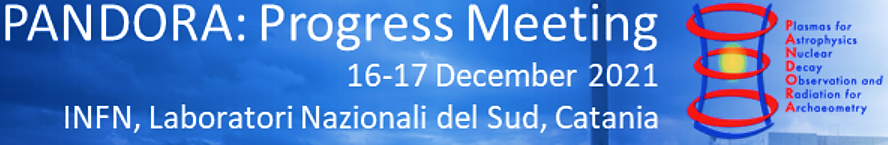 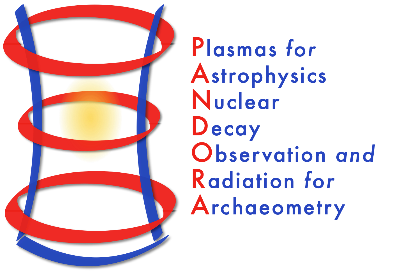 X-ray diagnostics:SPhC algorithm forspace-resolved spectroscopy
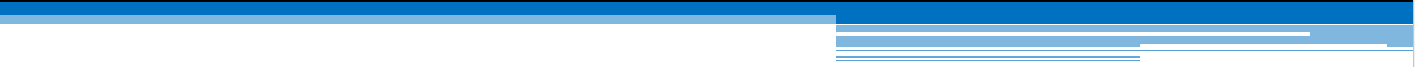 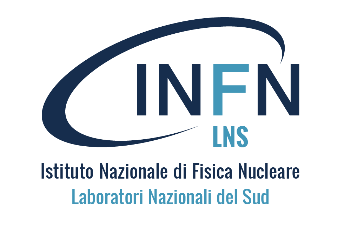 Eugenia Naselli (INFN-LNS)
on behalf of the PANDORA collaboration
X-ray imaging and space resolved spectroscopy of ECR plasmas in compact magnetic traps
1
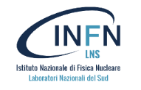 Eugenia Naselli – PANDORA Collaboration Meeting – 16-17 Dec 2021
Outline
Motivations and Physical Background
	 Interdisciplinary, Fundamental and Applied Physics


 Experimental Setup
	 X-ray pin-hole technique


 Analytical Methods
	 Integrated X-ray Imaging
	 Single Photon Counting (SPhC) X-ray Imaging

 Experimental Results
	 Plasma structure, dynamics of losses and confinement investigations
	 Quantitative elementar composition pixel-by-pixel	 Perspective for locally plasma parameters (electron density, temperature) measurements

 Perspectives and Conclusion
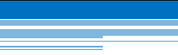 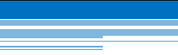 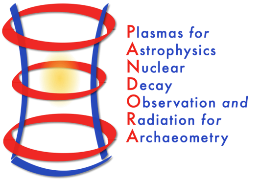 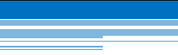 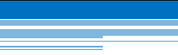 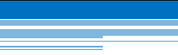 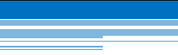 X-ray imaging and space resolved spectroscopy:  Motivations and Physical Background
2
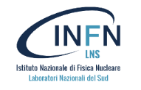 Eugenia Naselli – PANDORA Collaboration Meeting – 16-17 Dec 2021
Goal: to investigate ECR plasma proprieties (electron density and temperature, plasma structure, confinement and dynamics of losses) in compact trap
Method: ECR plasmas emit radiation from microwave to hard X-rays and this radiation can be used to investigate plasma parameters in different regimes;
Novelties: Development of an Innovative Analytical Method
	   for X-ray Imaging and Space-Resolved Spectroscopy 	   to analyze Single-Photon-Counting image-frames;

	   Improvement of the whole setup TO PERFORM high
	   resolution X-ray imaging at HIGH POWER REGIMES;
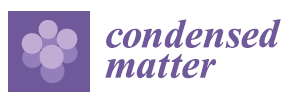 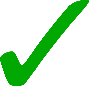 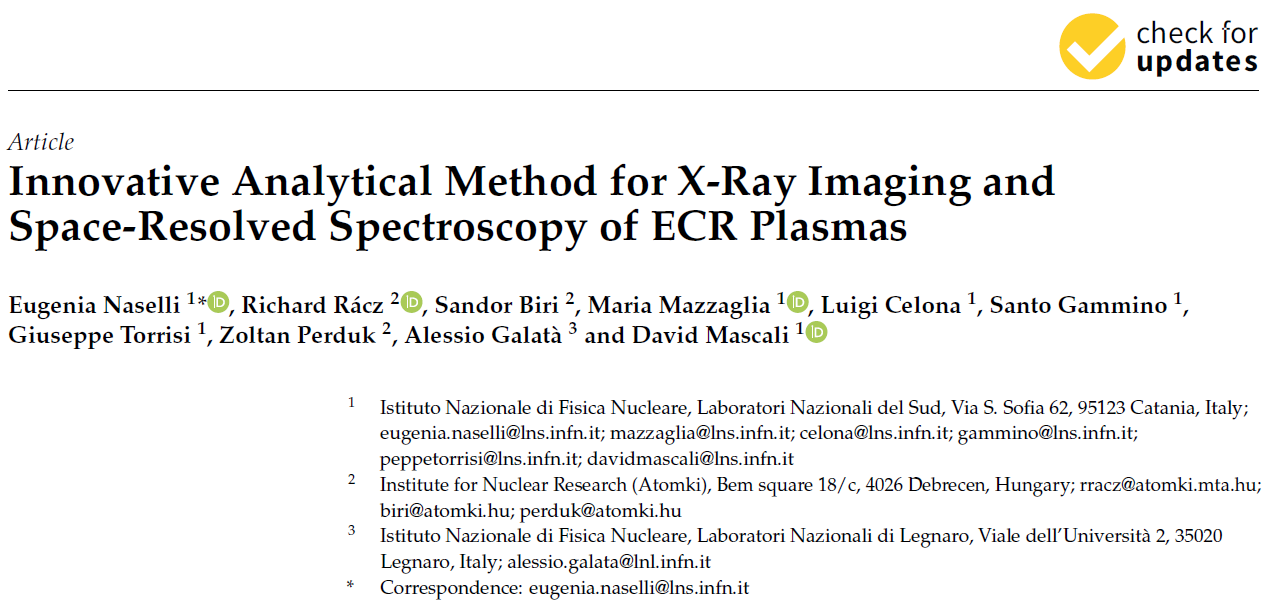 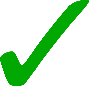 Soft X-ray characterization is a very powerful method to study:
 How plasma changes vs. pumping RF power and frequency, magnetic field and heating mode (single vs. multiple frequencies);
    Plasma structure;
    Confinement and losses dynamics in stable vs. turbulent regimes;
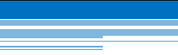 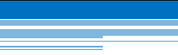 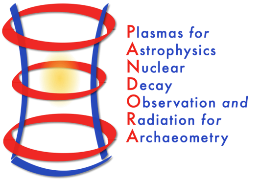 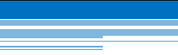 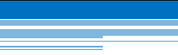 D. Mascali et al., EPJ Web Conf. 227 (2020) 01013
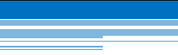 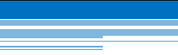 X-ray imaging and space resolved spectroscopy:  Motivations and Physical Background
3
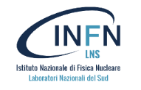 Eugenia Naselli – PANDORA Collaboration Meeting – 16-17 Dec 2021
Goal: to investigate ECR plasma proprieties (electron density and temperature, plasma structure, confinement and dynamics of losses) in compact trap
Method: ECR plasmas emit radiation from microwave to hard X-rays and this radiation can be used to investigate plasma parameters in different regimes;
Novelties: Development of an Innovative Analytical Method
	   for X-ray Imaging and Space-Resolved Spectroscopy 	   to analyze Single-Photon-Counting image-frames;

	   Improvement of the whole setup TO PERFORM high
	   resolution X-ray imaging at HIGH POWER REGIMES;
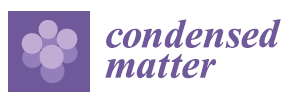 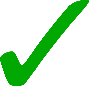 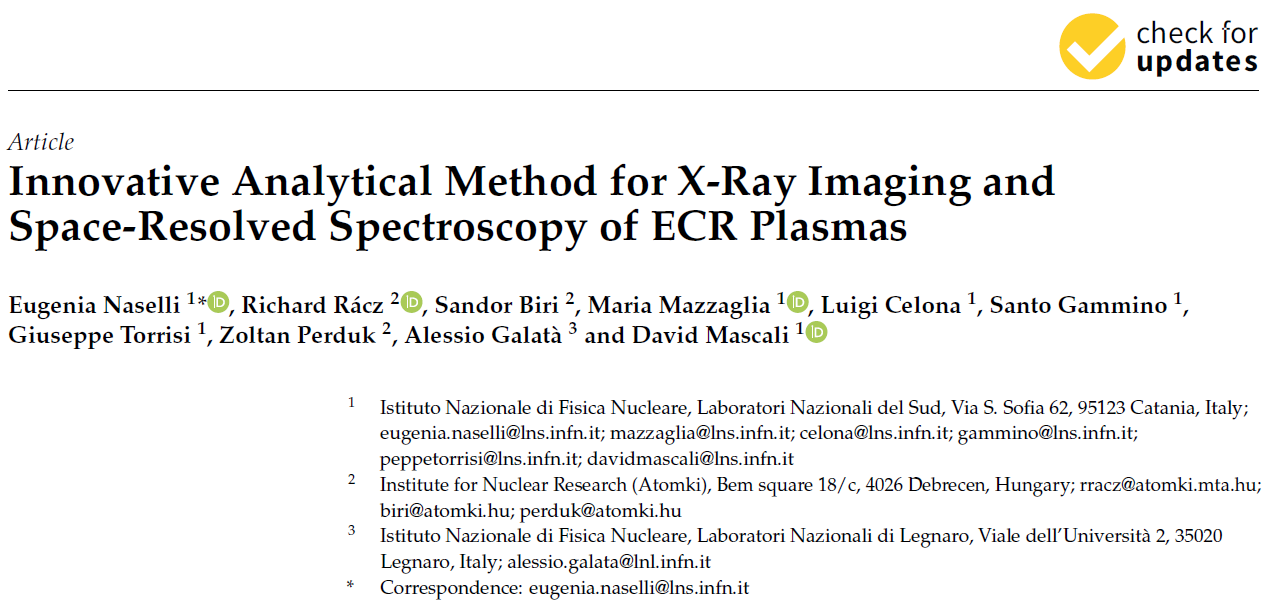 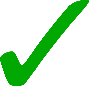 Soft X-ray characterization is a very powerful method to study:
 How plasma changes vs. pumping RF power and frequency, magnetic field and heating mode (single vs. multiple frequencies);
    Plasma structure;
    Confinement and losses dynamics in stable vs. turbulent regimes;
Motivation:
 Interdisciplinary and Fundamental Physics: the PANDORA project;




 Applied Physics: ECR plasmas are typically used in ECR Ion Sources (ECRISs);
The PANDORA (Plasmas for Astrophysics, Nuclear Decays Observation and Radiation for Archaeometry) project aims at measuring nuclear β-decays lifetimes of isotopes of astrophysical interest for the first time in a ECR magnetized-plasma
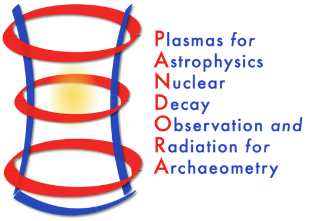 Laboratory-Magnetoplasmas in compact traps, can become ENVIROMENT for Nuclear Physics and Nuclear Astrophysics research;
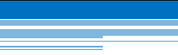 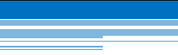 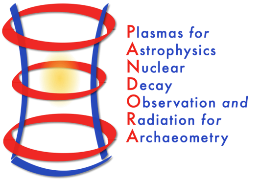 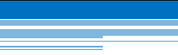 The quality of the extracted ion beam depends on plasma properties in terms of high ion charge state production, beam intensity, beam stability (ripple);
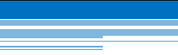 D. Mascali et al., EPJ Web Conf. 227 (2020) 01013
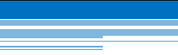 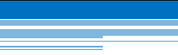 X-ray imaging and space resolved spectroscopy:  Motivations and Physical Background – The PANDORA Multi-Diagnostics System
4
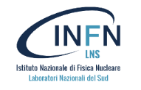 Eugenia Naselli – PANDORA Collaboration Meeting – 16-17 Dec 2021
Typical diagnostic in ECRIS
In the frame of the PANDORA project an innovative multi-diagnostic approach to correlate plasma parameters to nuclear activity has been proposed. This is based on several detectors and non-invasive techniques (Optical Emission Spectroscopy, RF systems, InterferoPolarimetry, time- and space-resolved X-ray spectroscopy),
allowing detailed investigations of magnetoplasma properties.
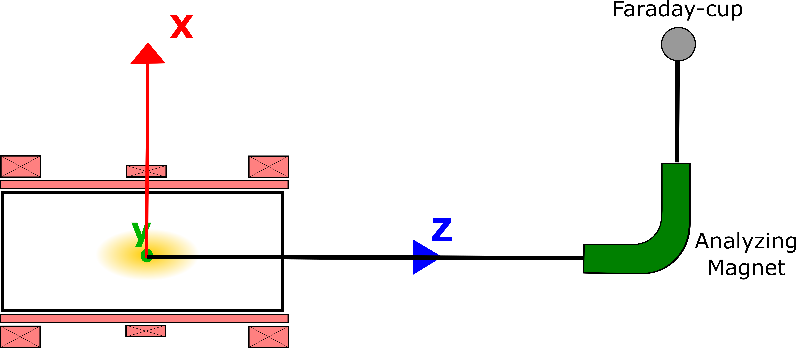 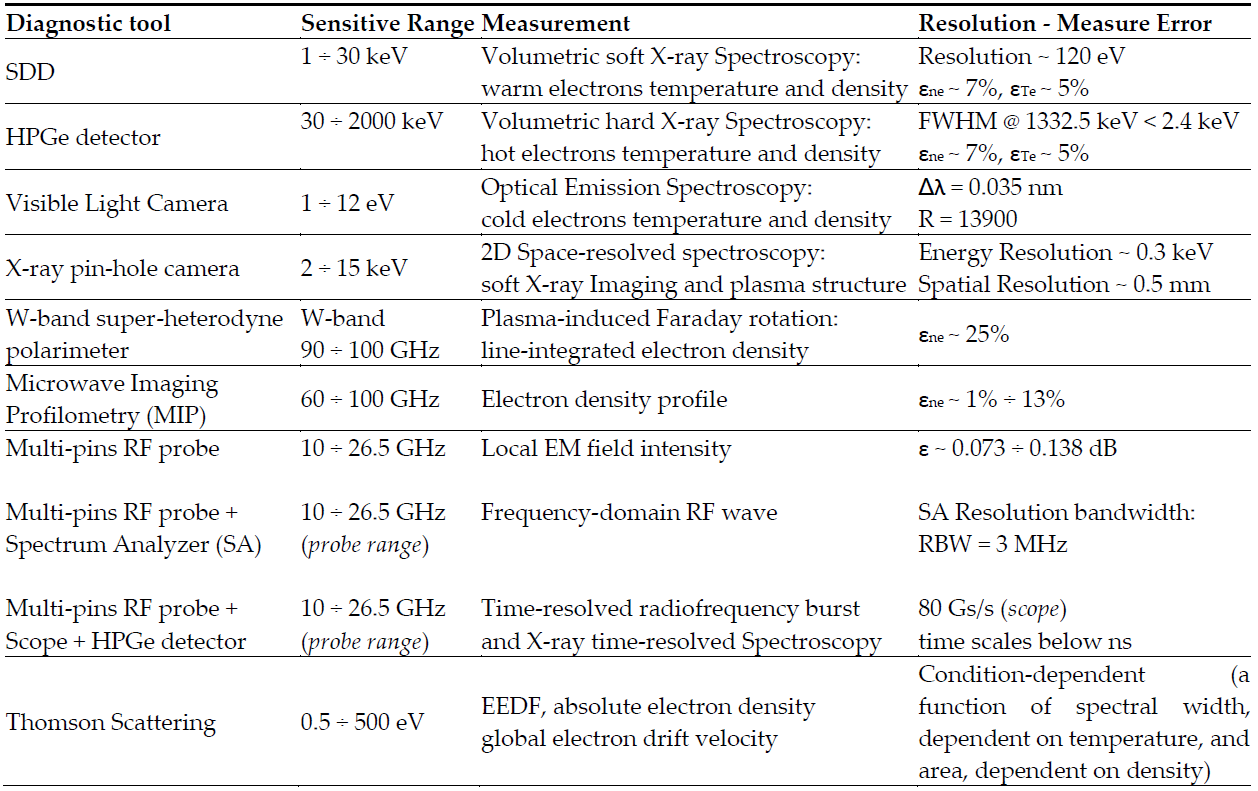 PANDORA plasma multidiagnostics systems
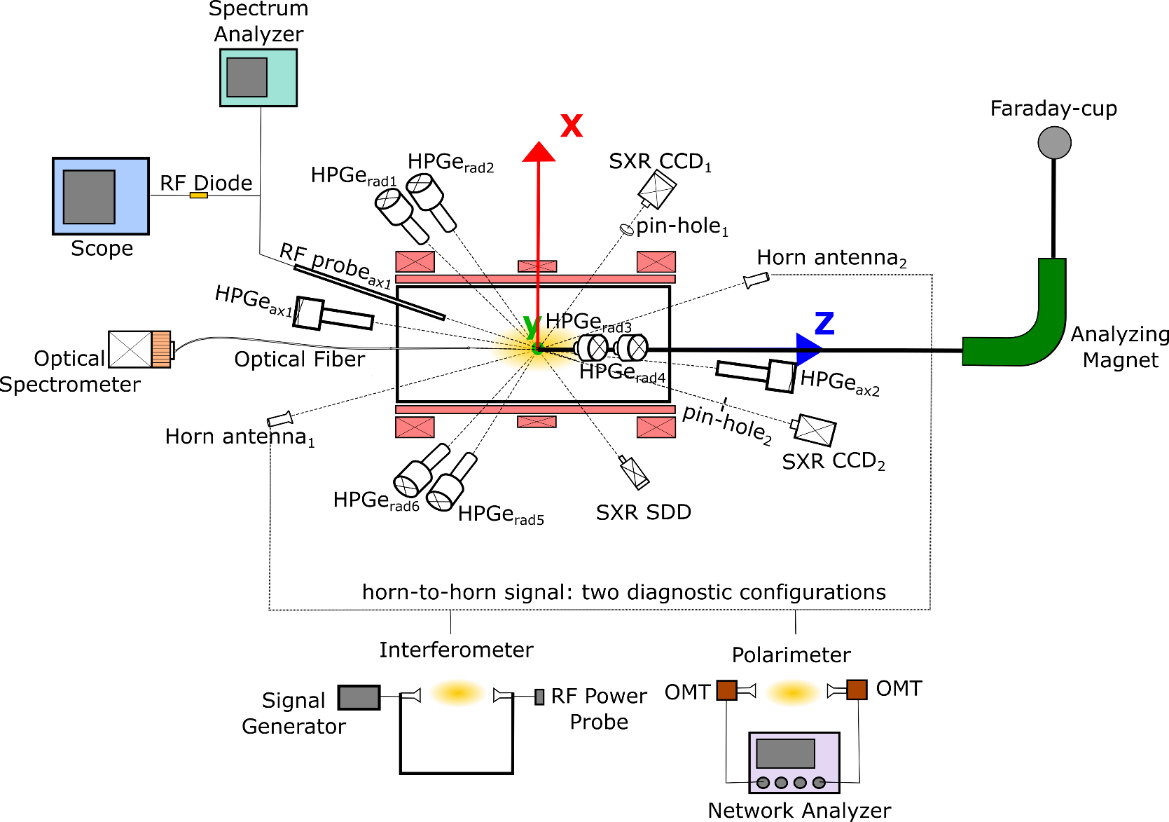 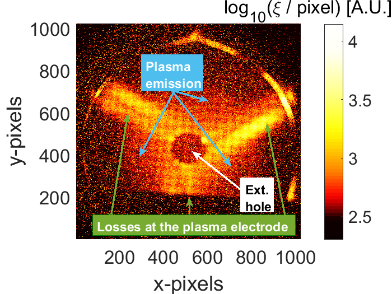 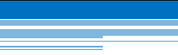 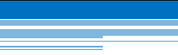 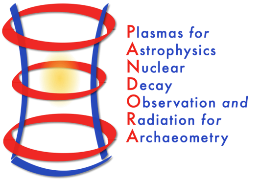 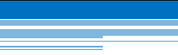 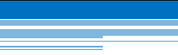 We here focus on High Resolution
Spectrally-resolved X-ray Imaging
E. Naselli et al., Journal of Instrumentation 14 (2019) C10008
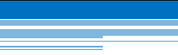 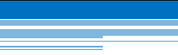 X-ray imaging and space resolved spectroscopy:  The Experimental Setup – The pin-hole camera tool
5
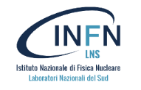 The Experimental Setup
Eugenia Naselli – PANDORA Collaboration Meeting – 16-17 Dec 2021
Soft X-ray pin-hole camera tool
ECRIS at the ATOMKI Laboratory
The pin-hole technique allows to reproduce the plasma image
in a position-sensitive CCD detector
The diagnostic setup has been installed in a compact magnetic B-min plasma trap: the 14.25 GHz ECRIS at ATOMKI
Plasma chamber
Length ~ 200 mm
Diameter ~ 56 mm
Holder with
pin-hole system
CCD camera
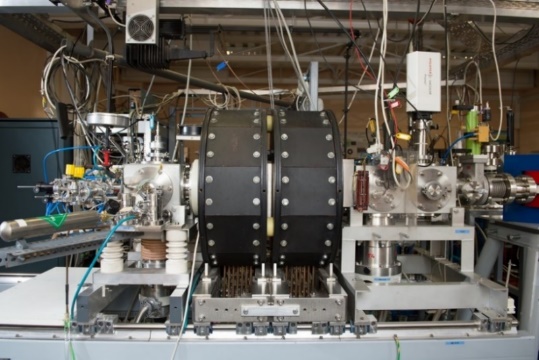 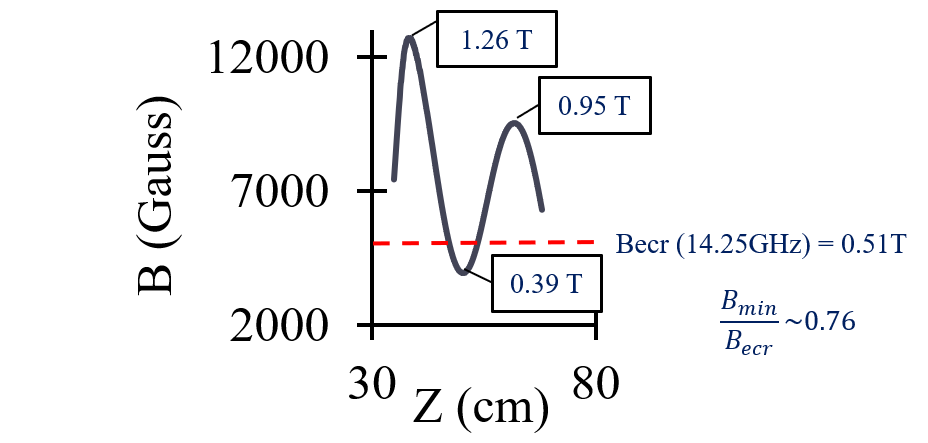 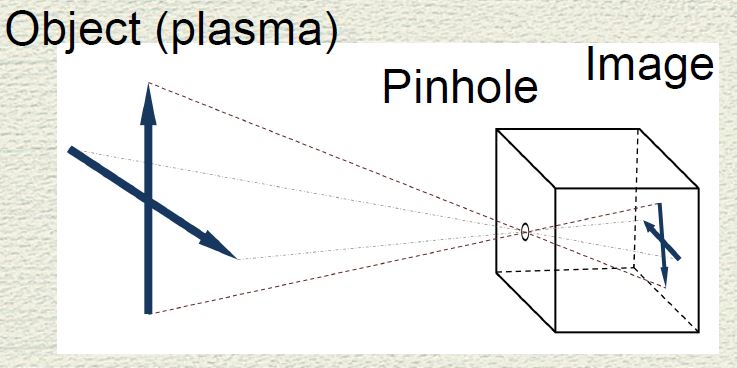 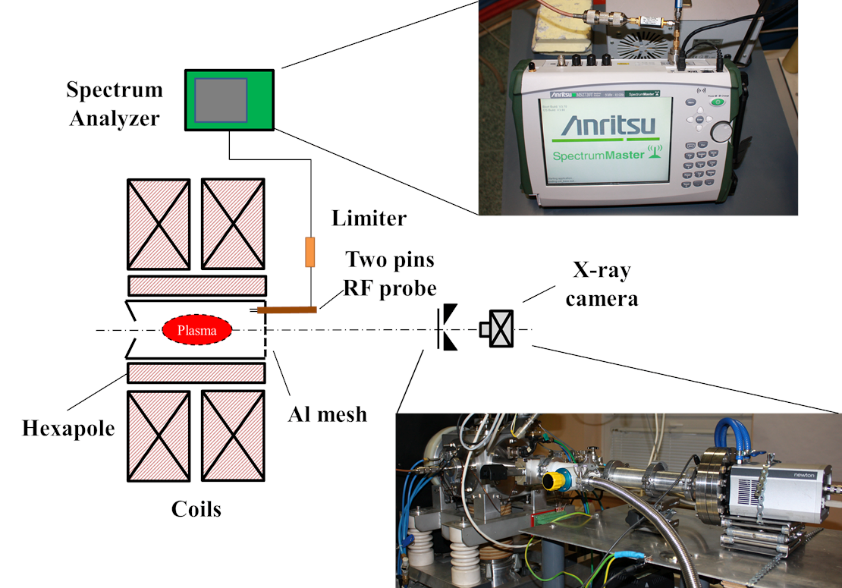 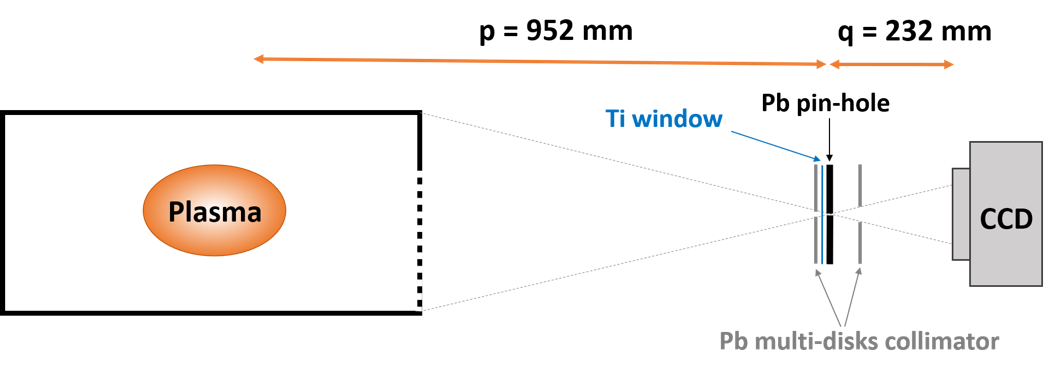 14.25 GHz ECRIS 
 B-min magnetic field  
 Permanent magnet hexapole and room temperate coils
 No post acceleration
 Used for atomic physics, material science, ECR plasma physics
Sensitivity range ~ 2 ÷ 20 keV
 Sensor Size: 13.3 mm x 13.3 mm (1024 x 1024 Pixels)
 Pixel size: 13 µm x 13 µm
 Lead Pin-hole (diameters 400 μm)
“X-ray measurements: status and next experiments”
R. Racz talk, Thursday 16th Dec, this Meeting
Energy Resolution ~ 300 eV
 Spatial Resolution ~ 500 µm
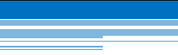 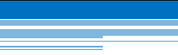 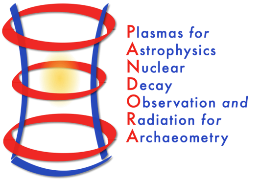 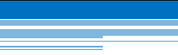 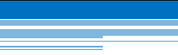 R. Racz et al., Plasma Source Sci. Technol. 26 (2017) 075011
D. Mascali et al., Rev. Sci. Instrum. 87 (2016) 02A510
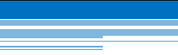 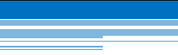 X-ray imaging and space resolved spectroscopy:  The Experimental Setup – Advanced design of the plasma chamber walls
6
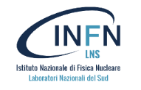 The Experimental Setup
Eugenia Naselli – PANDORA Collaboration Meeting – 16-17 Dec 2021
Advanced design of the plasma chamber walls
Fluorescence lines can be used to get info about where the electrons collide on the chamber walls
in order to have well separated component of the emitted X-ray:
 Special design of plasma chamber for studying confinement dynamics (plasma vs losses X-radiation emission)
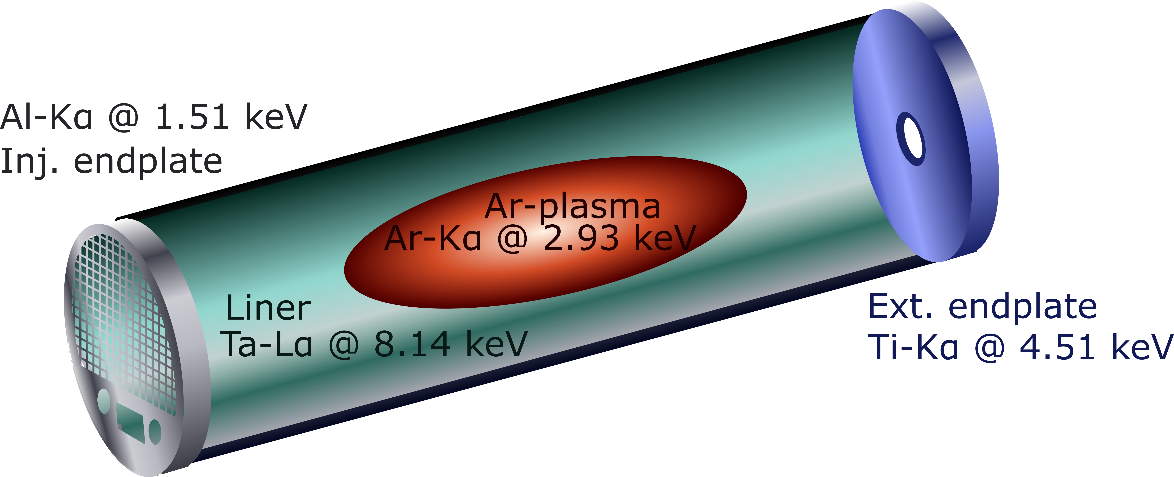 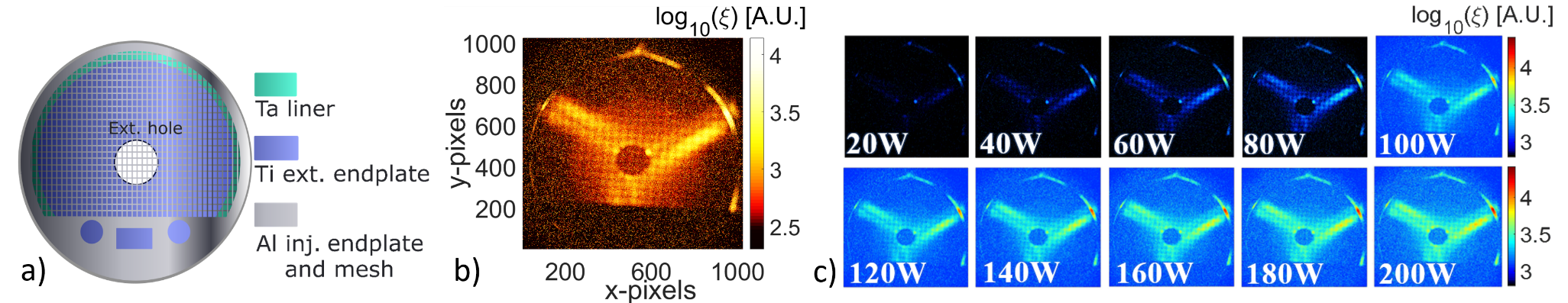 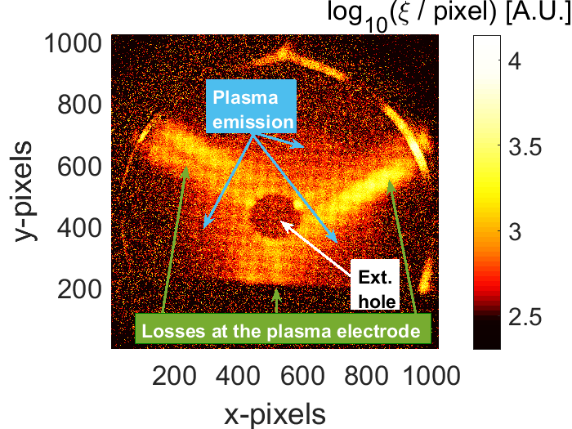 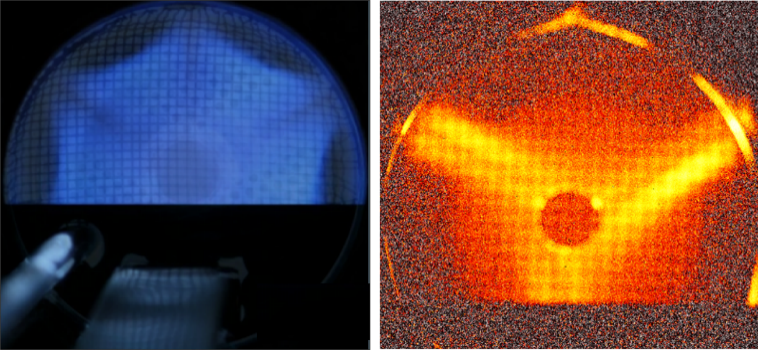 Perspective front-view in the FULL-FIELD X-ray pin-hole camera setup
Optical image by Optical Emission spectroscopy
Integrated Soft X-ray image
(50 sec of exposure time)
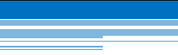 X-rays coming from Plasma are mostly due to ionized Kα Argon lines
 X-rays coming from Magnetic Branches consist of mostly fluorescence from Ti
 X-rays coming from Poles are mostly due to radial losses impinging on the Ta liner
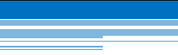 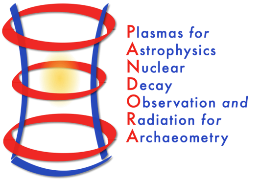 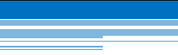 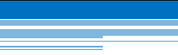 S. Biri et al., Journal of Instrumentation 16 (2021) 02006
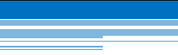 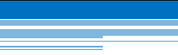 X-ray imaging and space resolved spectroscopy:  The Experimental Setup – Lead multi-disks collimator
7
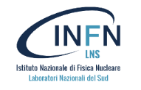 The Experimental Setup
Eugenia Naselli – PANDORA Collaboration Meeting – 16-17 Dec 2021
Without the Collimator
With the Collimator
Lead multi-disks collimator
Advanced design of the plasma chamber walls
Fluorescence lines can be used to get info about where the electrons collide on the chamber walls
Lead multi-disks collimator properly designed to perform high resolution X-ray imaging at high energy (up to 200 W). It allows:
 Reduce the noise
 Improve the signal/noise ratio
 Increase the resolution
in order to have well separated component of the emitted X-ray:
 Special design of plasma chamber for studying confinement dynamics (plasma vs losses X-radiation emission)
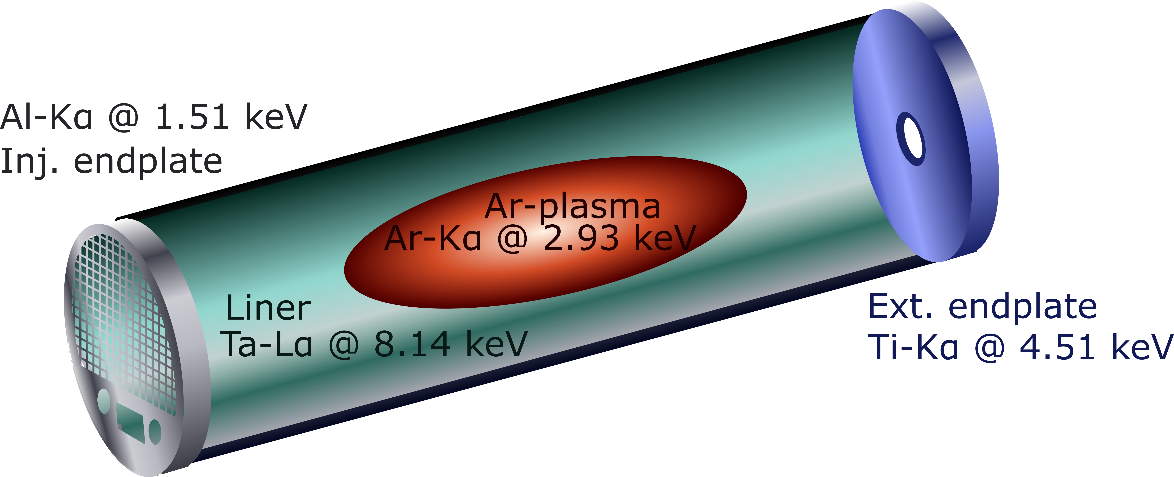 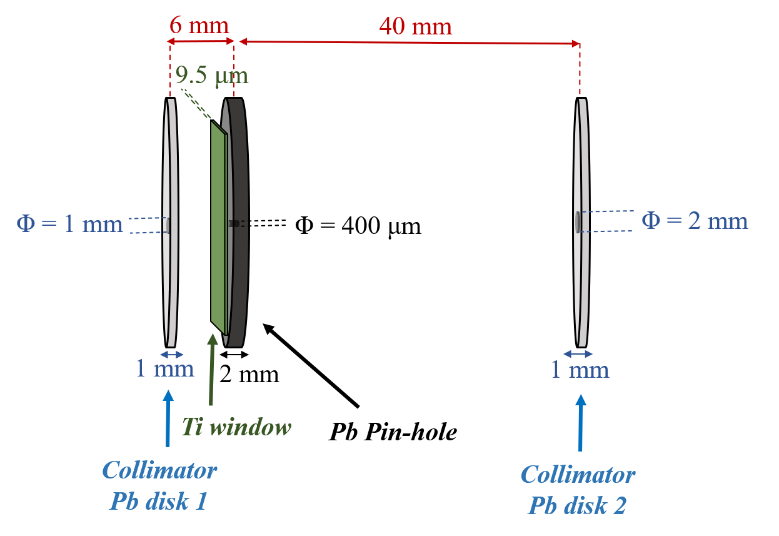 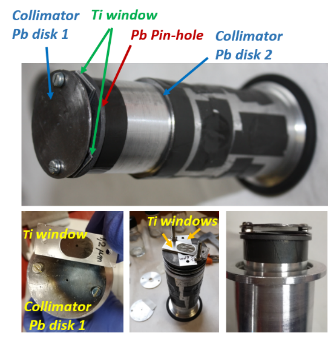 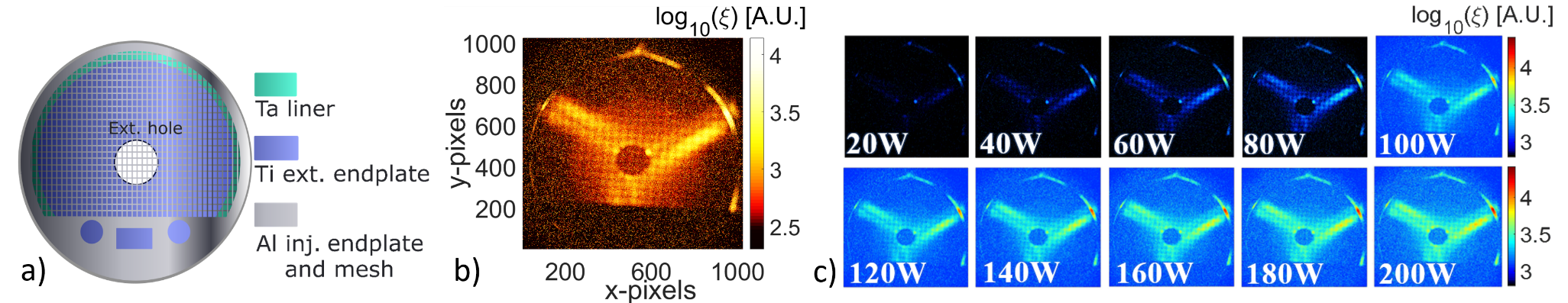 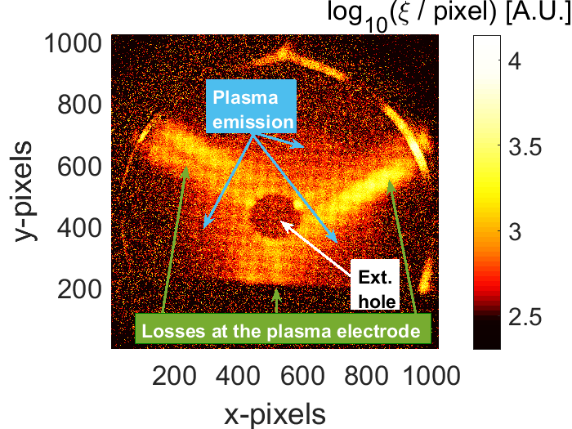 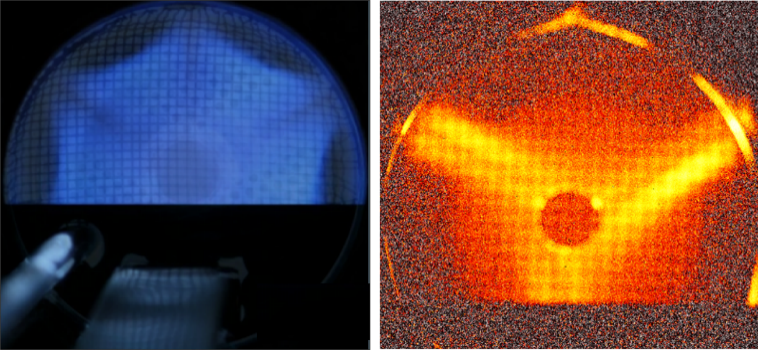 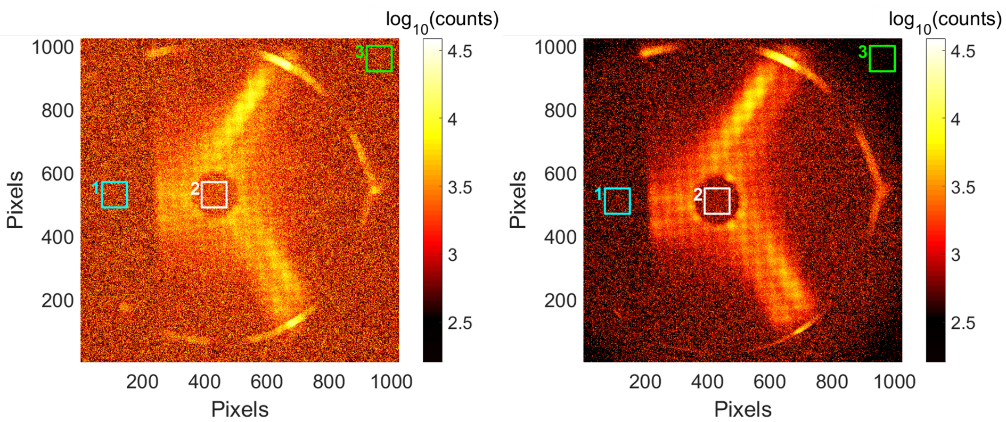 Perspective front-view in the FULL-FIELD X-ray pin-hole camera setup
Optical image by Optical Emission spectroscopy
Integrated Soft X-ray image
(50 sec of exposure time)
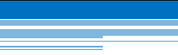 X-rays coming from Plasma are mostly due to ionized Kα Argon lines
 X-rays coming from Magnetic Branches consist of mostly fluorescence from Ti
 X-rays coming from Poles are mostly due to radial losses impinging on the Ta liner
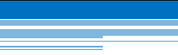 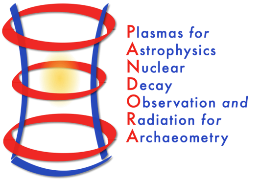 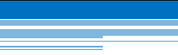 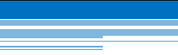 S. Biri et al., Journal of Instrumentation 16 (2021) 02006
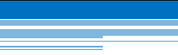 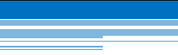 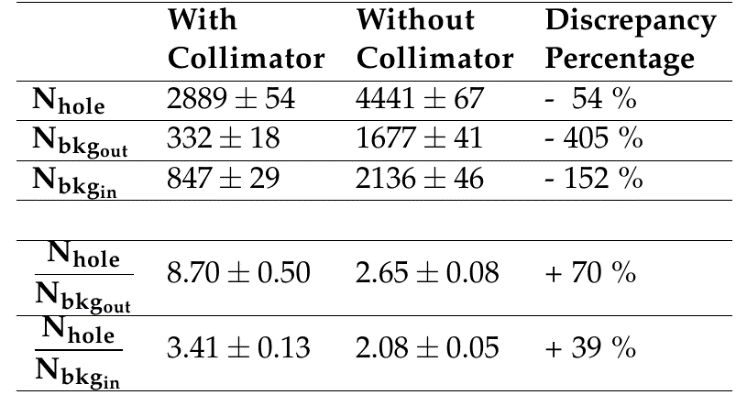 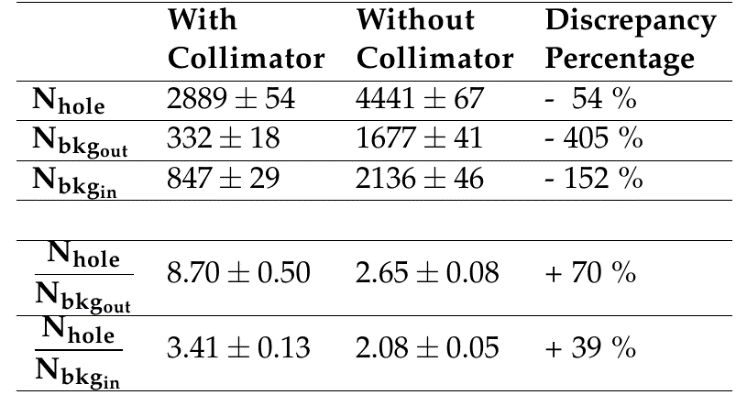 X-ray imaging and space resolved spectroscopy:  The Experimental Setup – Lead multi-disks collimator
8
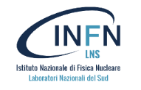 The Experimental Setup
Eugenia Naselli – PANDORA Collaboration Meeting – 16-17 Dec 2021
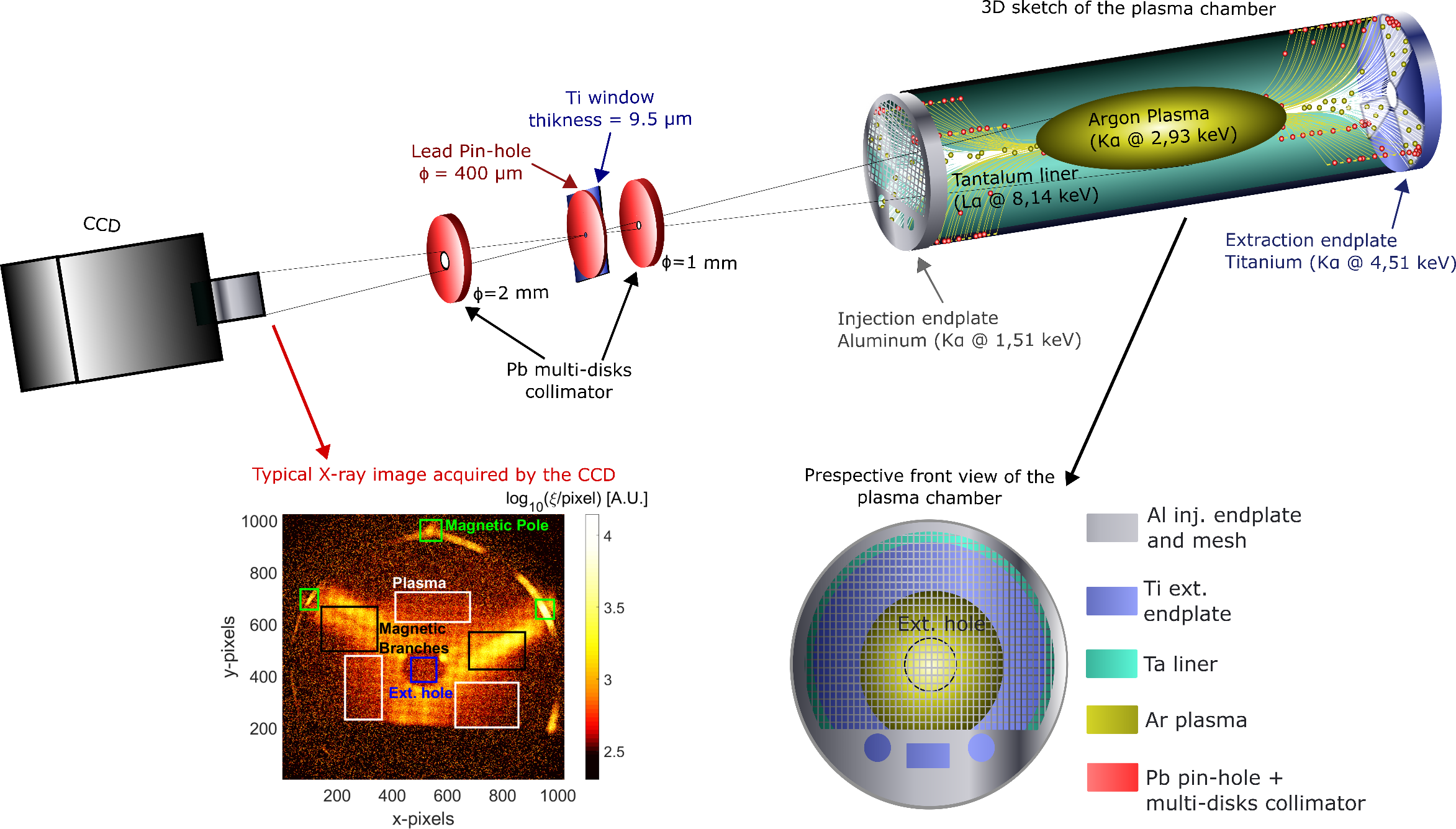 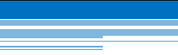 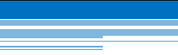 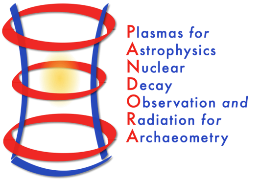 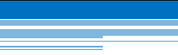 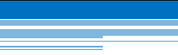 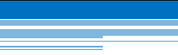 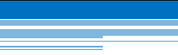 X-ray imaging and space resolved spectroscopy:  The Analytical Methods
9
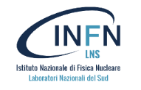 Data Analysis
Eugenia Naselli – PANDORA Collaboration Meeting – 16-17 Dec 2021
Single Photon Counted (SPhC) X-ray Imaging
Integrated X-ray Imaging
VERY FAST RESPONSE and ‘‘Easy’’ Analysis
for ‘‘Live’’ investigations
SLOW RESPONSE and ‘‘Advanced’’ Analysis
for quantitative and POWERFUL (local energy determination) investigations
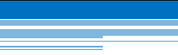 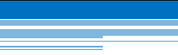 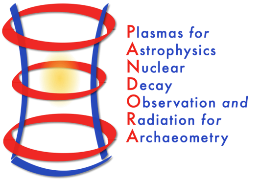 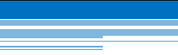 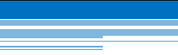 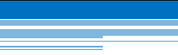 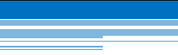 X-ray imaging and space resolved spectroscopy:  The Analytical Methods
10
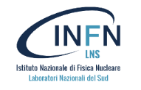 Data Analysis
Eugenia Naselli – PANDORA Collaboration Meeting – 16-17 Dec 2021
Integrated Soft X-ray image
(50 sec of exposure time)
Data Analysis
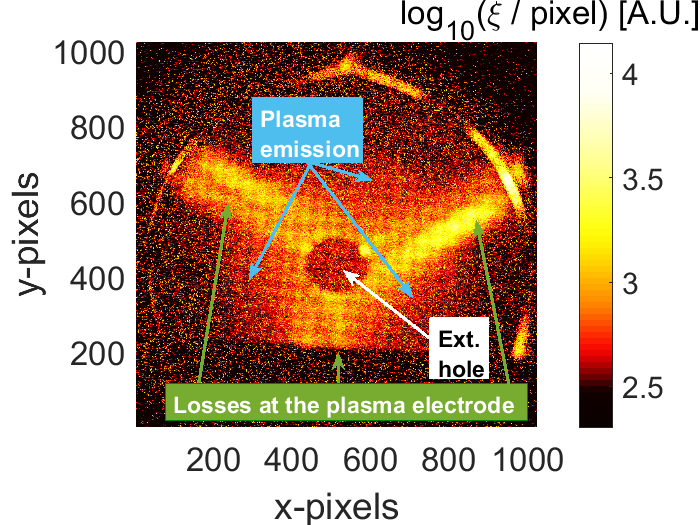  in SPhC, each pixel becomes an independent spectrally-sensitive detector:
decoupling of photon number vs. energy
Thousand of image-frames ~ 5000
 Single frame exposure time ~ 50-500 milliseconds 
 Total measurement time: ~ 4 hours

	 SLOW RESPONSE and ‘‘Advanced‘‘ Analysis 

POWERFUL Investigations: ‘‘SPATIALLY-RESOLVED SPECTROSCOPY’’
                                                                                  for quantitative characterization
Single Photon Counted (SPhC) X-ray Imaging
Integrated X-ray Imaging
VERY FAST RESPONSE and ‘‘Easy’’ Analysis
for ‘‘Live’’ investigations
SLOW RESPONSE and ‘‘Advanced’’ Analysis
for quantitative and POWERFUL (local energy determination) investigations
 investigate the energy content (ξ)
1 only image 
 Single frame exposure time ~ tens of seconds
 Total measurement time ~ tens of seconds

	 VERY FAST RESPONSE and ‘‘ Easy ‘‘ analysis

 ‘‘LIVE’’ plasma structure and emission investigations
           (vs. the operative parameter of the ECRIS).
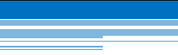 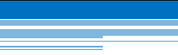 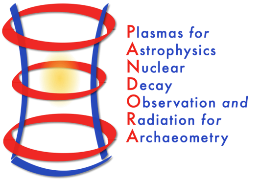 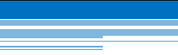 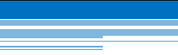 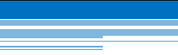 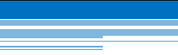 X-ray imaging and space resolved spectroscopy:  The Experimental Results – The Integrated X-ray Imaging
11
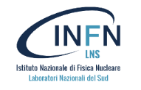 Eugenia Naselli – PANDORA Collaboration Meeting – 16-17 Dec 2021
Integrated X-ray Imaging vs. RF pumping power scaling
For a pumping RF power from 40W to 200W: changes to the ξ (energy content) of the plasma are clearly visible. By selecting specific ROIs in the images it is possible to quantitative investigate about the ξ of the emission.
The Experimental Results: Integrated X-rays Imaging
RF frequency: 13.9 GHz
log10 (ξ) [A.U.]
RF Power: 200 W
RF Power: 160 W
RF Power: 40 W
RF Power: 80 W
RF Power: 120 W
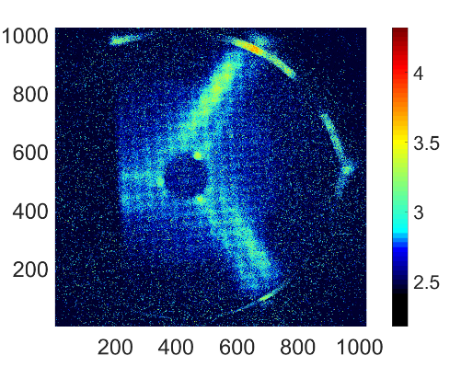 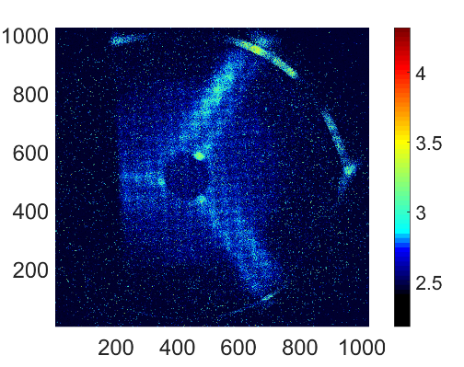 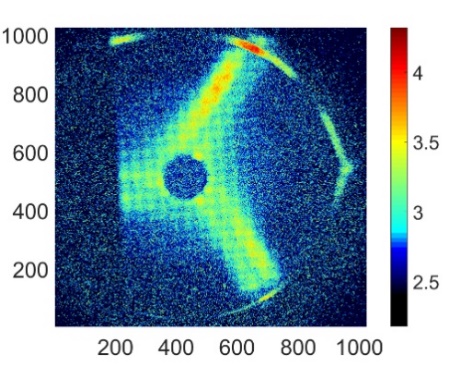 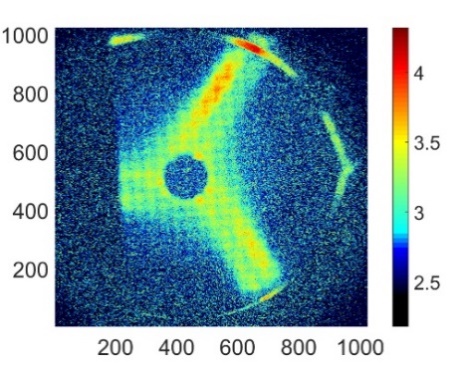 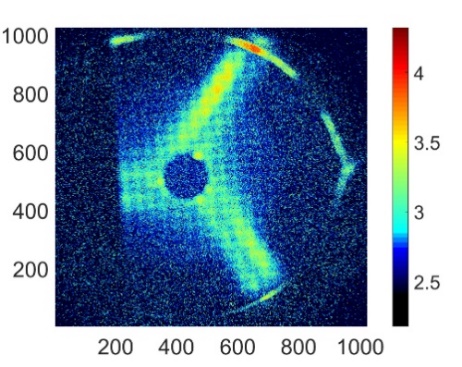 Integrated X-ray Imaging vs. RF magnetic field profile
RF frequency: 13.9 GHz @ 200W
Coil 80% Intensity
Coil 60% Intensity
Coil 100% Intensity
log10 (ξ) [A.U.]
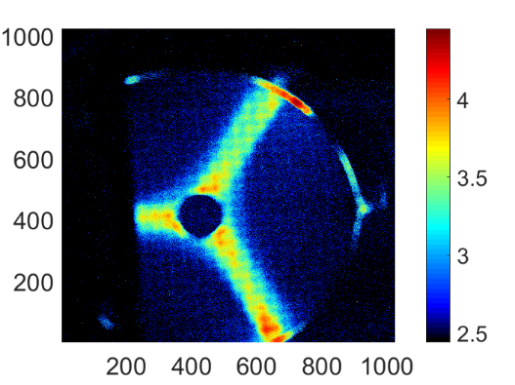 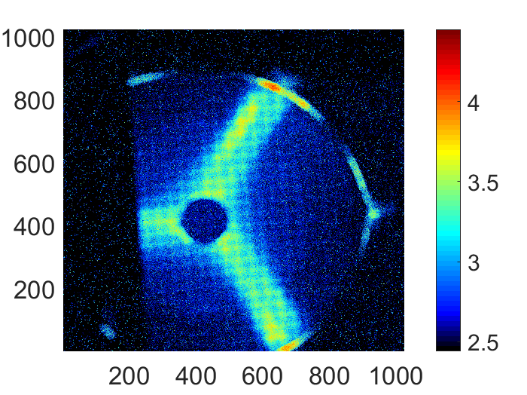 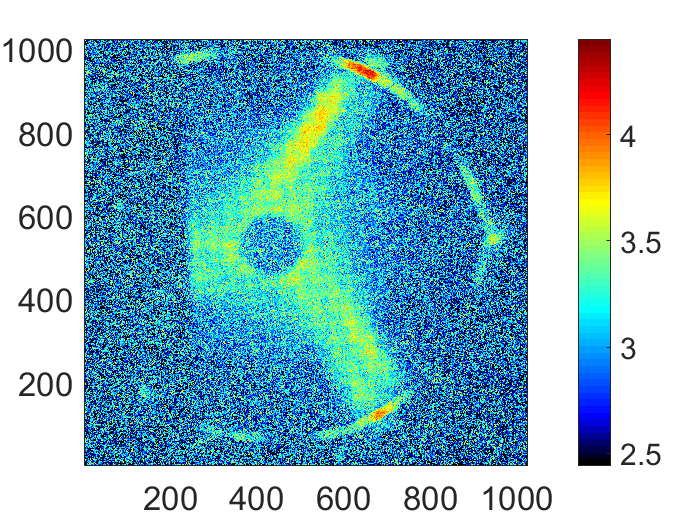 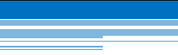 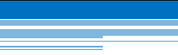 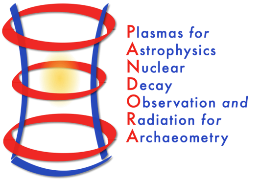 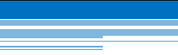 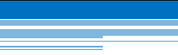 S. Biri et al., Journal of Instrumentation 16 (2021) 02006
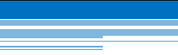 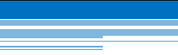 X-ray imaging and space resolved spectroscopy:  The Experimental Results – The Integrated X-ray Imaging
12
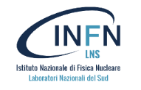 Eugenia Naselli – PANDORA Collaboration Meeting – 16-17 Dec 2021
Integrated X-ray Imaging vs. RF pumping power scaling
For a pumping RF power from 40W to 200W: changes to the ξ (energy content) of the plasma are clearly visible. By selecting specific ROIs in the images it is possible to quantitative investigate about the ξ of the emission.
The Experimental Results: Integrated X-rays Imaging
RF frequency: 13.9 GHz
log10 (ξ) [A.U.]
RF Power: 200 W
RF Power: 160 W
RF Power: 40 W
RF Power: 80 W
RF Power: 120 W
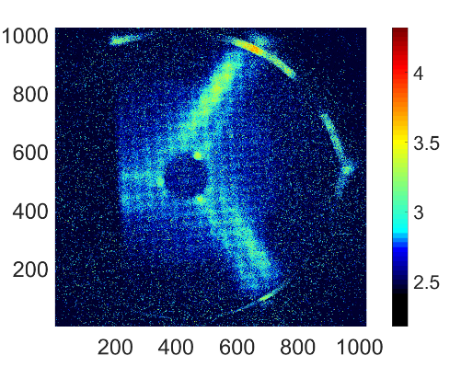 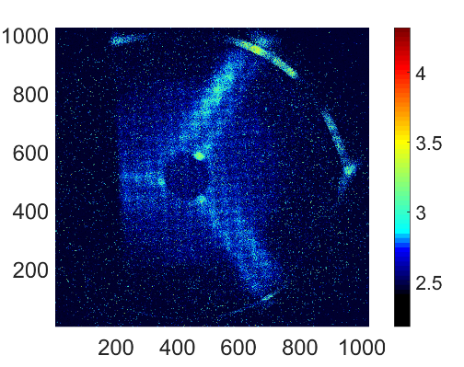 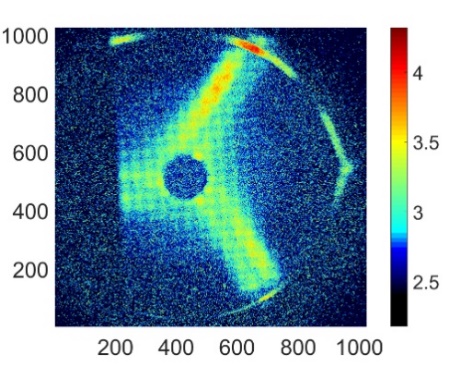 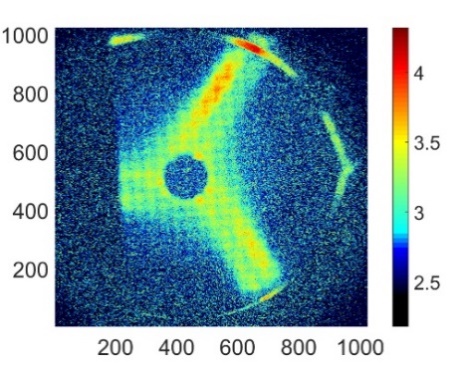 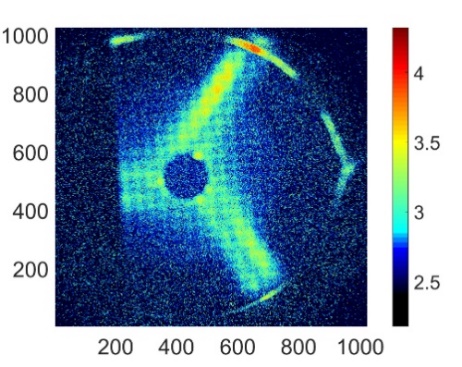 Confinement studies vs. plasma heating methods
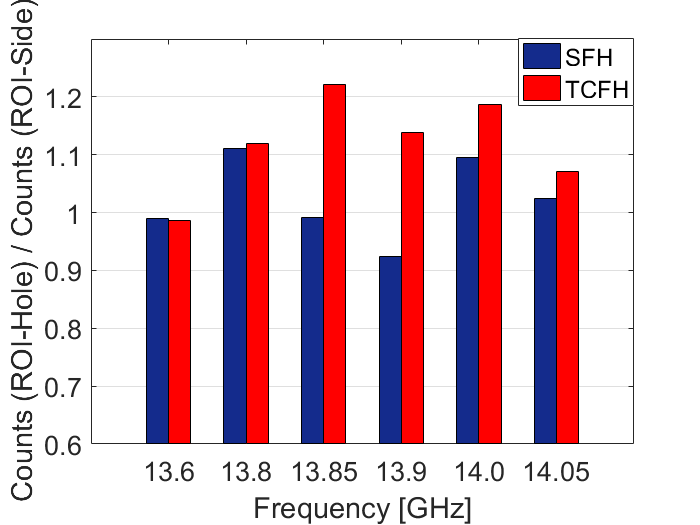 Integrated X-ray Imaging vs. RF magnetic field profile
Counts ROI-Hole
RF frequency: 13.9 GHz @ 200W
Counts ROI-Side
Coil 80% Intensity
Coil 60% Intensity
In two close frequency heating mode (TCFH) the plasma is rearranged to be denser in a central region of the plasma, compared to single frequency heating (SFH) mode
Coil 100% Intensity
log10 (ξ) [A.U.]
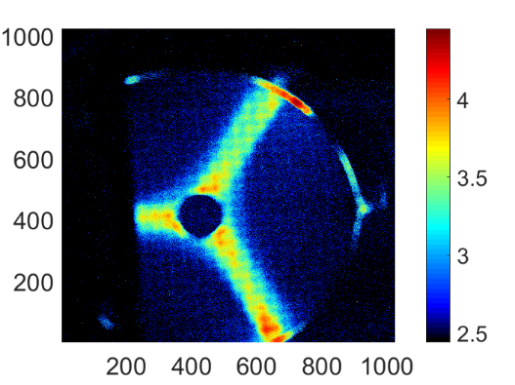 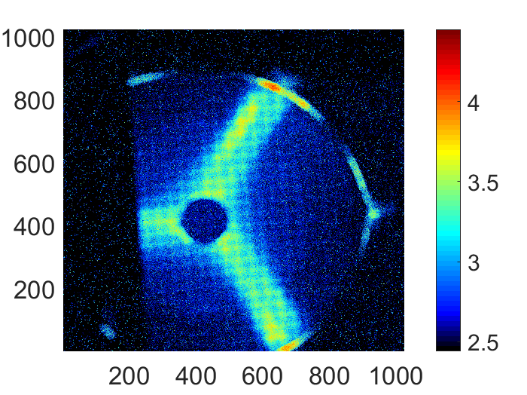 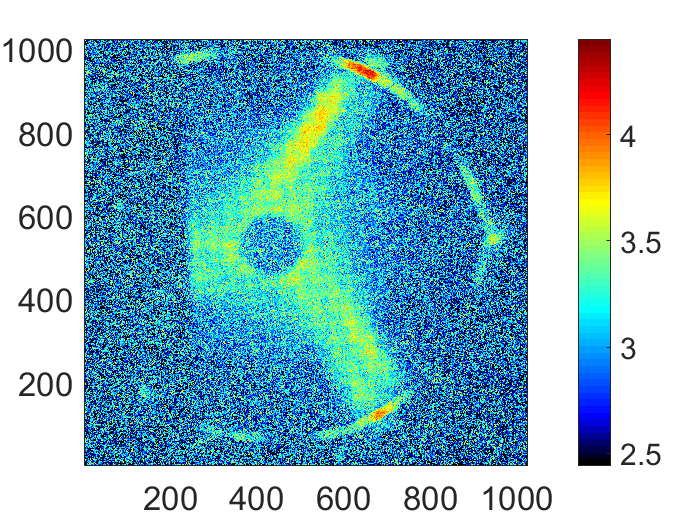 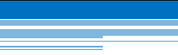 S. Biri et al., Journal of Instrumentation 16 (2021) 02006
D. Mascali et al., accepted to be published on Plasma Phys. Control. Fusion
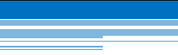 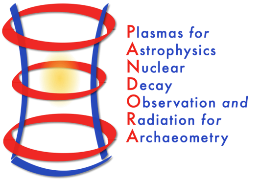 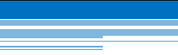 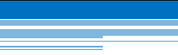 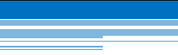 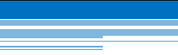 X-ray imaging and space resolved spectroscopy:  The Experimental Results – The Integrated X-ray Imaging
13
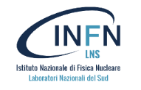 Eugenia Naselli – PANDORA Collaboration Meeting – 16-17 Dec 2021
X-ray Imaging vs. RF pumping power
E. Naselli et al., Plasma Sources Sci. Technol. 28 (2019) 085021
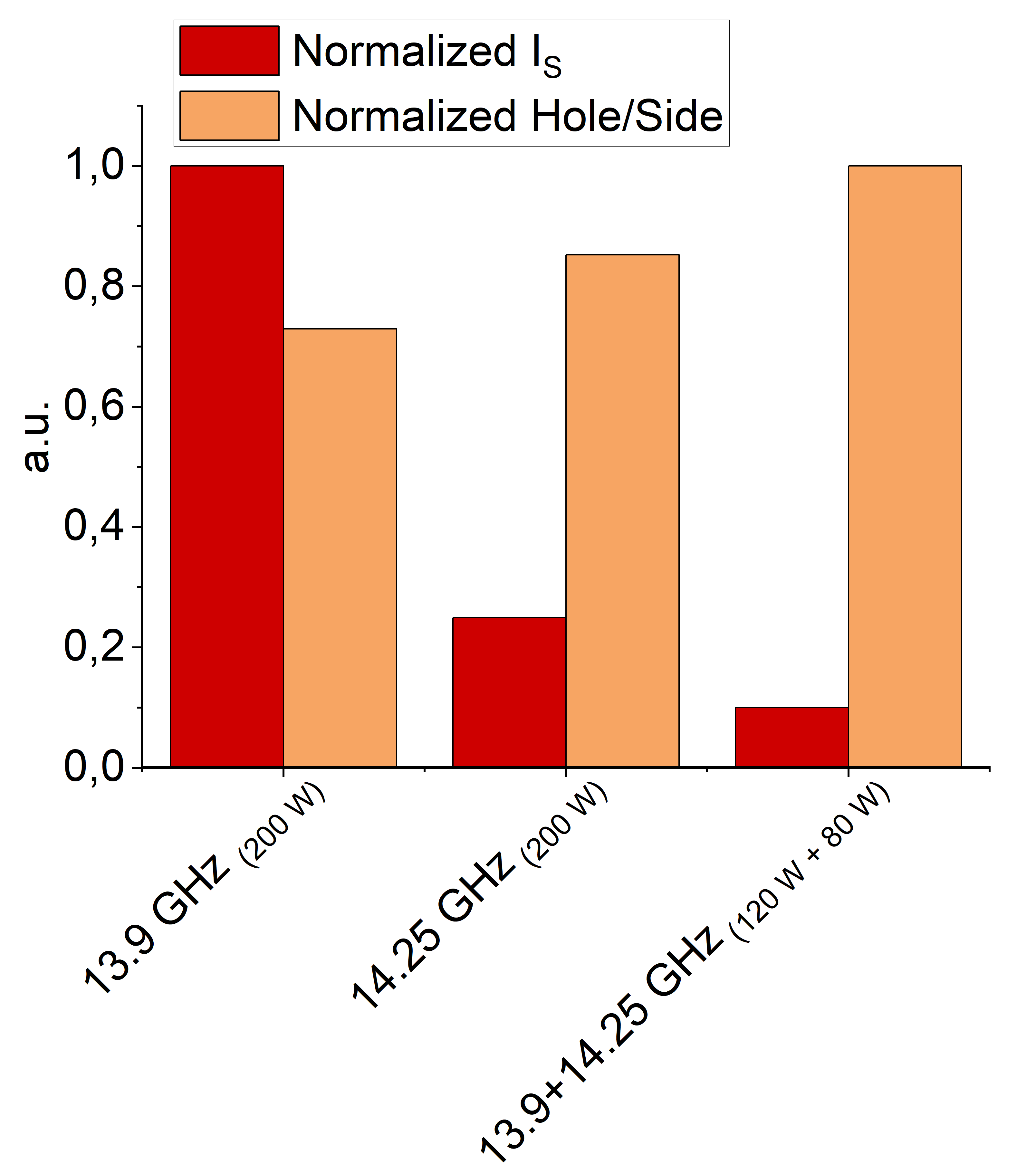 Normalized IS
Normalized Core/Side Plasma
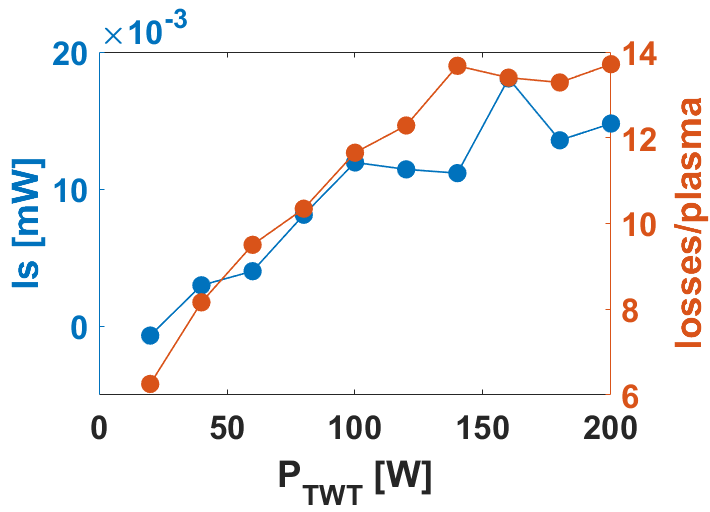 Losses vs. Plasma
#1             #2           #3
D. Mascali et al., accepted to be published on Plasma Phys. Control. Fusion
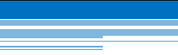 ‘‘Live’’ plasma structure and emission investigations
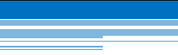 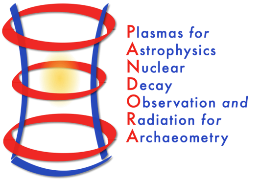 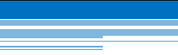 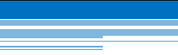 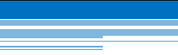 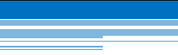 X-ray imaging and space resolved spectroscopy:  The Analytical Methods
14
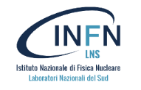 Data Analysis
Eugenia Naselli – PANDORA Collaboration Meeting – 16-17 Dec 2021
Single Photon Counted (SPhC) X-ray Imaging
Integrated X-ray Imaging
CCD: Sensitive position detector
 investigate the intensity
Each pixel becomes an indipendent spectrally-sensitive detector:
 SPATIALLY-RESOLVED SPECTROSCOPY pixel-by-pixel
 decoupling of photon number versus energy 

very short exposure-time (tens milliseconds) 
thousands of SPhC frames

 the probability that two (or more) photons hit the same pixel during the exposure of a single image-frame is minimized;

 single photon events carry the information on the energies of the incident photons
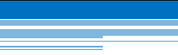 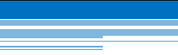 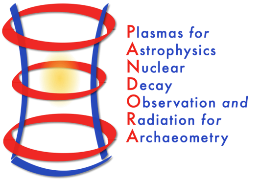 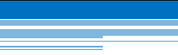 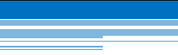 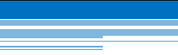 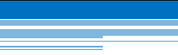 The thousands of image-frames, allow gaining the statistics necessary for elaborating high quality X-ray fluorescence spectra and images
X-ray imaging and space resolved spectroscopy:  The Analytical Methods – Algorithm for SPhC Analysis
15
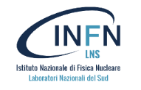 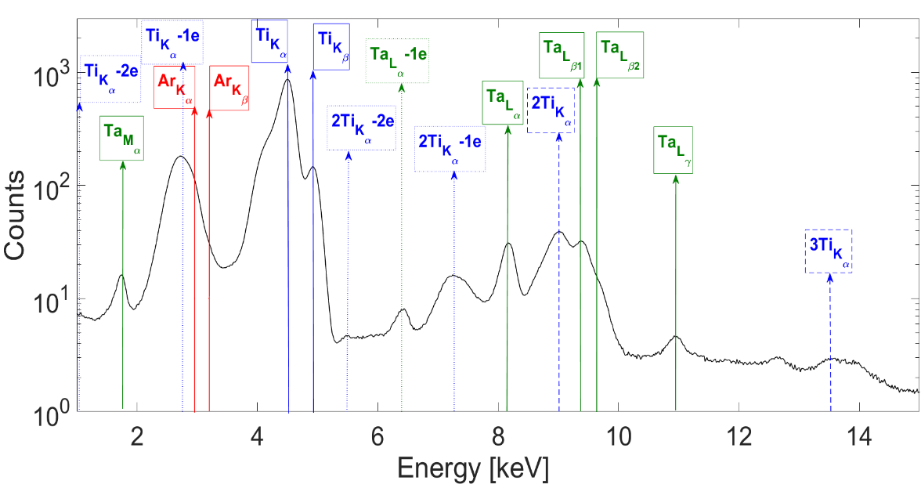 Eugenia Naselli – PANDORA Collaboration Meeting – 16-17 Dec 2021
SPhC Analysis
Advanced Algorithm for SPhC Analysis
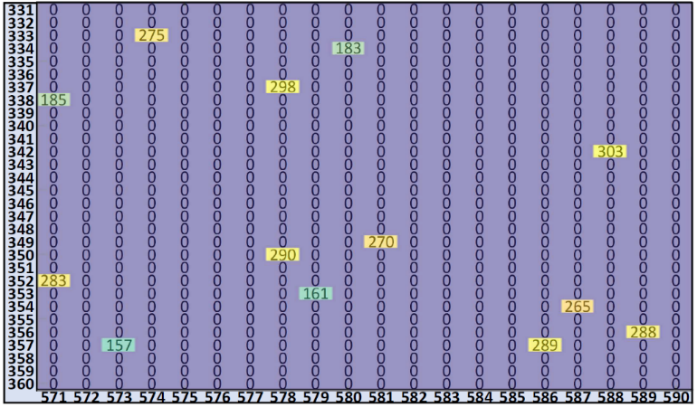 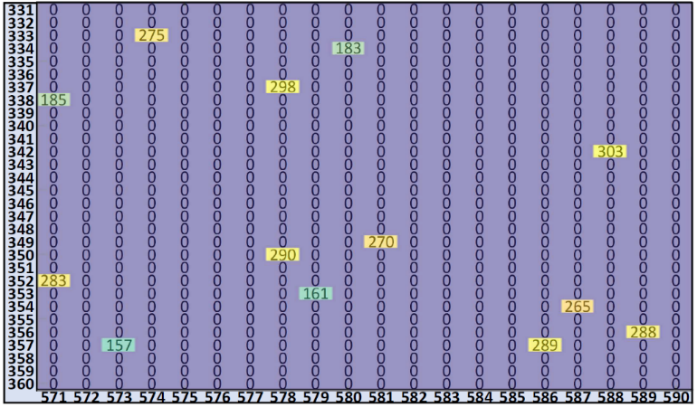 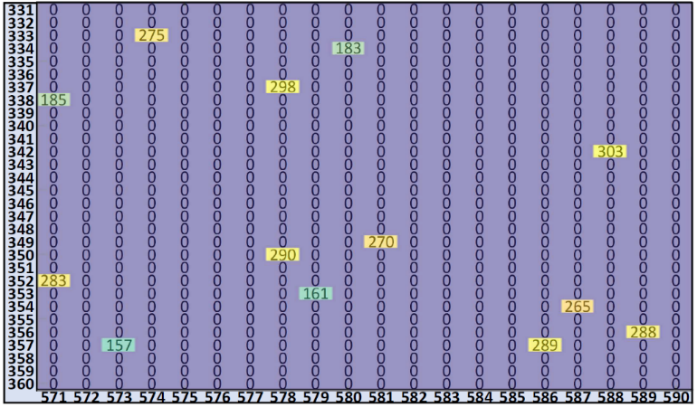 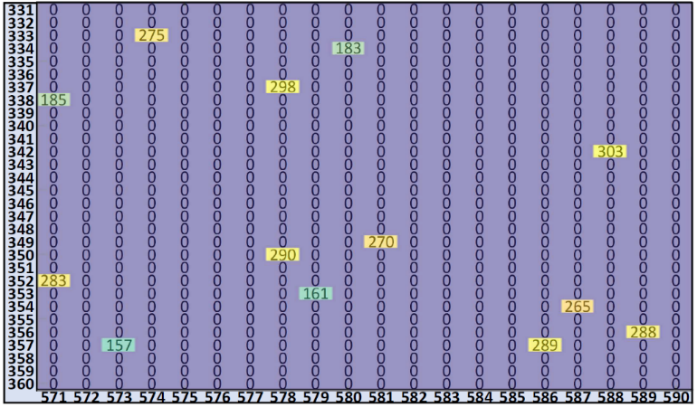 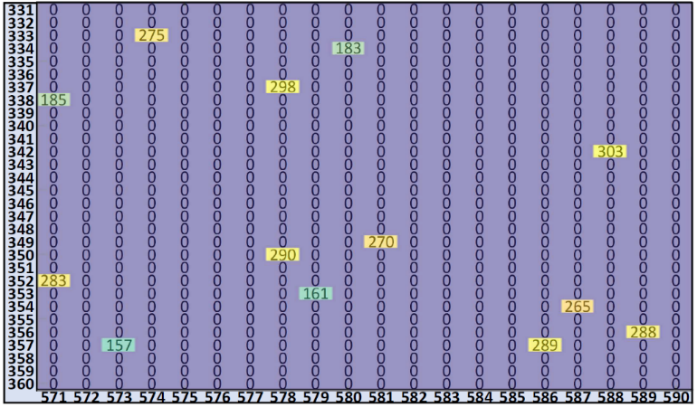 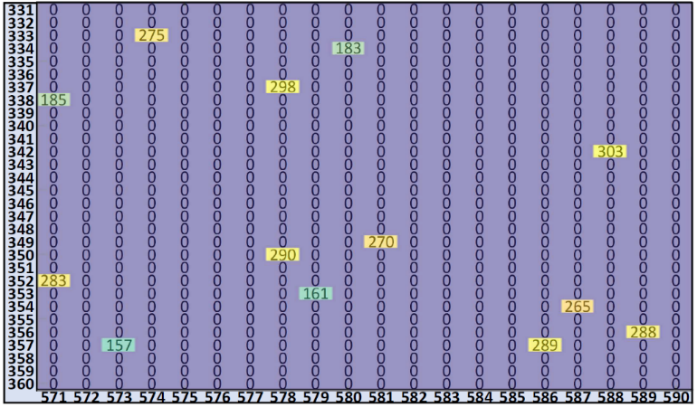 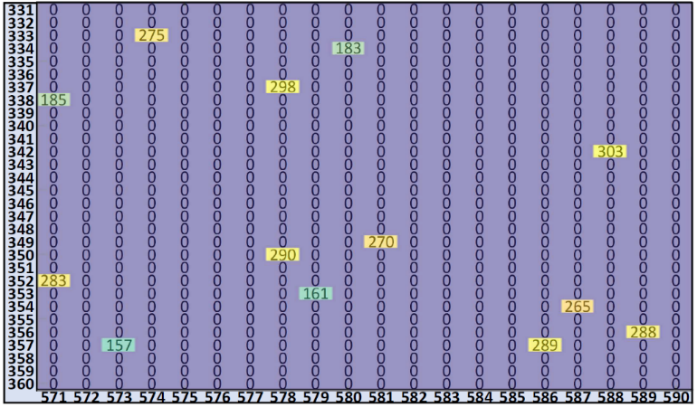 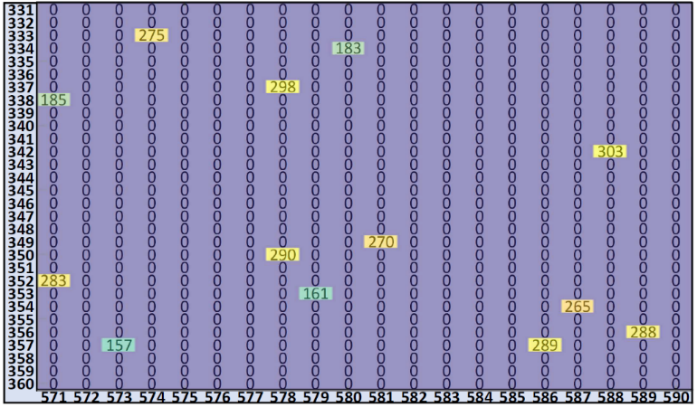 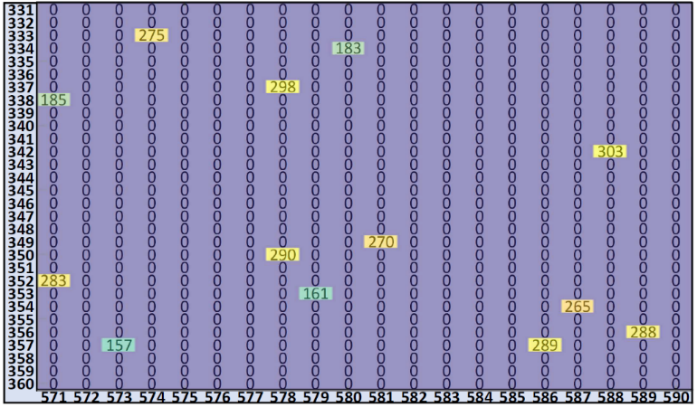 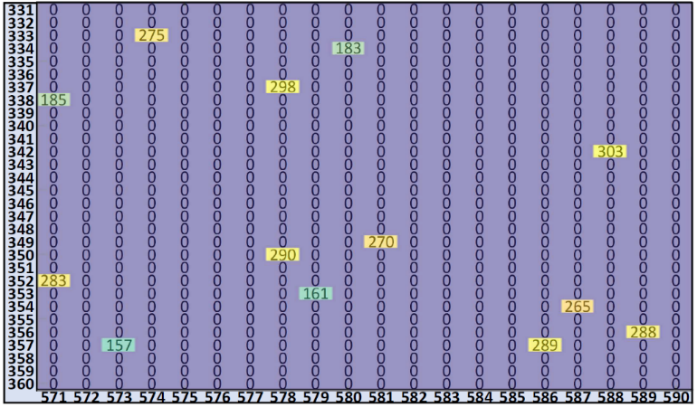 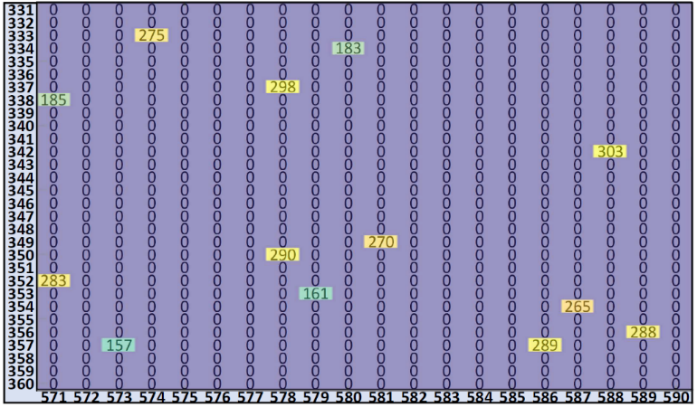 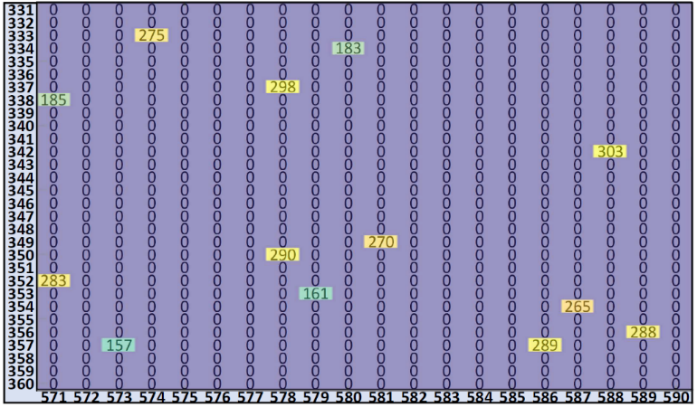 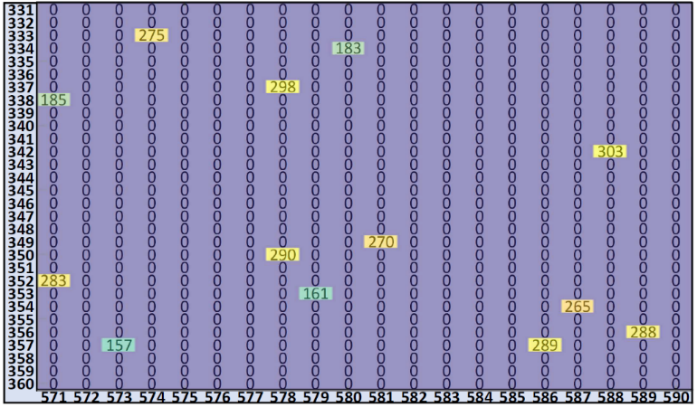 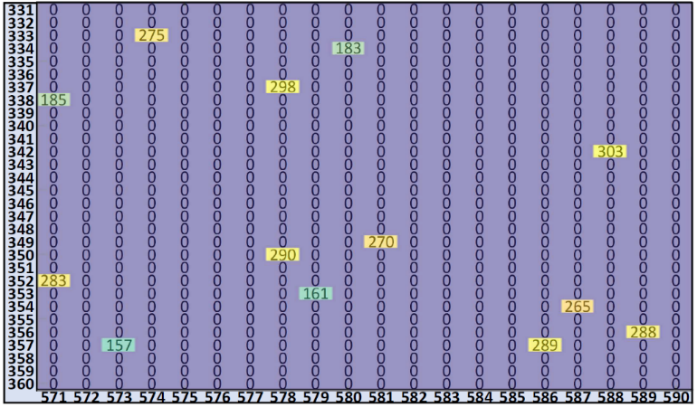 Raw Spectrum vs. Analyzed HDR Spectrum
by means of advanced algorithm!
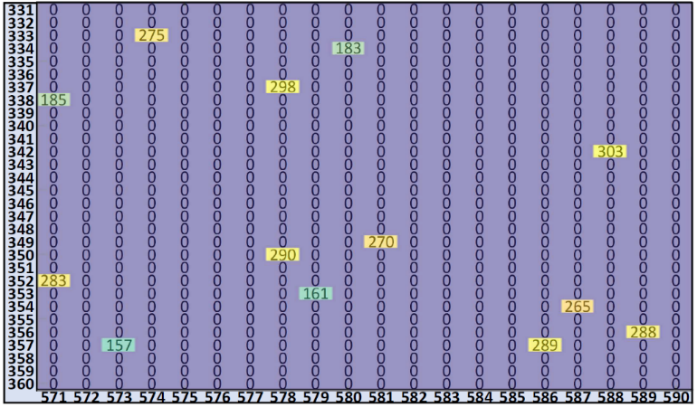 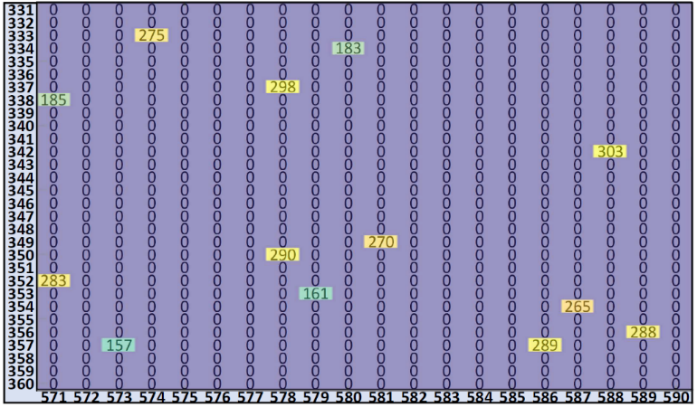 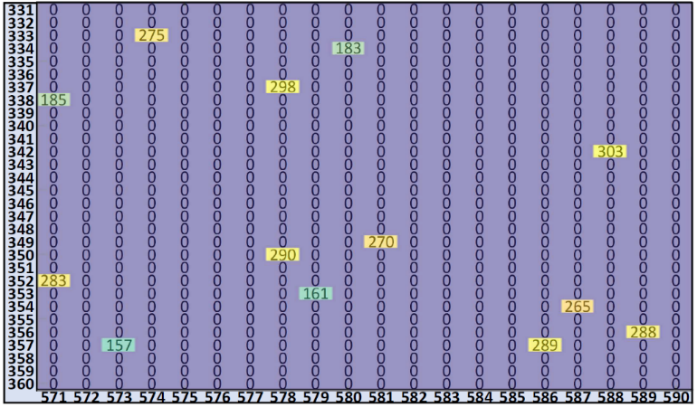 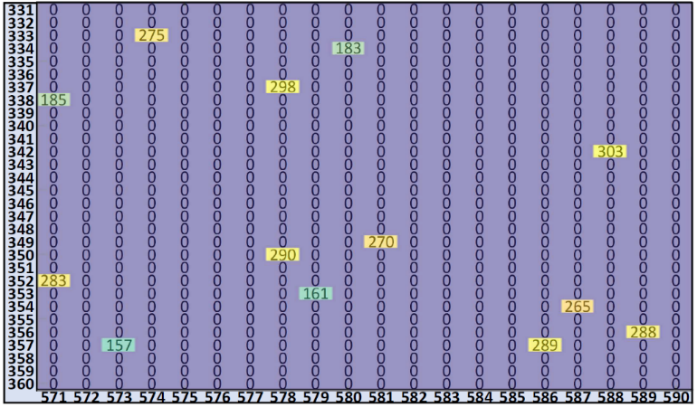 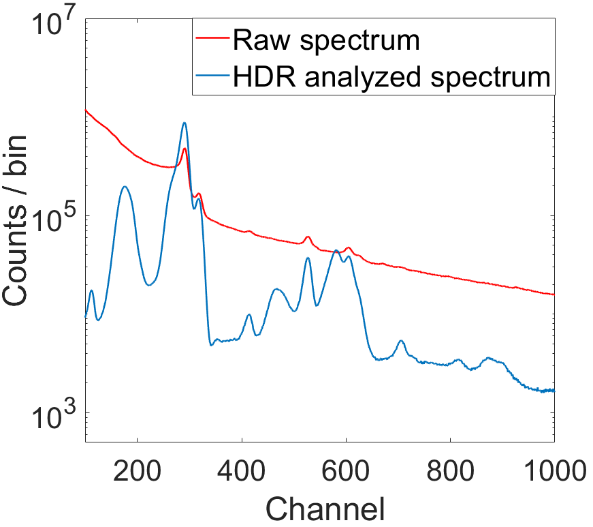 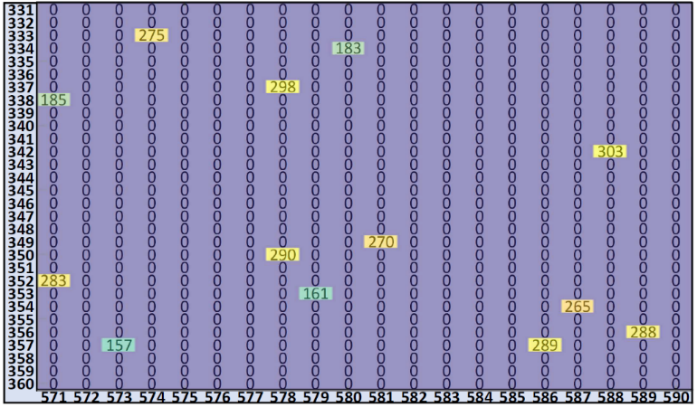 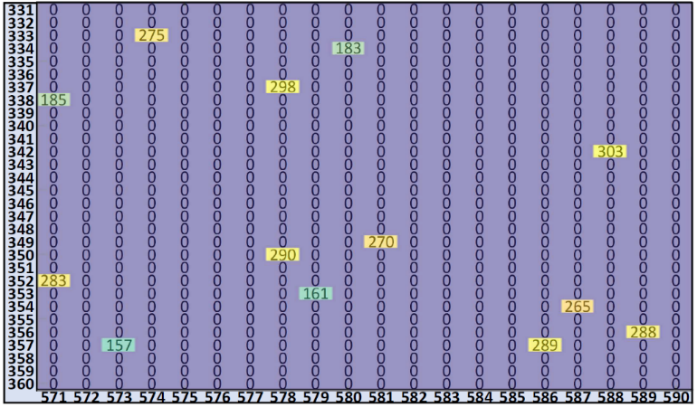 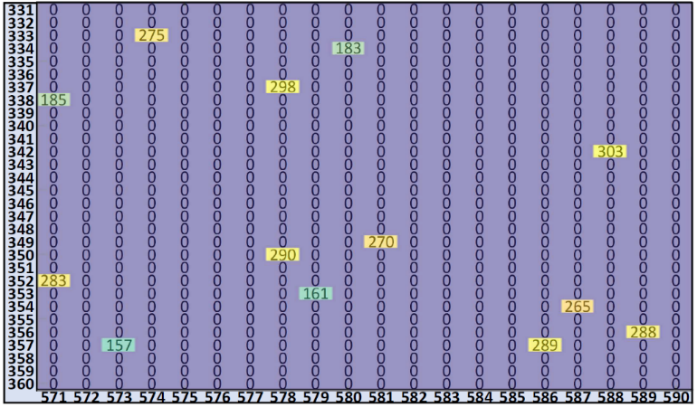 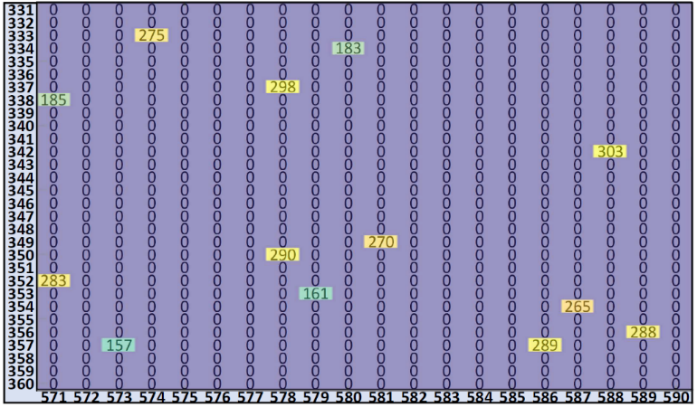 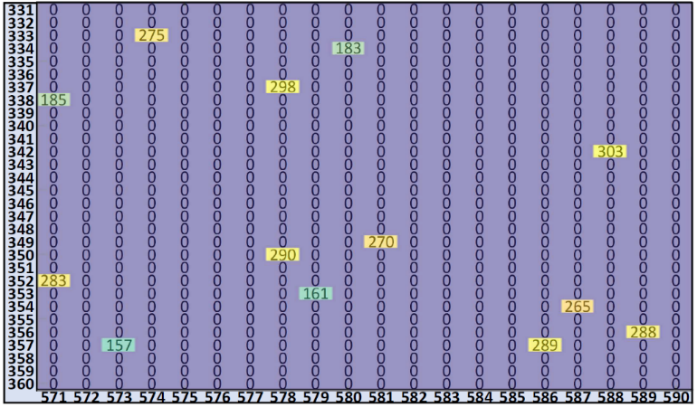 This comparison demonstrates that raw data are almost useless due to the really poor energy resolution, because the image is not in single photon counted mode
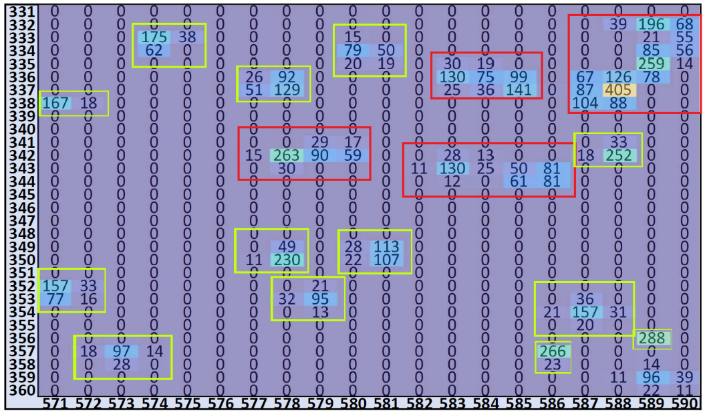 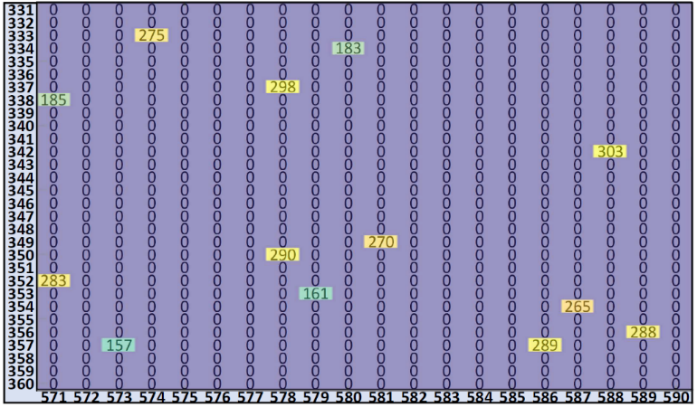 thousands of frames
In the raw spectrum (red) it is not possible to distinguish any of the fluorescence characteristic peaks (Al, Ti, Ta, Ar).
Only by applying the advanced SPhC algorithm all characteristic fluorescence peaks become well distinguishable (blue spectrum) .
Each frame has been analyzed by properly developed algorithm, starting from an imaging tool of MatLab, to select only true SPhC events and grouping the total charge
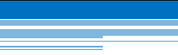 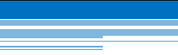 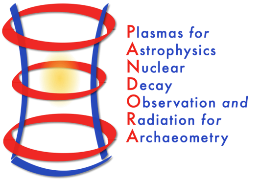 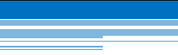 Frame-by-frame the algorithm filters out clusters with large size (> 5 pixels) due to multi-photons and sums the total charge of the single-photon clusters (≤ 5 pixels)
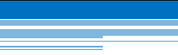 E. Naselli et al., accepted to be published on Condensed Matter
E. Naselli et al., Preprints 2021, 2021100433
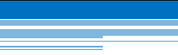 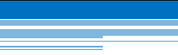 The thousands of image-frames allow gaining the statistics necessary for elaborating high quality X-ray fluorescence spectra and images
X-ray imaging and space resolved spectroscopy:  The Analytical Methods – Algorithm for SPhC Analysis
16
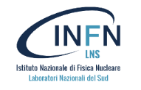 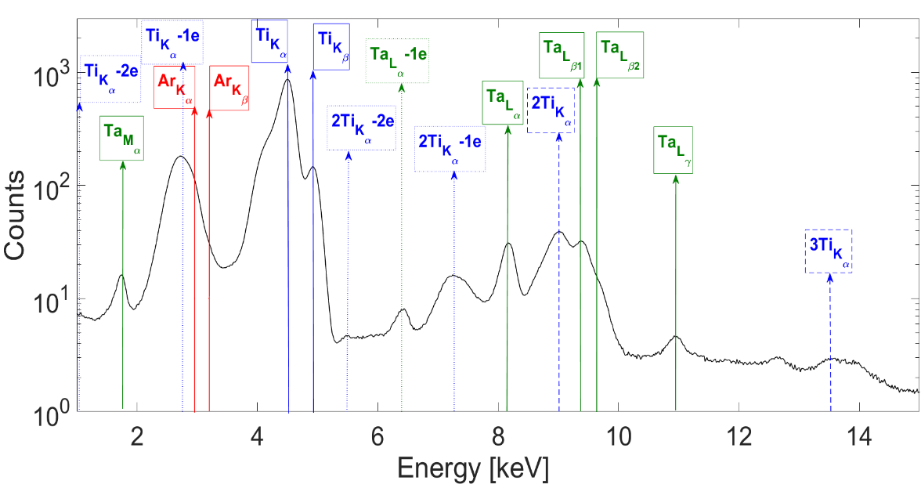 Eugenia Naselli – PANDORA Collaboration Meeting – 16-17 Dec 2021
SPhC Analysis
Advanced Algorithm for SPhC Analysis
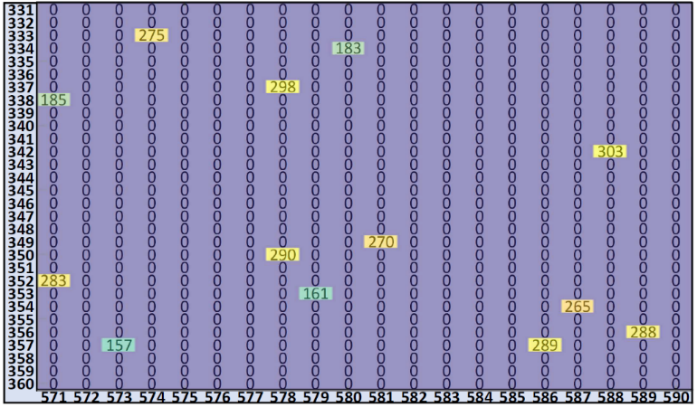 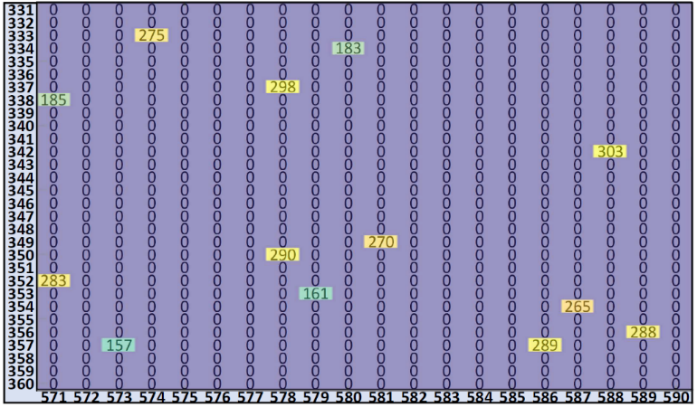 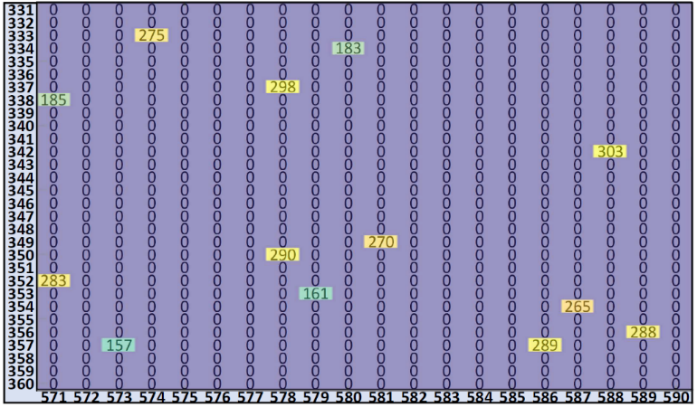 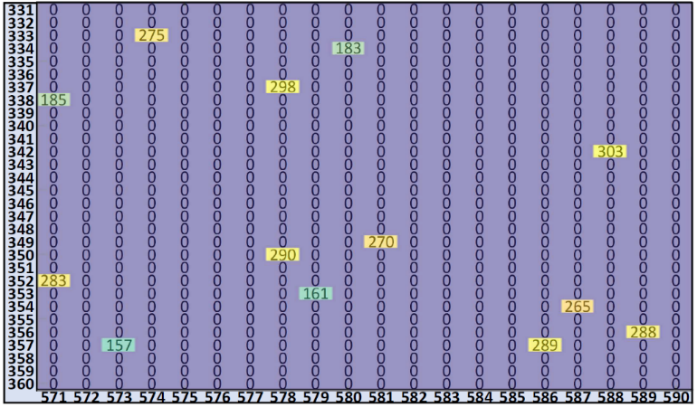 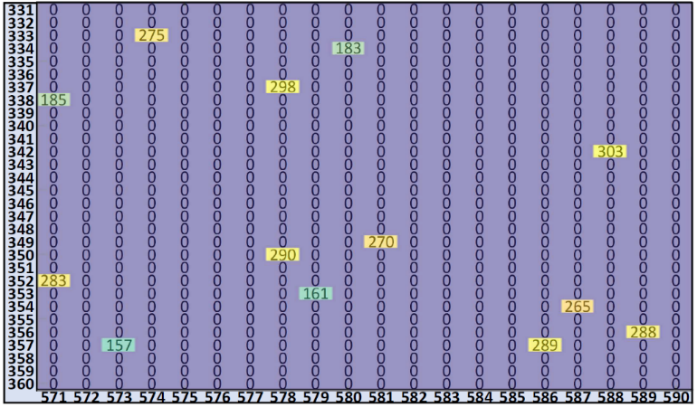 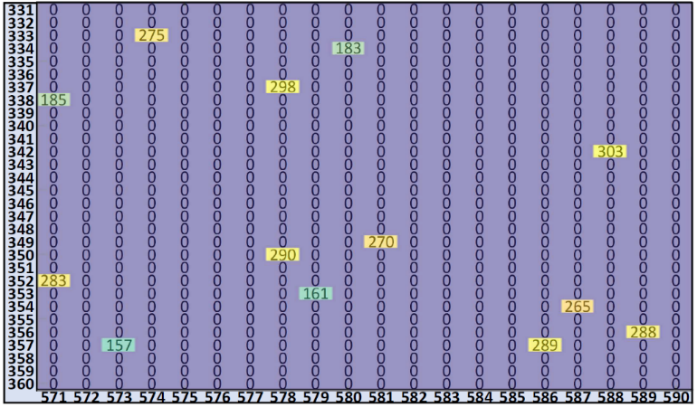 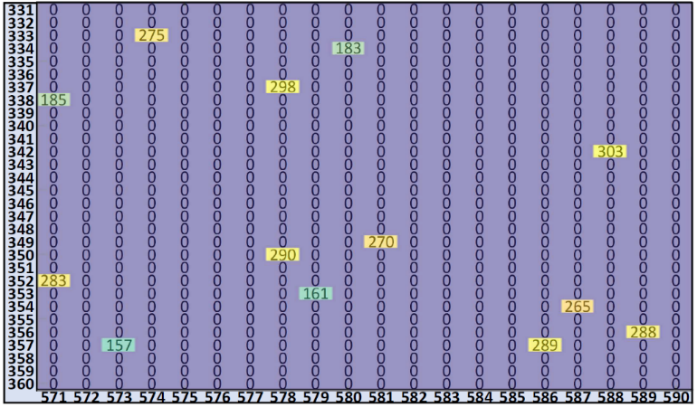 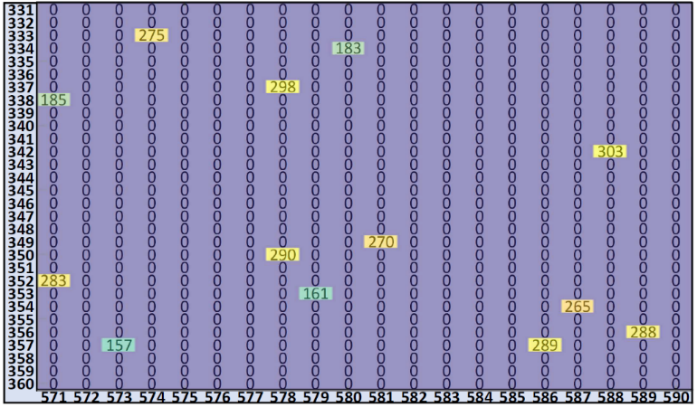 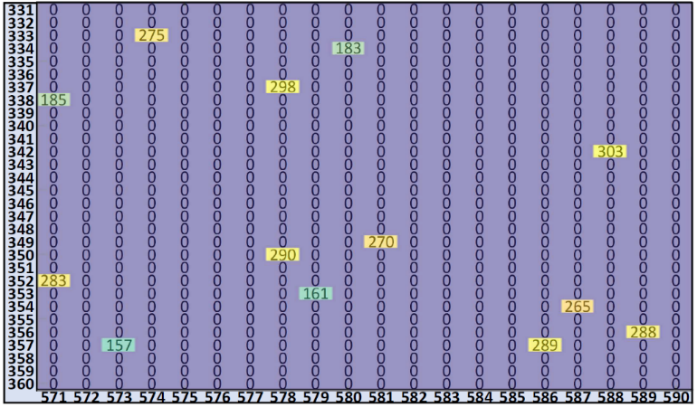 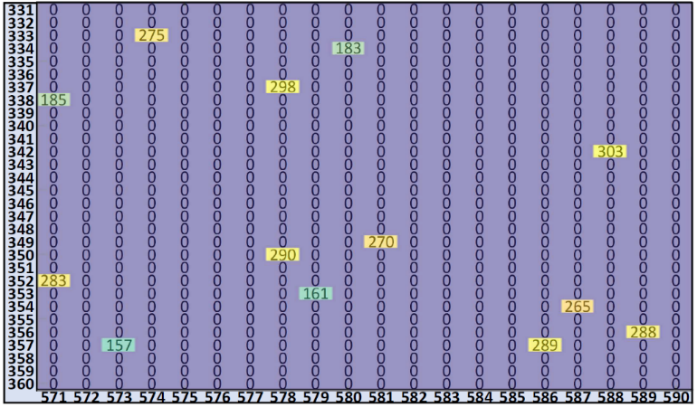 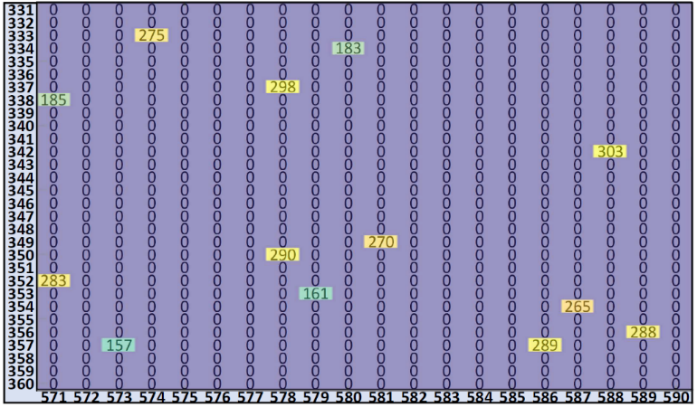 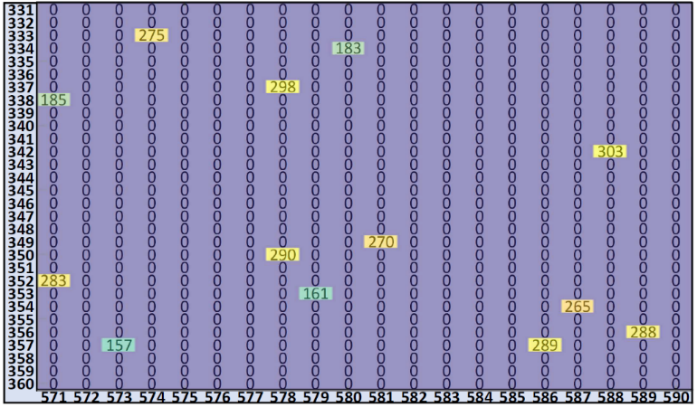 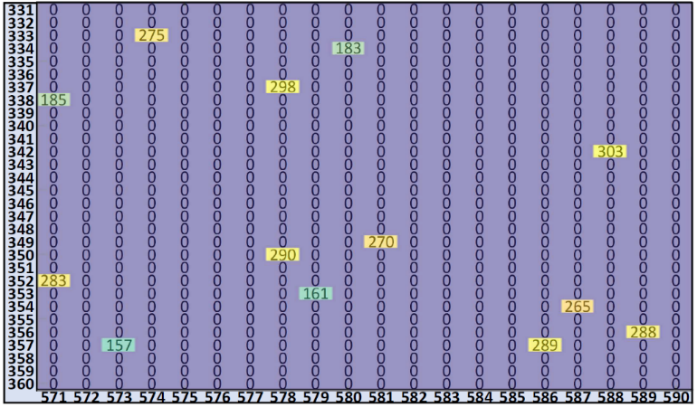 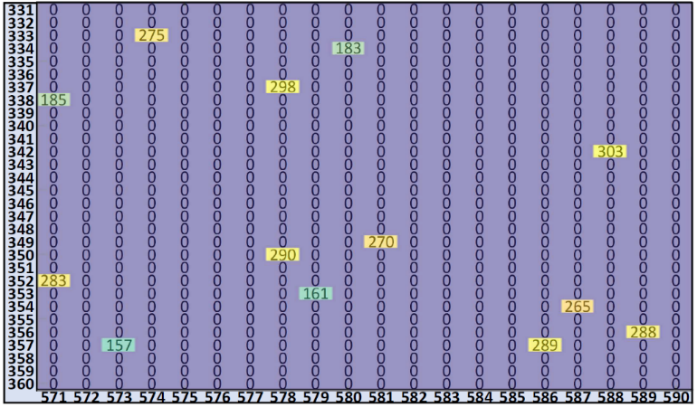 Raw Spectrum vs. Analyzed HDR Spectrum
by means of advanced algorithm!
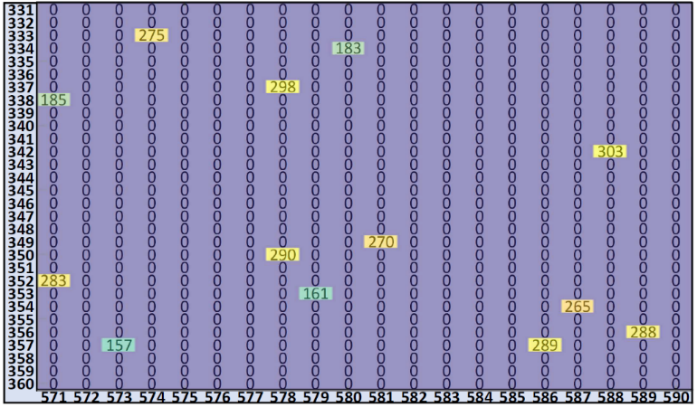 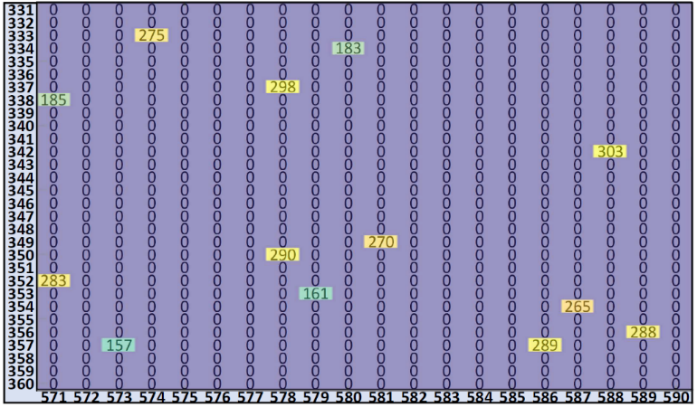 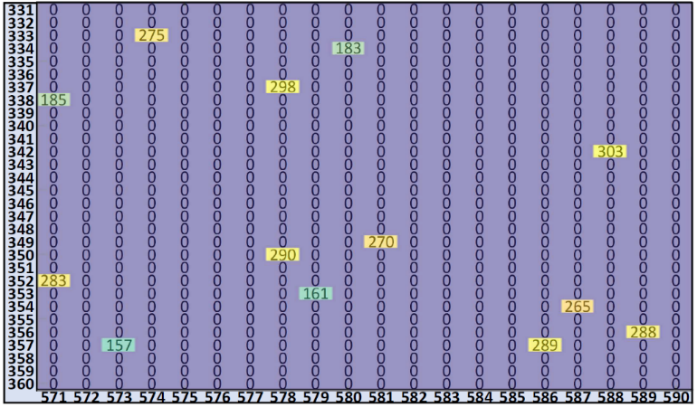 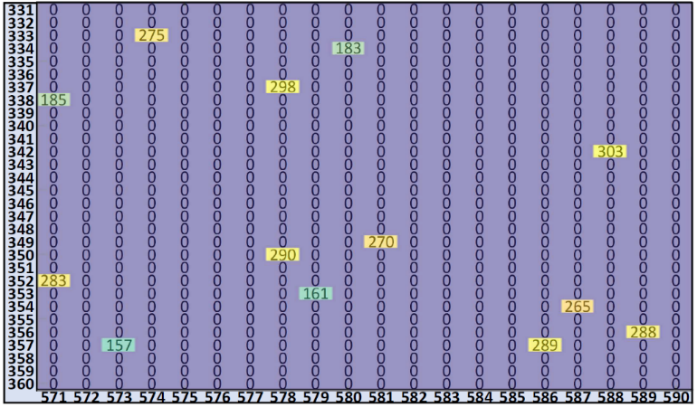 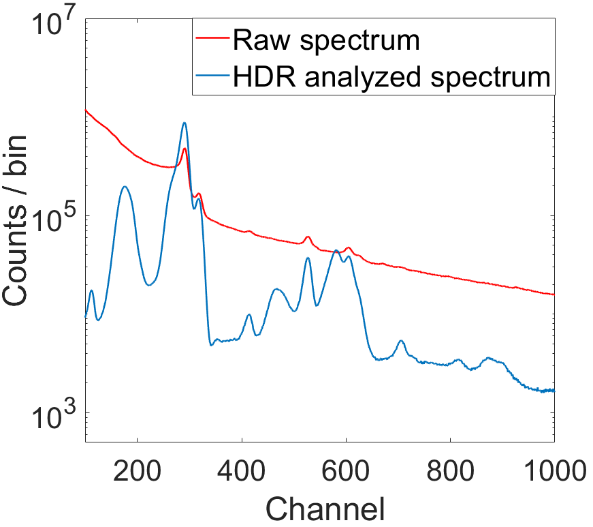 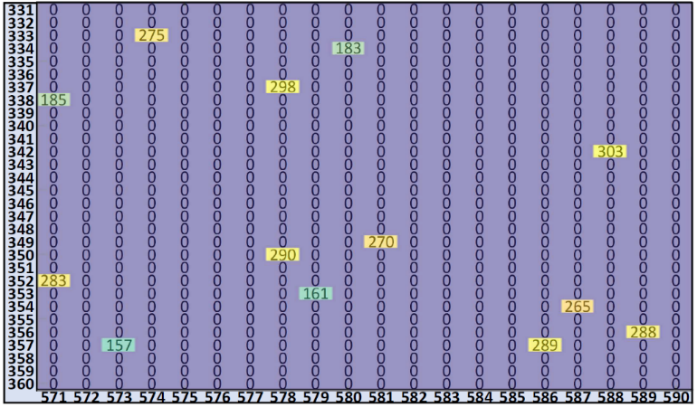 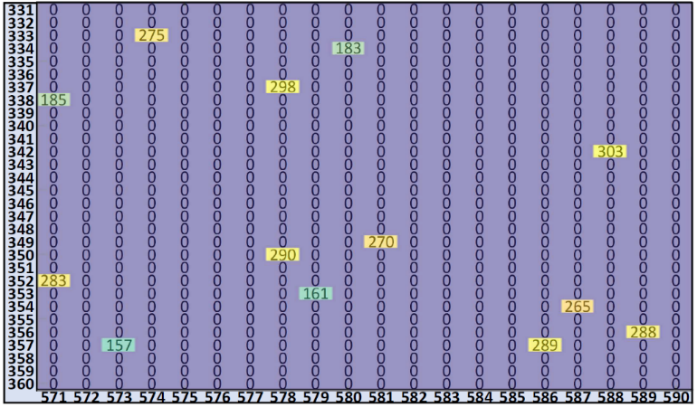 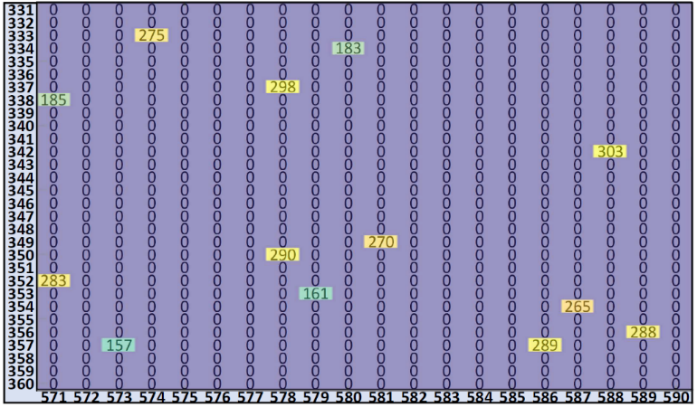 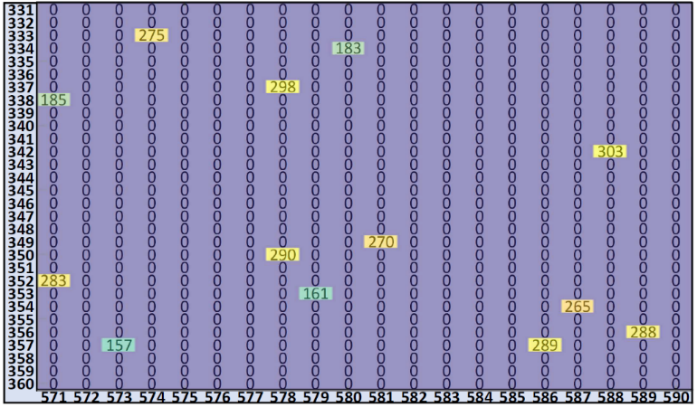 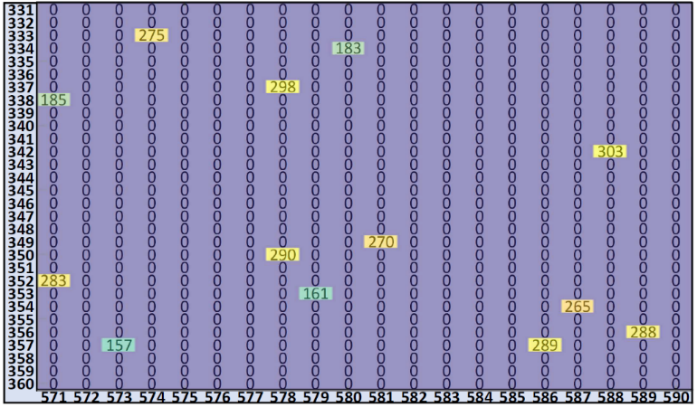 This comparison demonstrates that raw data are almost useless due to the really poor energy resolution, because the image is not in single photon counted mode
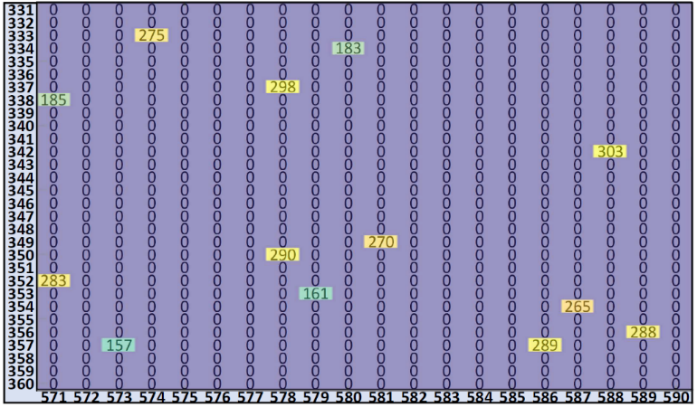 thousands of frames
In the raw spectrum (red) it is not possible to distinguish any of the fluorescence characteristic peaks (Al, Ti, Ta, Ar).
Only by applying the advanced SPhC algorithm all characteristic fluorescence peaks become well distinguishable (blue spectrum) .
Each frame has been analyzed by properly developed algorithm, starting from an imaging tool of MatLab, to select only true SPhC events and grouping the total charge
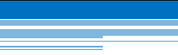 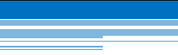 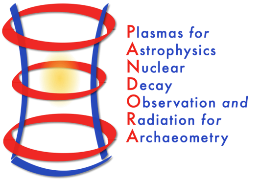 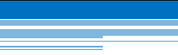 Frame-by-frame the algorithm filters out clusters with large size (> 5 pixels) due to multi-photons and sums the total charge of the single-photon clusters (≤ 5 pixels)
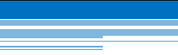 E. Naselli et al., accepted to be published on Condensed Matter
E. Naselli et al., Preprints 2021, 2021100433
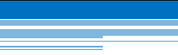 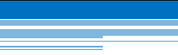 X-ray imaging and space resolved spectroscopy:  The Analytical Methods – Algorithm for SPhC and HDR Analysis
17
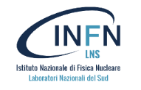 Eugenia Naselli – PANDORA Collaboration Meeting – 16-17 Dec 2021
High Dynamical Range (HDR) Analysis
when the ROIs intensities of an image vary of order of magnitude, it is very challenging to determine the exposure time:
#1
#2
#3
#4
HDR Image
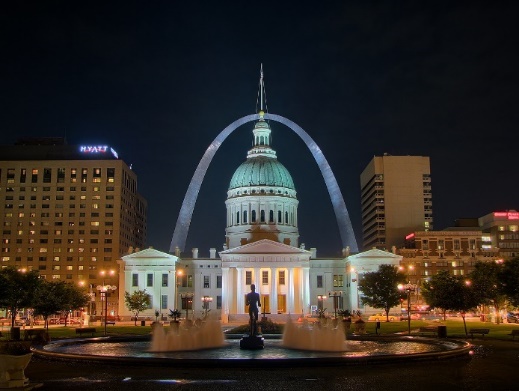 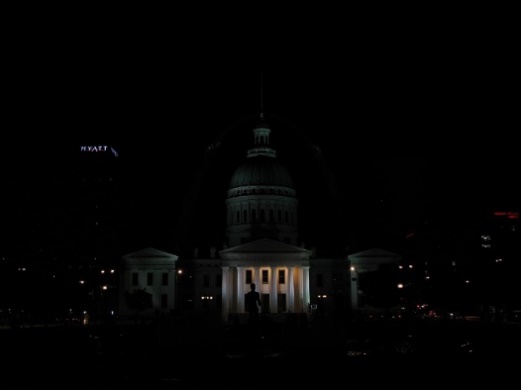 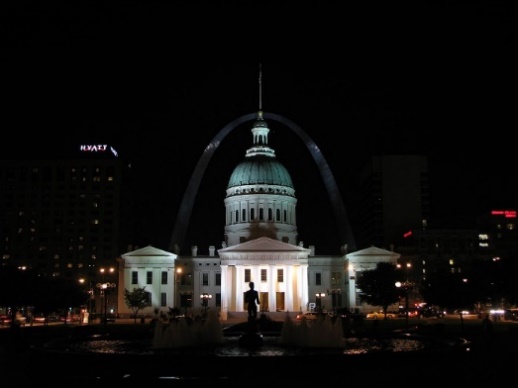 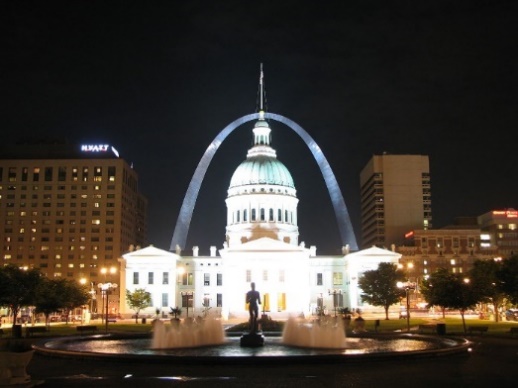 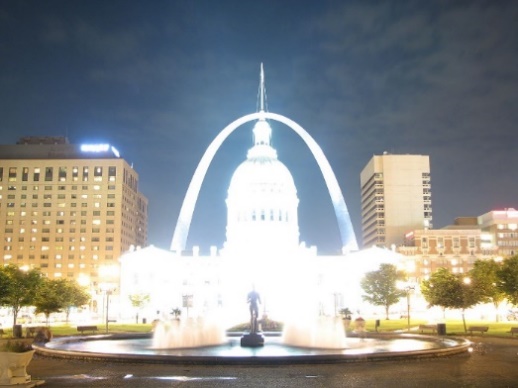 advanced analysis in order to elaborate a weighted convolution image: the HDR image
It is necessary to acquire the same image setting two or more different exposure time
Not HDR
HDR
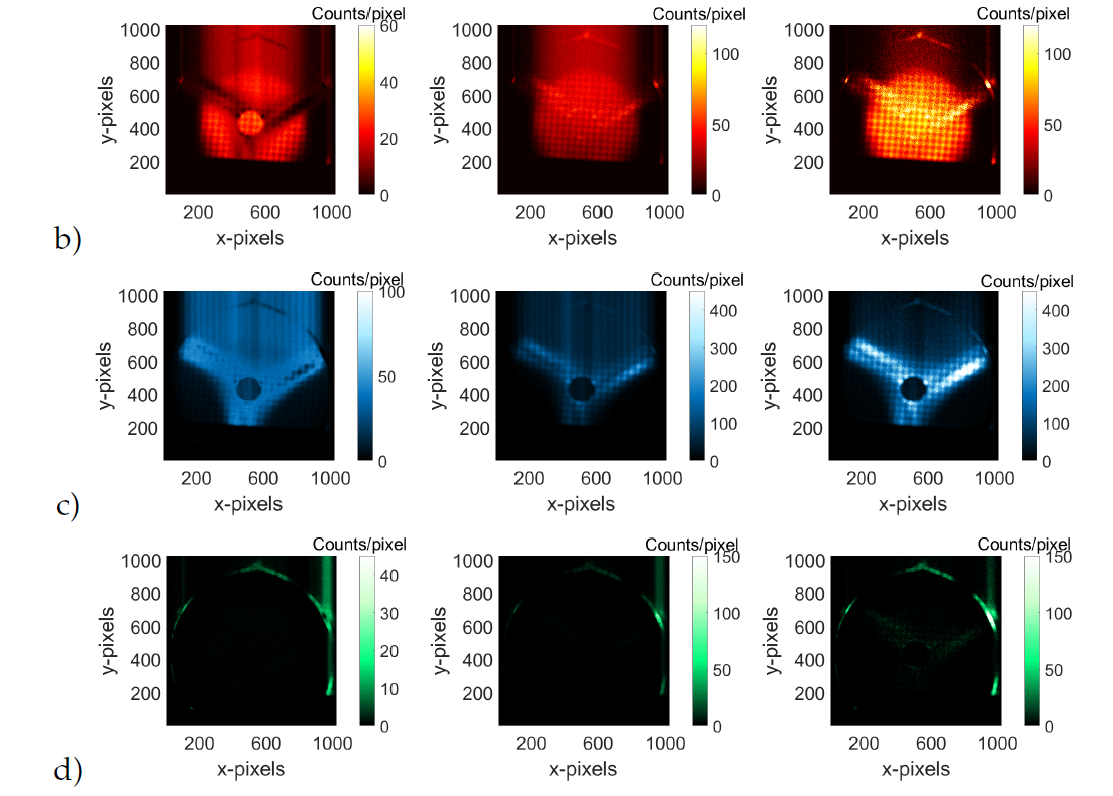 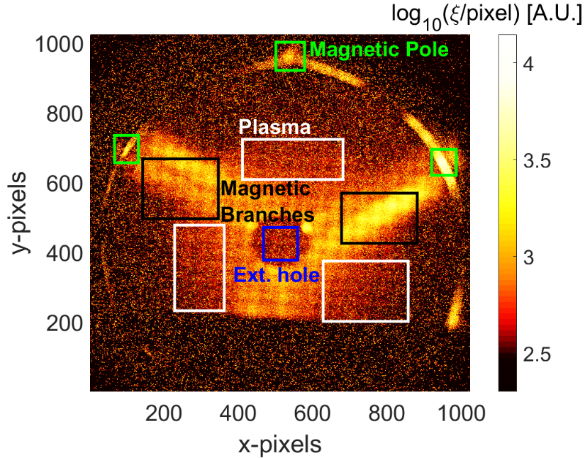 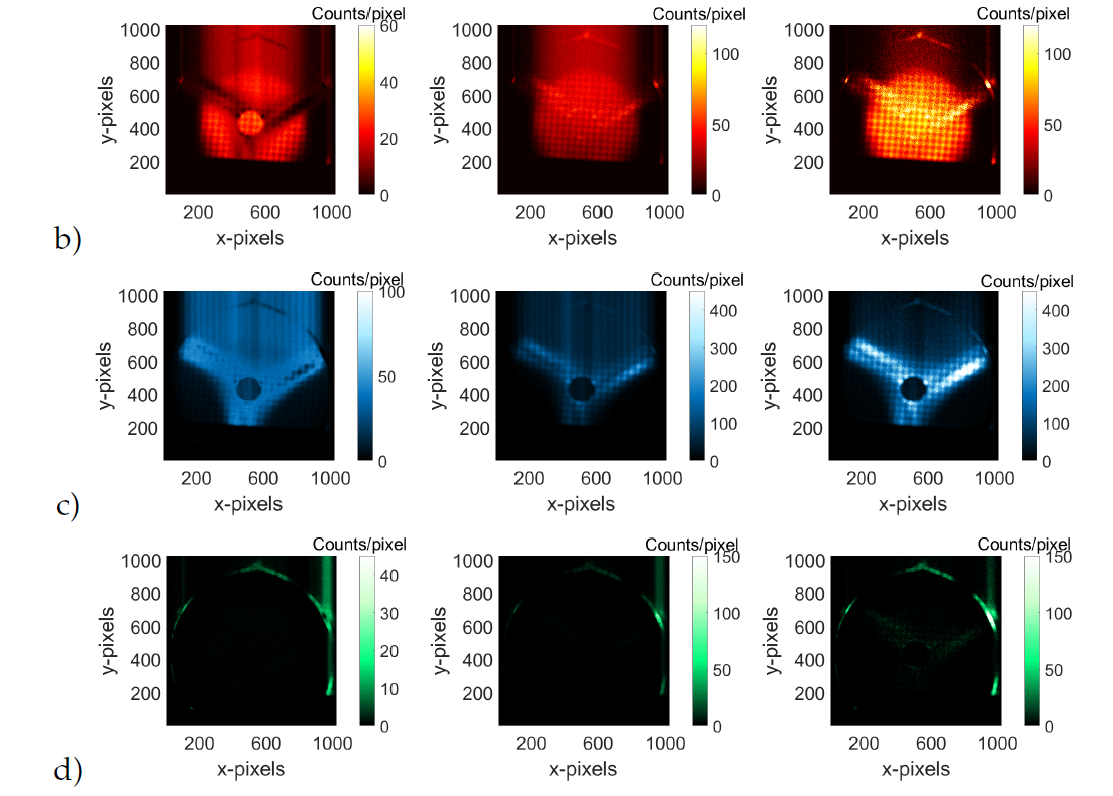 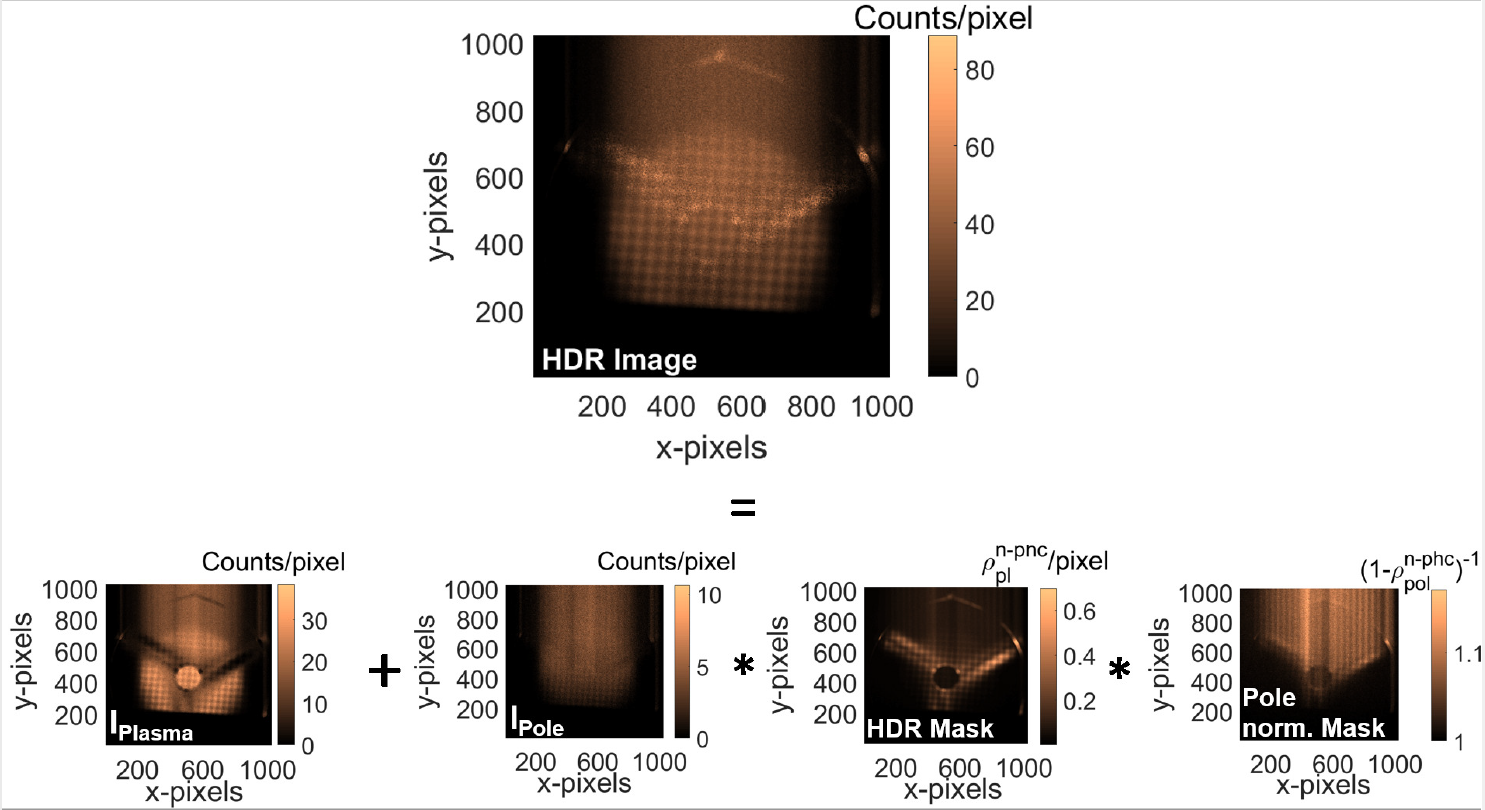 when the ROIs intensities of an image vary of order of magnitude, it is very challenging to determine the exp. time
 HDR analysis to elaborate the weighted convolution image starting from two different exp. times images
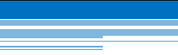 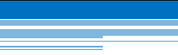 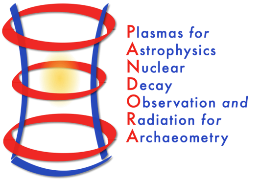 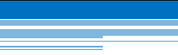 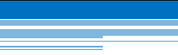 E. Naselli et al., accepted to be published on Condensed Matter
E. Naselli et al., Preprints 2021, 2021100433
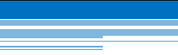 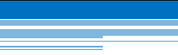 X-ray imaging and space resolved spectroscopy:  The Analytical Methods – Algorithm for SPhC and HDR Analysis and Readout noise removal
18
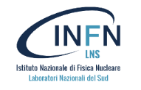 Eugenia Naselli – PANDORA Collaboration Meeting – 16-17 Dec 2021
High Dynamical Range (HDR) Analysis
when the ROIs intensities of an image vary of order of magnitude, it is very challenging to determine the exposure time:
#1
#2
#3
#4
HDR Image
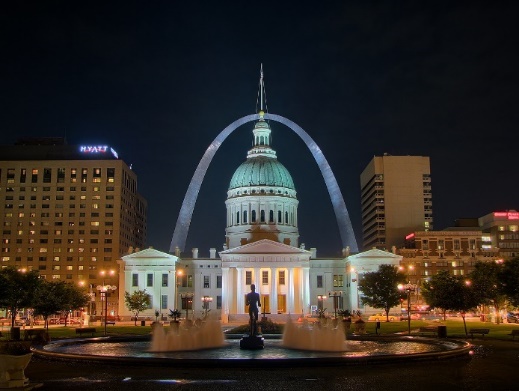 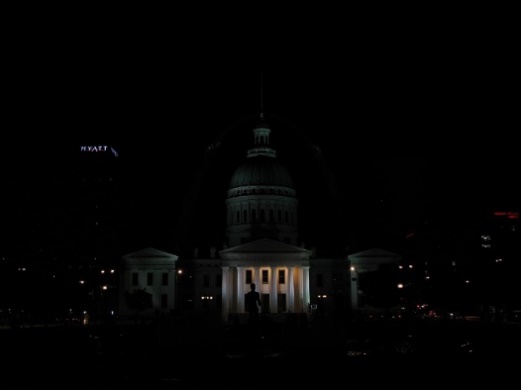 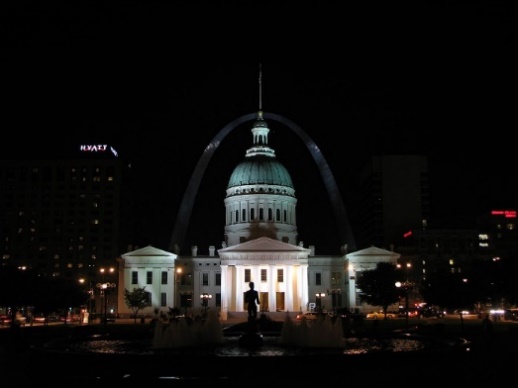 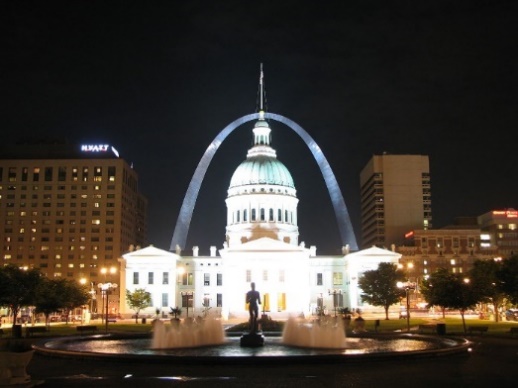 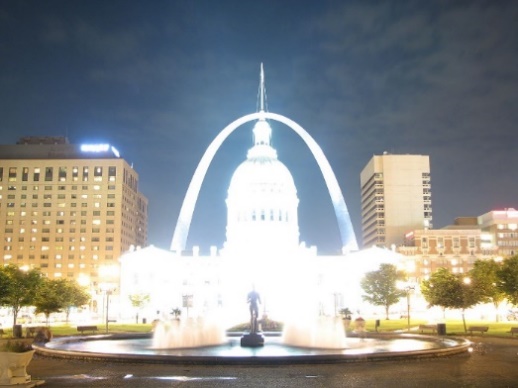 advanced analysis in order to elaborate a weighted convolution image: the HDR image
It is necessary to acquire the same image setting two or more different exposure time
Not HDR
HDR without readout noise
HDR
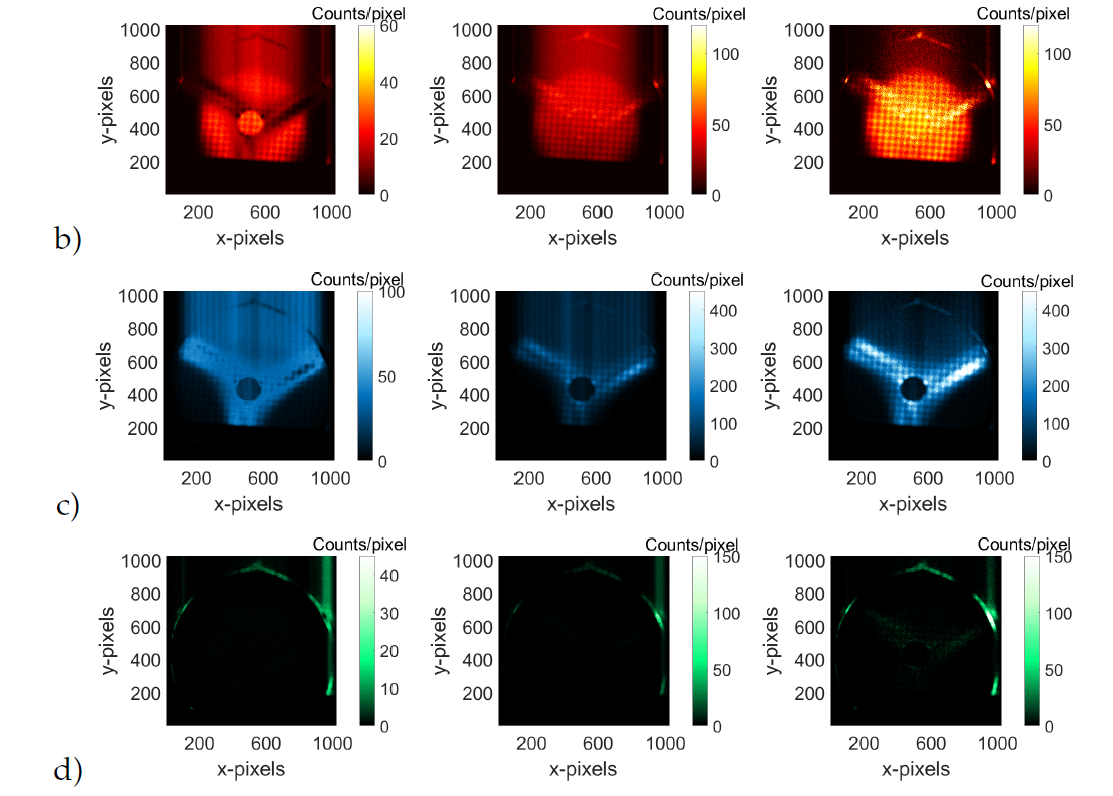 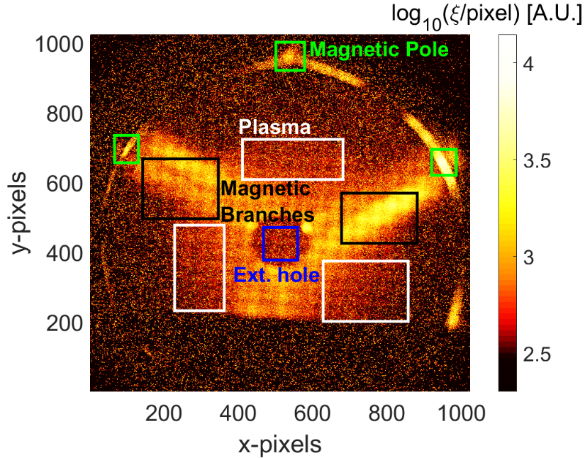 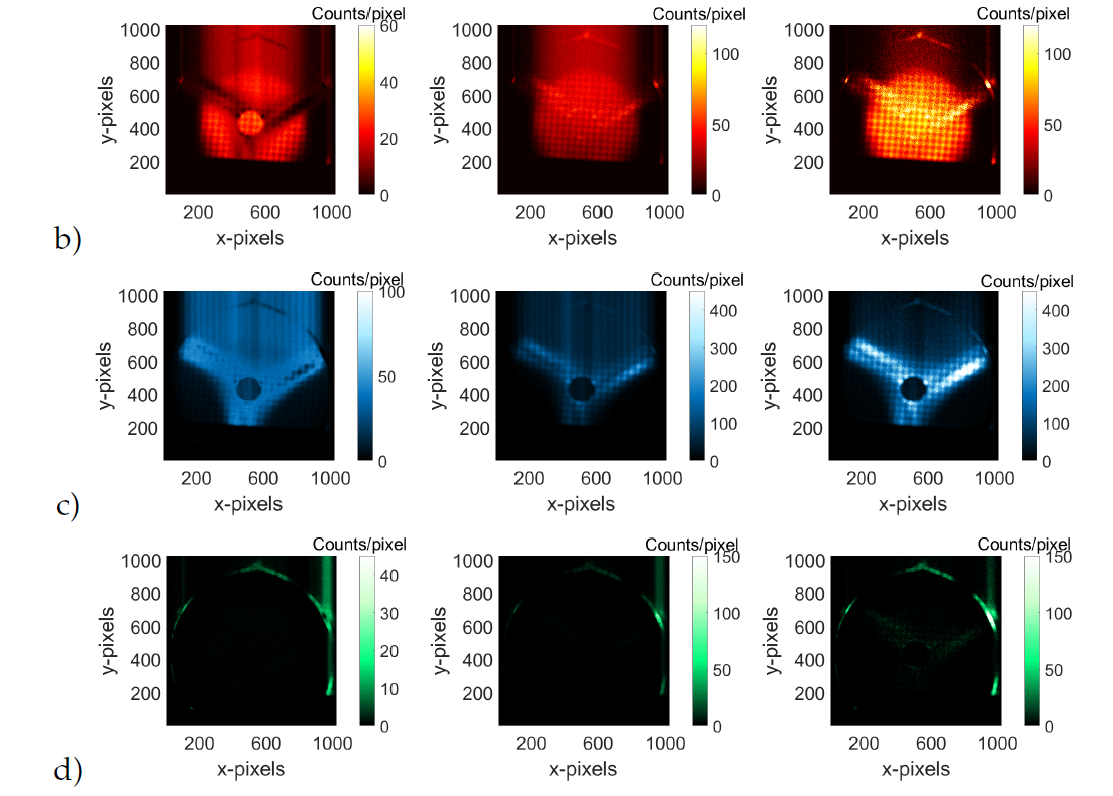 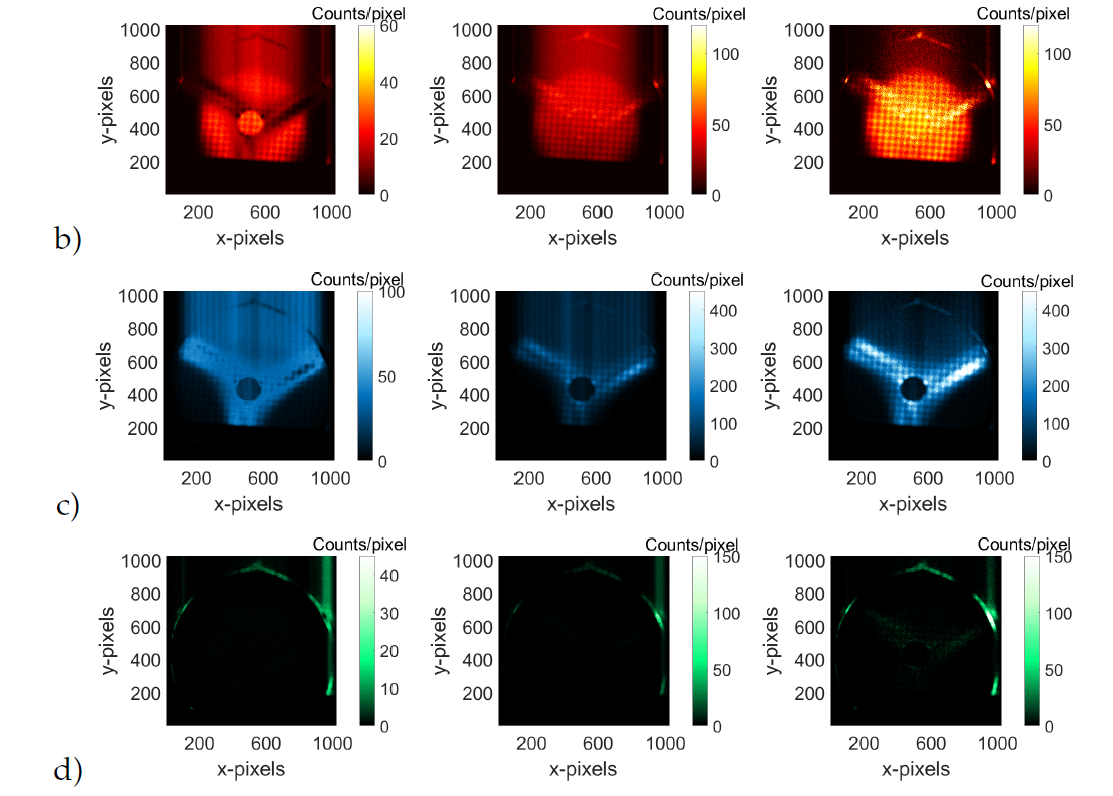 when the ROIs intensities of an image vary of order of magnitude, it is very challenging to determine the exp. time
advanced algorithm to filter out intense read-out noise and elaborate high quality X-ray image with very high spatial resolution (Al mesh with wire diameter ~ 0.4 mm)
 HDR analysis to elaborate the weighted convolution image starting from two different exp. times images
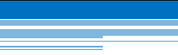 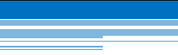 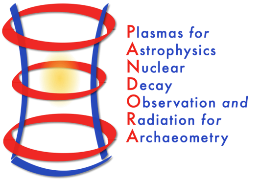 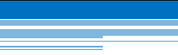 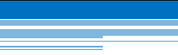 E. Naselli et al., accepted to be published on Condensed Matter
E. Naselli et al., Preprints 2021, 2021100433
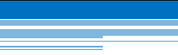 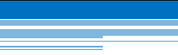 X-ray imaging and space resolved spectroscopy:  The Analytical Methods – Algorithm for SPhC and HDR Analysis and Readout noise removal
19
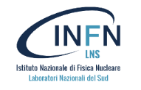 Eugenia Naselli – PANDORA Collaboration Meeting – 16-17 Dec 2021
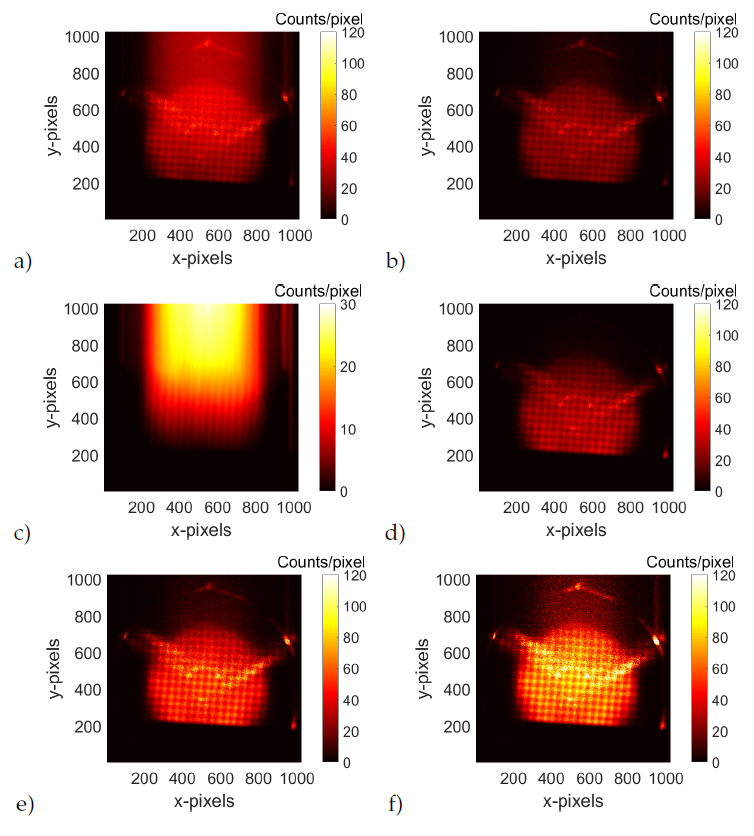 The algorithm consists in two steps:

1) we don’t just remove the readout-noise events,

2) but we are even able to place them in the correct pixel-dependent positions,

increasing the statistics, the resolution and the signal/noise ratio!
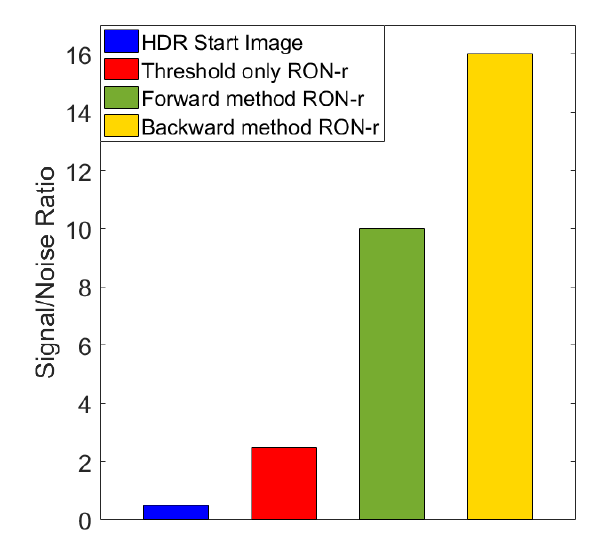 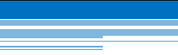 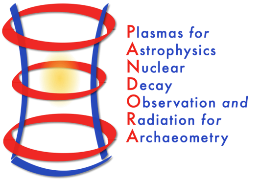 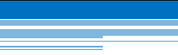 X-ray imaging and space resolved spectroscopy of ECR plasmas in compact magnetic traps
20
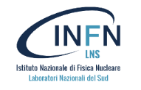 Eugenia Naselli – PANDORA Collaboration Meeting – 16-17 Dec 2021
Outline
Motivations and Physical Background
	 Interdisciplinary, Fundamental and Applied Physics


 Experimental Setup
	 X-ray pin-hole technique


 Analytical Methods
	 Integrated X-ray Imaging
	 Single Photon Counting (SPhC) X-ray Imaging

 Experimental Results
	 Plasma structure, dynamics of losses and confinement investigations
	 Quantitative elementar composition pixel-by-pixel	 Perspective for locally plasma parameters (electron density, temperature) measurements

 Perspectives and Conclusion
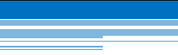 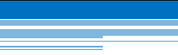 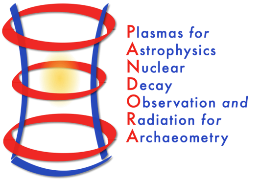 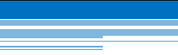 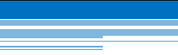 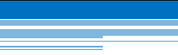 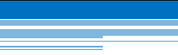 X-ray imaging and space resolved spectroscopy:  The Experimental Results – SPhC Spectrally-resolved Imaging
21
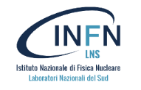 Eugenia Naselli – PANDORA Collaboration Meeting – 16-17 Dec 2021
Experimental Results
The power of this technique consists in the possibility to perform, simultaneously, two complementary investigation:

HDR image
HDR spectra
SPhC Spectrally-resolved Imaging
Analyzed HDR Image
In SPhC mode, each pixel becomes an independent detector: we can analyze only a given collection of detectors, selecting only pixels in a given ROI of the HDR image
ROI1: Ar and Ti (Ti lower than Ar) and there is not Ta
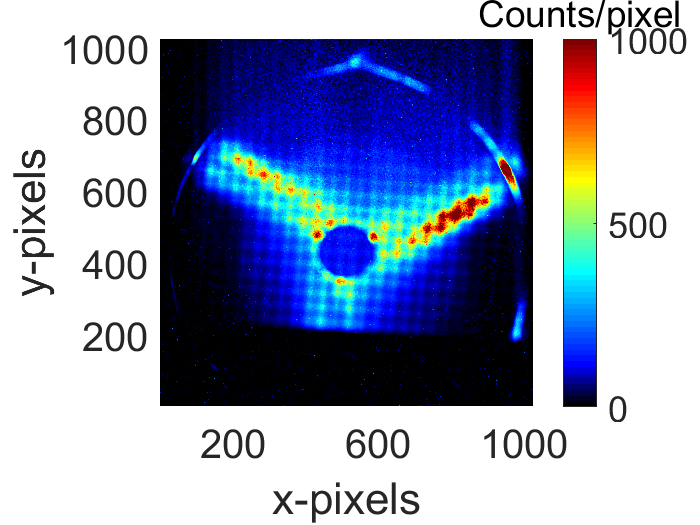 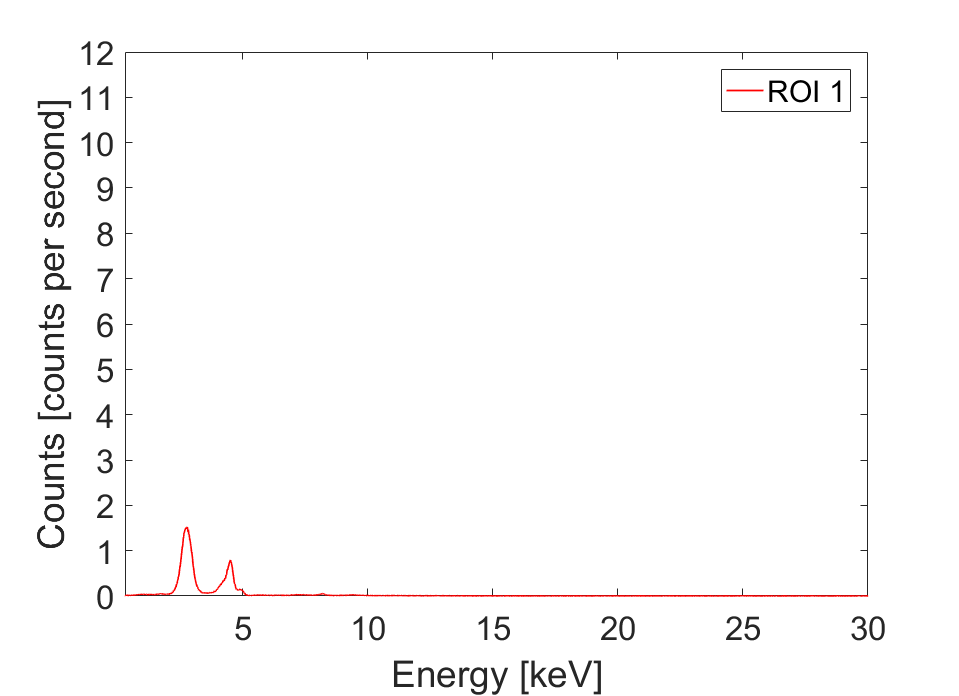 1
Ar
Ti
Ta
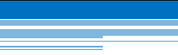 Pixel-by-pixel quantitative elemental composition investigation
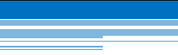 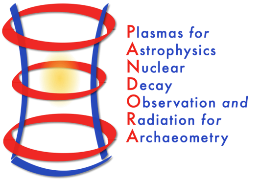 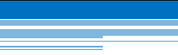 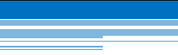 E. Naselli et al., accepted to be published on Journal of Instrumentation
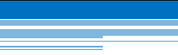 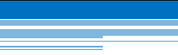 X-ray imaging and space resolved spectroscopy:  The Experimental Results – SPhC Spectrally-resolved Imaging
22
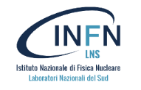 Eugenia Naselli – PANDORA Collaboration Meeting – 16-17 Dec 2021
Experimental Results
The power of this technique consists in the possibility to perform, simultaneously, two complementary investigation:

HDR image
HDR spectra
SPhC Spectrally-resolved Imaging
Analyzed HDR Image
In SPhC mode, each pixel becomes an independent detector: we can analyze only a given collection of detectors, selecting only pixels in a given ROI of the HDR image
ROI1: Ar and Ti (Ti lower than Ar) and there is not Ta
ROI2: Ar increases and Ti is 1 order of magnitude higher than Ti in ROI1
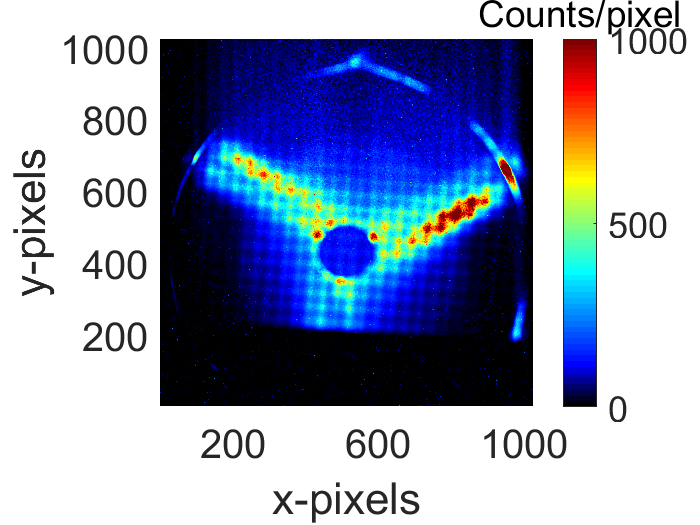 Ti
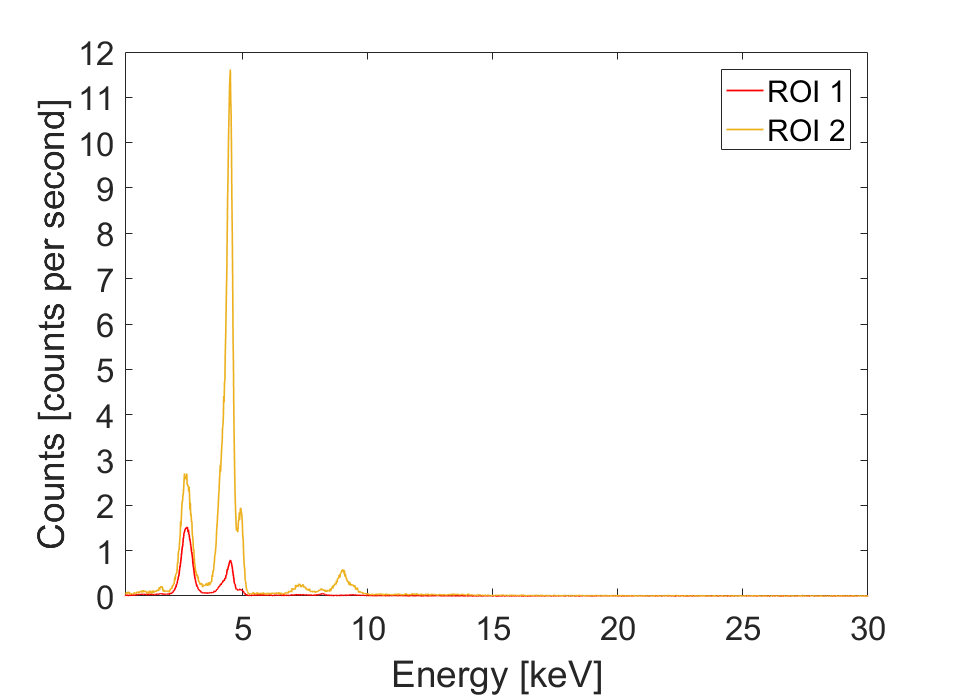 2
1
Ar
Ta
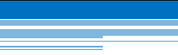 Pixel-by-pixel quantitative elemental composition investigation
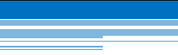 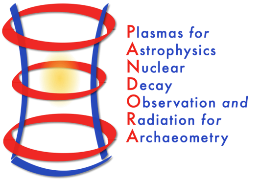 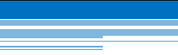 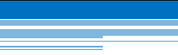 E. Naselli et al., accepted to be published on Journal of Instrumentation
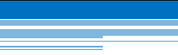 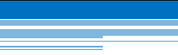 X-ray imaging and space resolved spectroscopy:  The Experimental Results – SPhC Spectrally-resolved Imaging
23
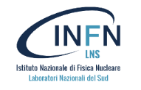 Eugenia Naselli – PANDORA Collaboration Meeting – 16-17 Dec 2021
Experimental Results
The power of this technique consists in the possibility to perform, simultaneously, two complementary investigation:

HDR image
HDR spectra
SPhC Spectrally-resolved Imaging
Analyzed HDR Image
In SPhC mode, each pixel becomes an independent detector: we can analyze only a given collection of detectors, selecting only pixels in a given ROI of the HDR image
ROI1: Ar and Ti (Ti lower than Ar) and there is not Ta
ROI2: Ar increases and Ti is 1 order of magnitude higher than Ti in ROI1
ROI3: Ti is the same of Ti in ROI2, but Ar decreases
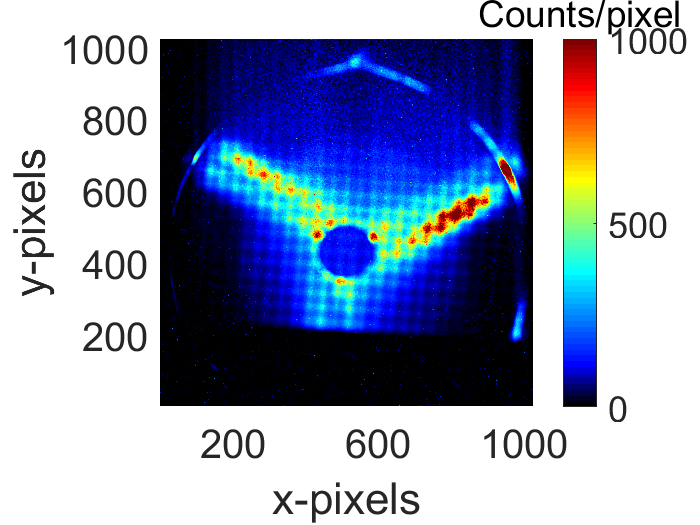 Ti
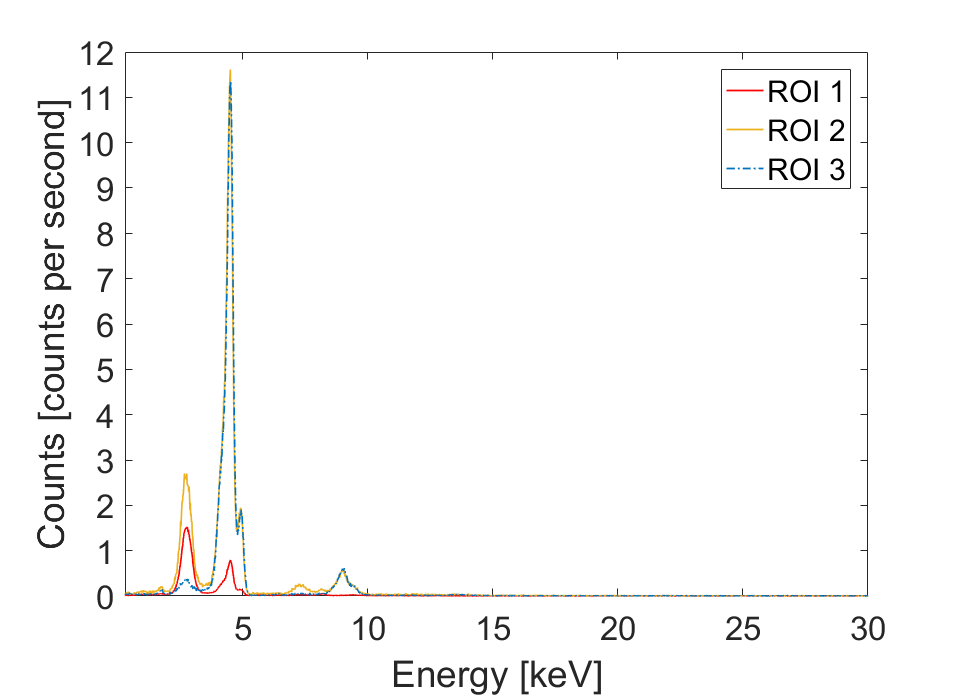 3
2
1
Ar
Ta
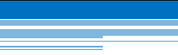 Pixel-by-pixel quantitative elemental composition investigation
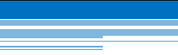 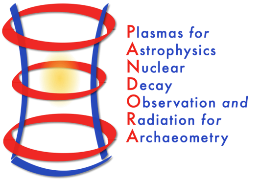 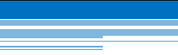 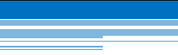 E. Naselli et al., accepted to be published on Journal of Instrumentation
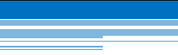 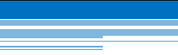 X-ray imaging and space resolved spectroscopy:  The Experimental Results – SPhC Spectrally-resolved Imaging
24
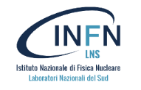 Eugenia Naselli – PANDORA Collaboration Meeting – 16-17 Dec 2021
Experimental Results
The power of this technique consists in the possibility to perform, simultaneously, two complementary investigation:

HDR image
HDR spectra
SPhC Spectrally-resolved Imaging
Analyzed HDR Image
In SPhC mode, each pixel becomes an independent detector: we can analyze only a given collection of detectors, selecting only pixels in a given ROI of the HDR image
4
ROI1: Ar and Ti (Ti lower than Ar) and there is not Ta
ROI2: Ar increases and Ti is 1 order of magnitude higher than Ti in ROI1
ROI3: Ti is the same of Ti in ROI2, but Ar decreases
ROI4: Ar disappeares, Ti decreases and there is Ta
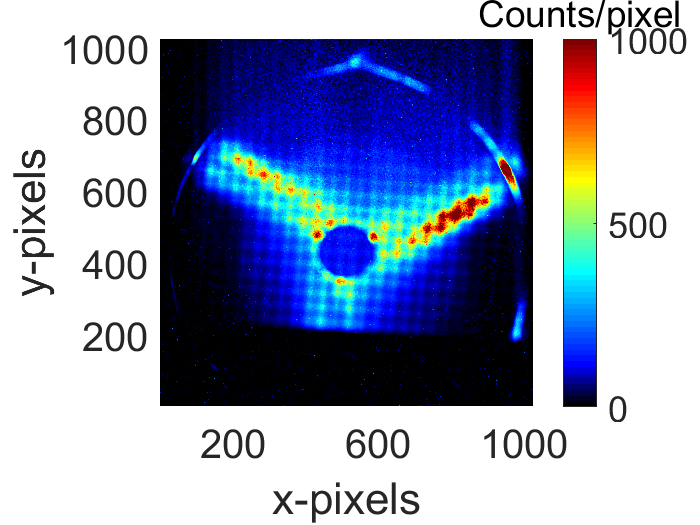 Ti
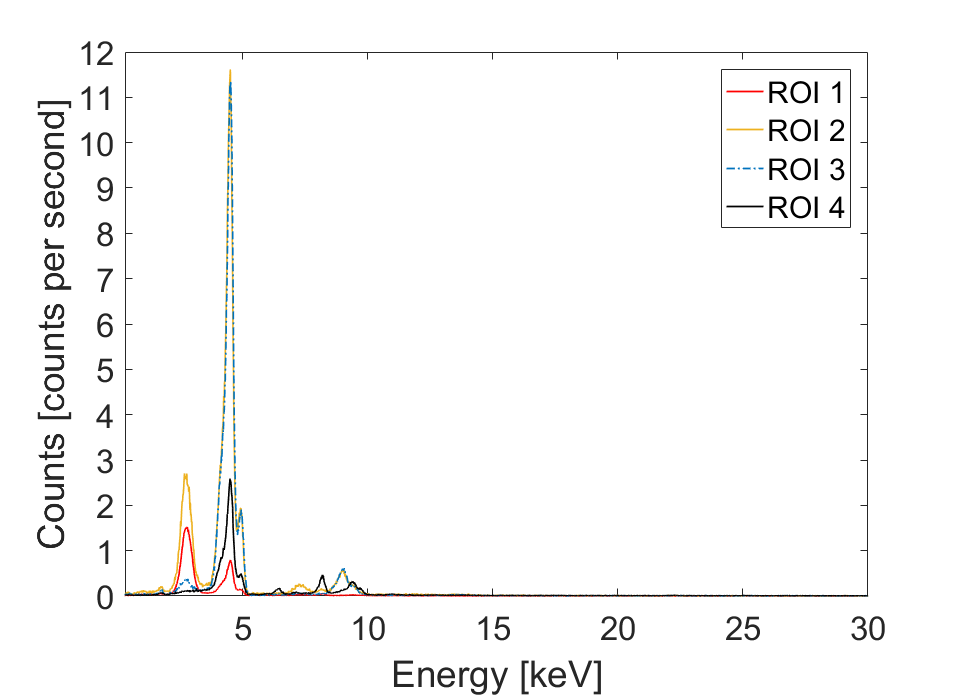 3
2
Analyzing each ROI-spectrum it is possible locally measure the plasma parameters (electron density, temperature) 

Comparing experimental spectrum vs. theoretical one
1
Ar
Ta
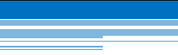 “Plasma parameters evaluation by X-ray diagnostics”
B. Mishra talk, Thursday 16th Dec, this Meeting
Pixel-by-pixel quantitative elemental composition investigation
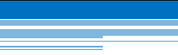 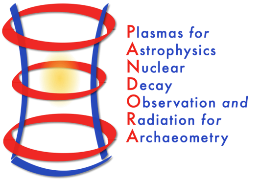 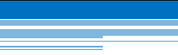 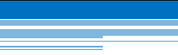 B. Mishra et al., Physics of Plasma 28 (2021) 102509
B. Mishra et  al., Condensed Matter 6(4) (2021) 41
E. Naselli et al., accepted to be published on Journal of Instrumentation
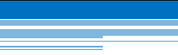 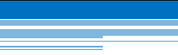 X-ray imaging and space resolved spectroscopy:  The Experimental Results – SPhC Spatially-resolved Spectroscopy
25
Eugenia Naselli – PANDORA Collaboration Meeting – 16-17 Dec 2021
SPhC imaging for simultaneously SPECTRALLY and SPACE resolved analysis
Experimental Results
SPhC Spatially-resolved Spectroscopy
The power of this technique consists in the possibility to perform, simultaneously, two complementary investigation:

HDR image
HDR spectra
Analyzed HDR Spectrum
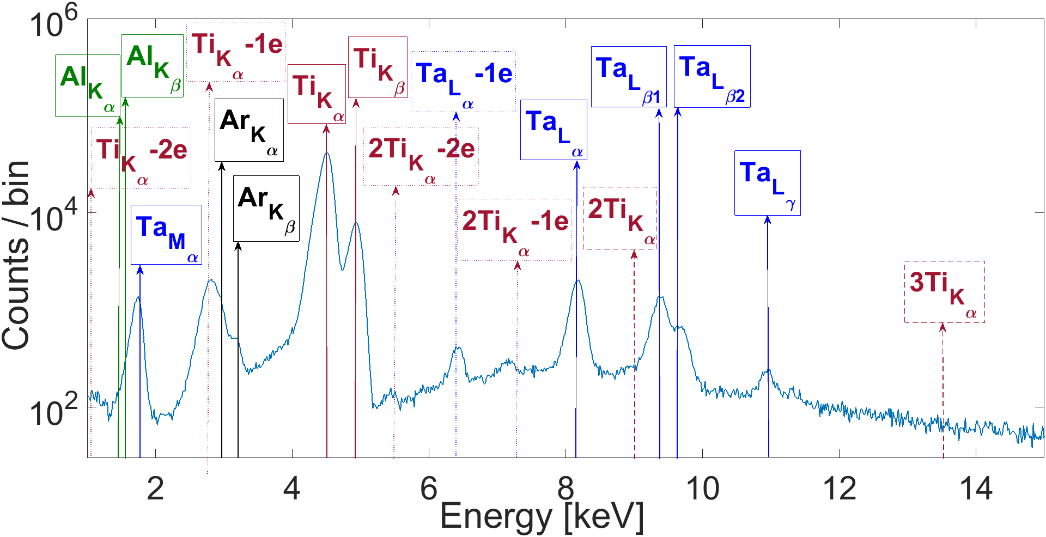 Since the data on the spectrum contains the spatial information,
the selection of a fluorescence peaks in the spectrum allows the imaging of the elemental distribution
E. Naselli et al., IL NUOVO CIMENTO 44C (2021) 64
E. Naselli et al., accepted to be published on Journal of Instrumentation
Ta
Ti
Ar
Energy Resolution ~ 230 eV at 8.1 keV (Ta-La fluorescence line)
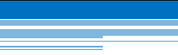 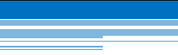 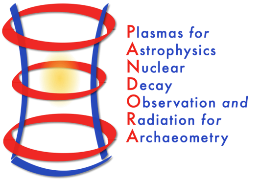 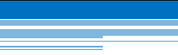 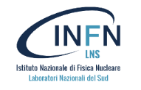 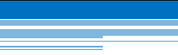 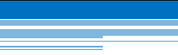 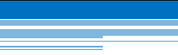 X-ray imaging and space resolved spectroscopy:  The Experimental Results – SPhC Spatially-resolved Spectroscopy
26
Eugenia Naselli – PANDORA Collaboration Meeting – 16-17 Dec 2021
SPhC imaging for simultaneously SPECTRALLY and SPACE resolved analysis
Experimental Results
SPhC Spatially-resolved Spectroscopy
The power of this technique consists in the possibility to perform, simultaneously, two complementary investigation:

HDR image
HDR spectra
Analyzed HDR Spectrum
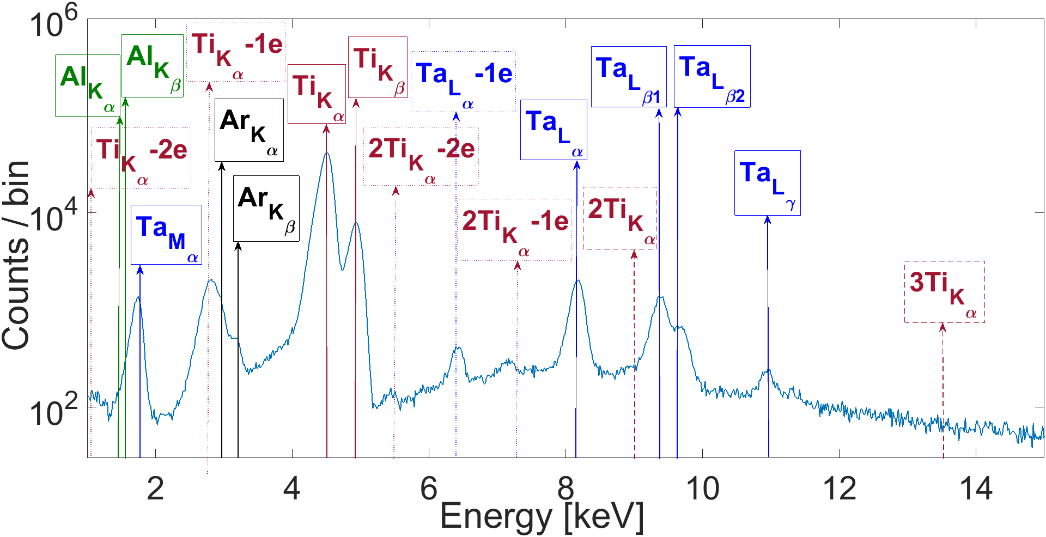 Since the data on the spectrum contains the spatial information,
the selection of a fluorescence peaks in the spectrum allows the imaging of the elemental distribution
E. Naselli et al., IL NUOVO CIMENTO 44C (2021) 64
E. Naselli et al., accepted to be published on Journal of Instrumentation
Ta
Ti
Ar
HDR Imaging
Plasma structure inspection
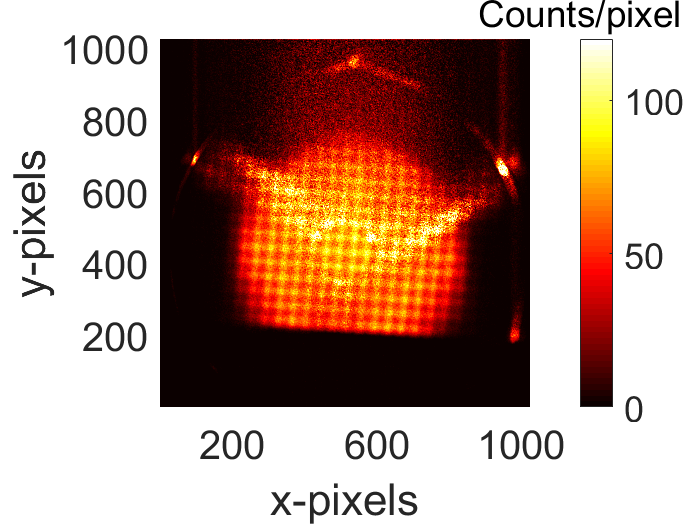 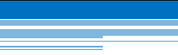 Argon
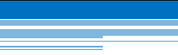 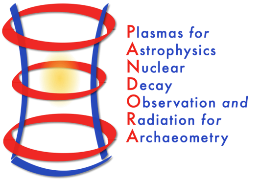 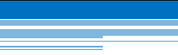 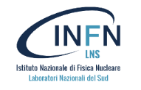 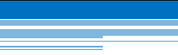 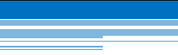 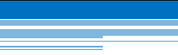 X-ray imaging and space resolved spectroscopy:  The Experimental Results – SPhC Spatially-resolved Spectroscopy
27
Eugenia Naselli – PANDORA Collaboration Meeting – 16-17 Dec 2021
SPhC imaging for simultaneously SPECTRALLY and SPACE resolved analysis
Experimental Results
SPhC Spatially-resolved Spectroscopy
The power of this technique consists in the possibility to perform, simultaneously, two complementary investigation:

HDR image
HDR spectra
Analyzed HDR Spectrum
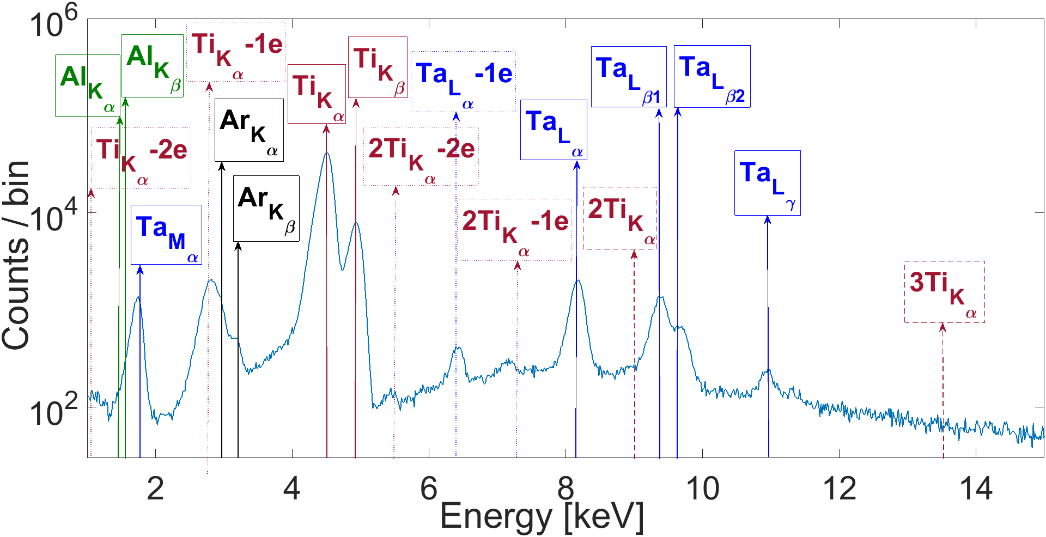 Since the data on the spectrum contains the spatial information,
the selection of a fluorescence peaks in the spectrum allows the imaging of the elemental distribution
E. Naselli et al., IL NUOVO CIMENTO 44C (2021) 64
E. Naselli et al., accepted to be published on Journal of Instrumentation
Ta
Ti
Ar
HDR Imaging
Axial losses inspection
HDR Imaging
Plasma structure inspection
Titanium Endplate
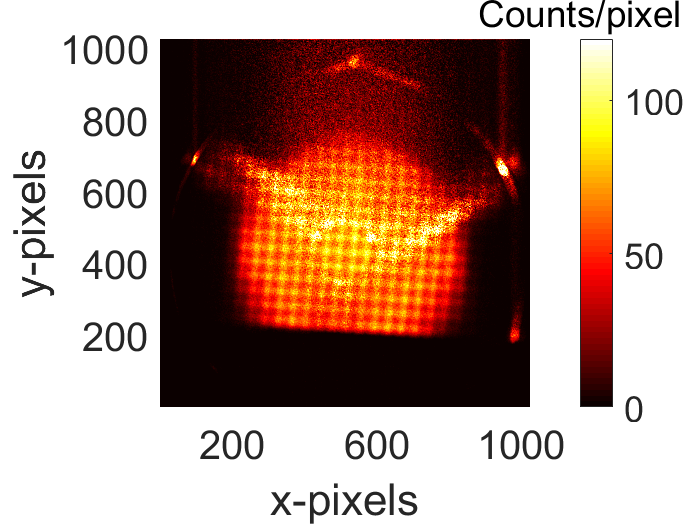 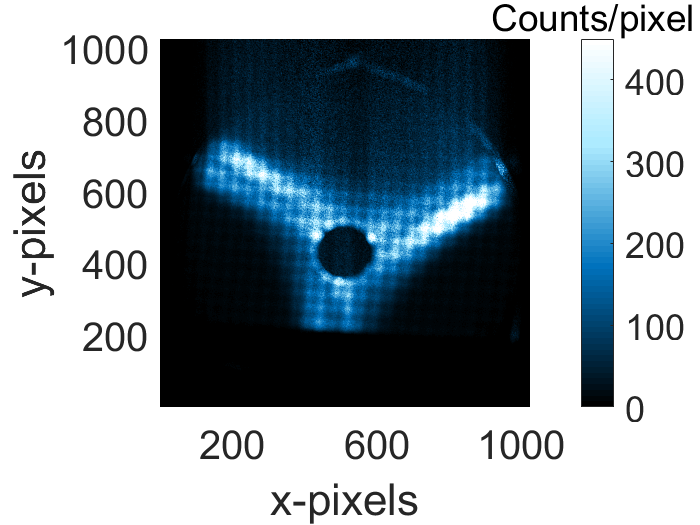 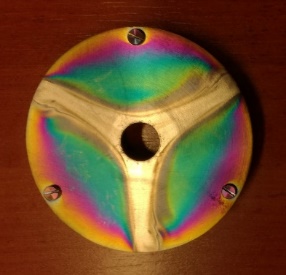 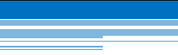 Titanium
Argon
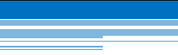 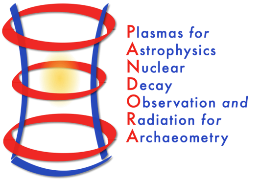 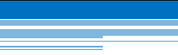 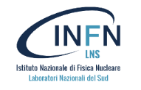 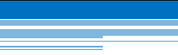 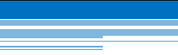 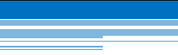 X-ray imaging and space resolved spectroscopy:  The Experimental Results – SPhC Spatially-resolved Spectroscopy
28
Eugenia Naselli – PANDORA Collaboration Meeting – 16-17 Dec 2021
SPhC imaging for simultaneously SPECTRALLY and SPACE resolved analysis
Experimental Results
SPhC Spatially-resolved Spectroscopy
The power of this technique consists in the possibility to perform, simultaneously, two complementary investigation:

HDR image
HDR spectra
Analyzed HDR Spectrum
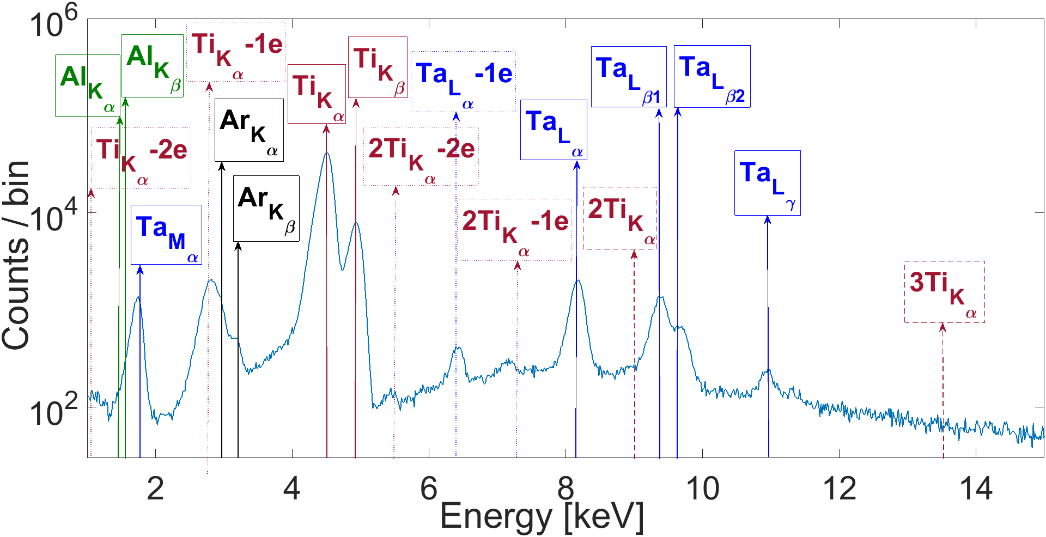 Since the data on the spectrum contains the spatial information,
the selection of a fluorescence peaks in the spectrum allows the imaging of the elemental distribution
E. Naselli et al., IL NUOVO CIMENTO 44C (2021) 64
E. Naselli et al., accepted to be published on Journal of Instrumentation
It is possible to distinguish the emission coming from Ar plasma only (selecting the fluorescence from Ar), compared to the
axial losses (Ti) or the radial losses (Ta),
selecting the fluorescence from Ti and Ta, respectively.
Ta
Ti
Ar
HDR Imaging
Radial losses inspection
HDR Imaging
Axial losses inspection
HDR Imaging
Plasma structure inspection
Titanium Endplate
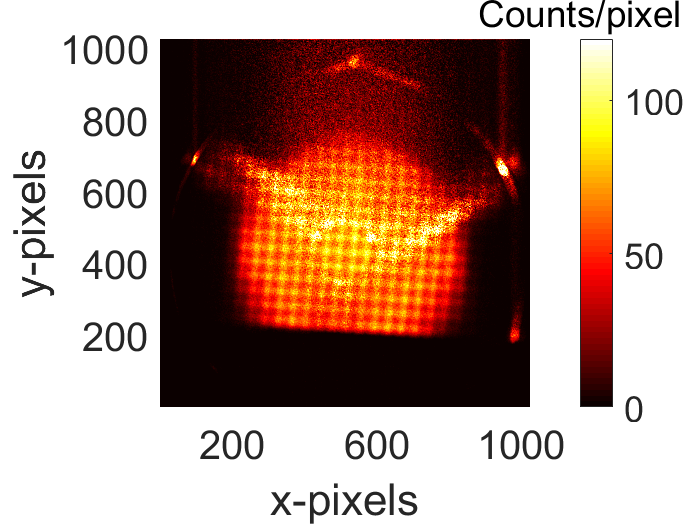 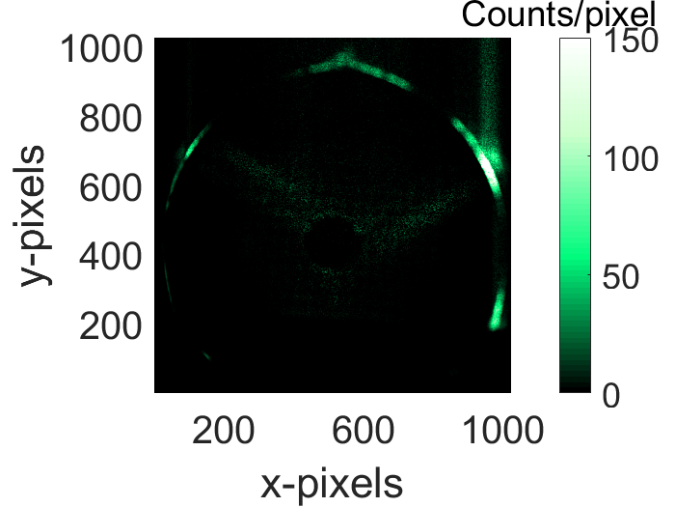 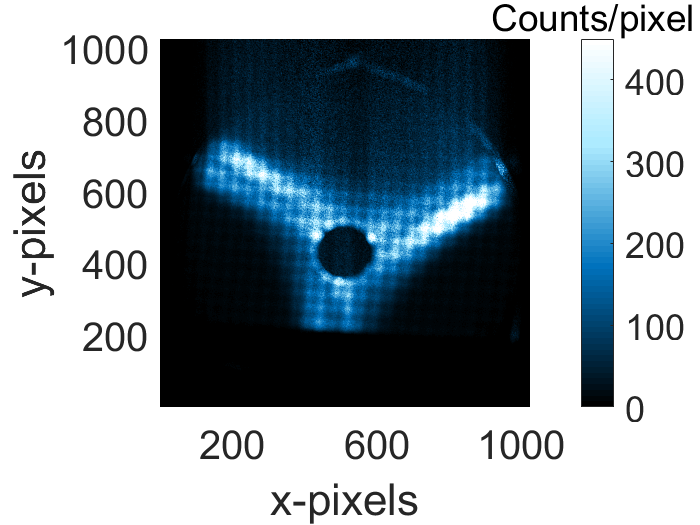 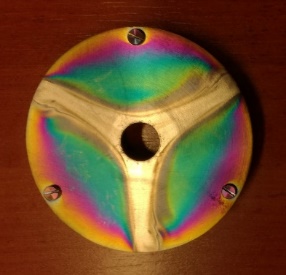 Tantalum
Liner
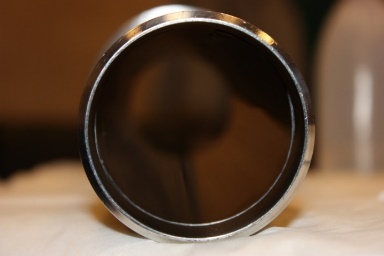 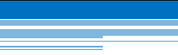 Tantalum
Titanium
Argon
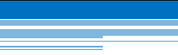 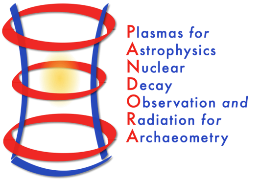 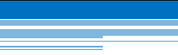 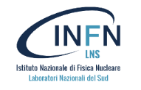 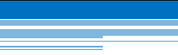 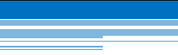 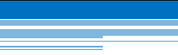 X-ray imaging and space resolved spectroscopy:  The Experimental Results – SPhC Spatially-resolved Spectroscopy
29
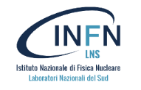 Eugenia Naselli – PANDORA Collaboration Meeting – 16-17 Dec 2021
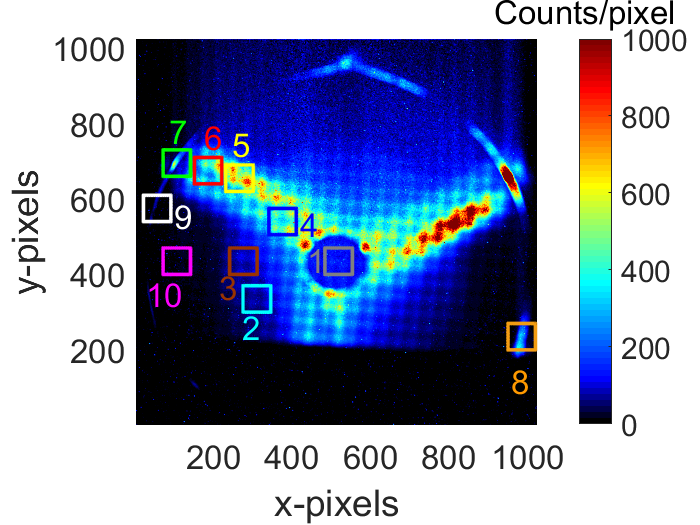 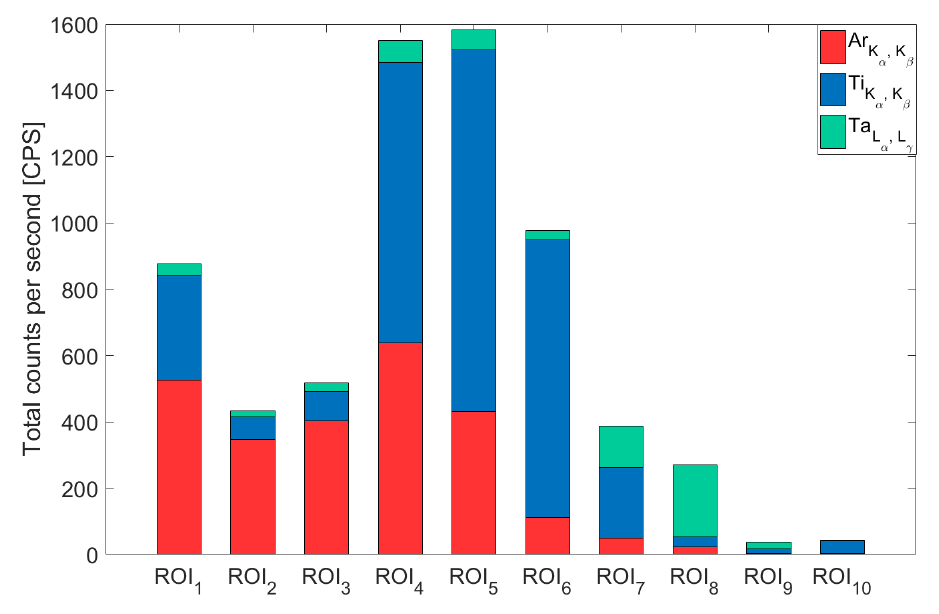 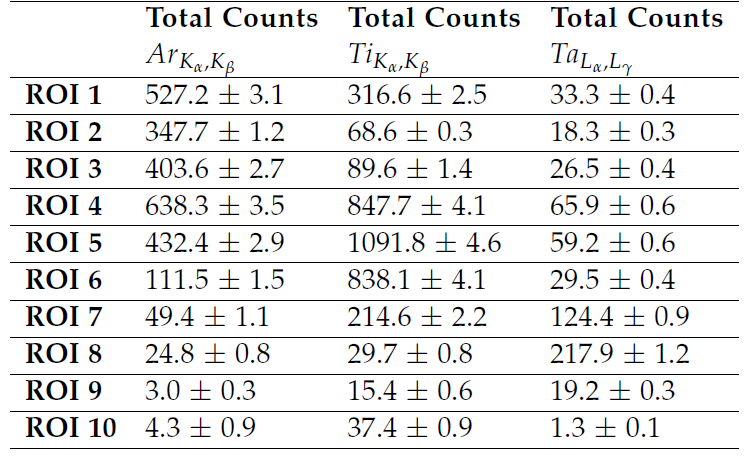 It is possible pixel-by-pixel to investigate the
balance between plasma emissions vs. losses emissions
High space and energy resoltutions:
 Energy Resolution ~ 300 eV
 Spatial Resolution ~ 500 µm
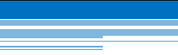 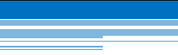 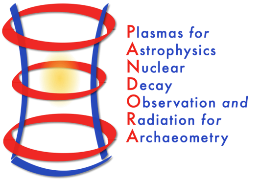 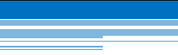 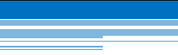 E. Naselli et al., IL NUOVO CIMENTO 44C (2021) 64
E. Naselli et al., accepted to be published on Journal of Instrumentation
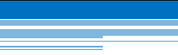 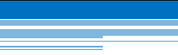 Improvement of the experimental setup: X-ray shutter and new high performances CCD camera
30
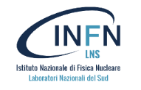 Eugenia Naselli – PANDORA Collaboration Meeting – 16-17 Dec 2021
Innovative soft X-ray Shutter:
Platinum-Iridium (PtIr) material;
6 mm aperture diameter;
Capable of blocking X-ray energy up to 30 keV;
Total opening time: 4.4 milliseconds
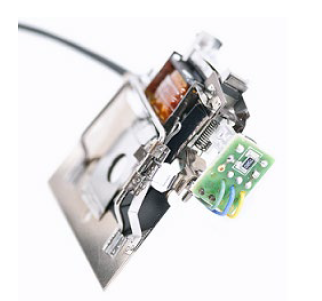 High Performances X-ray CCD (Sophia, Princeton):
> 95% QE (over ~ 5 eV to 30 keV range)
High spatial resolution: 4 megapixel, 2k x 2k format;
13.5 micron pixel;
High frame rates with up to 4-port readout: 8 MHz;
Cooling down to -90° using liquid or air;
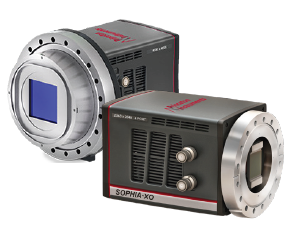 Holder mechanical design to install in vacuum:
Pb multi-disk collimator + Pb pin-hole + Ti windows + X-ray PtIr Shutter
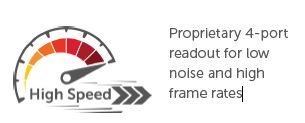 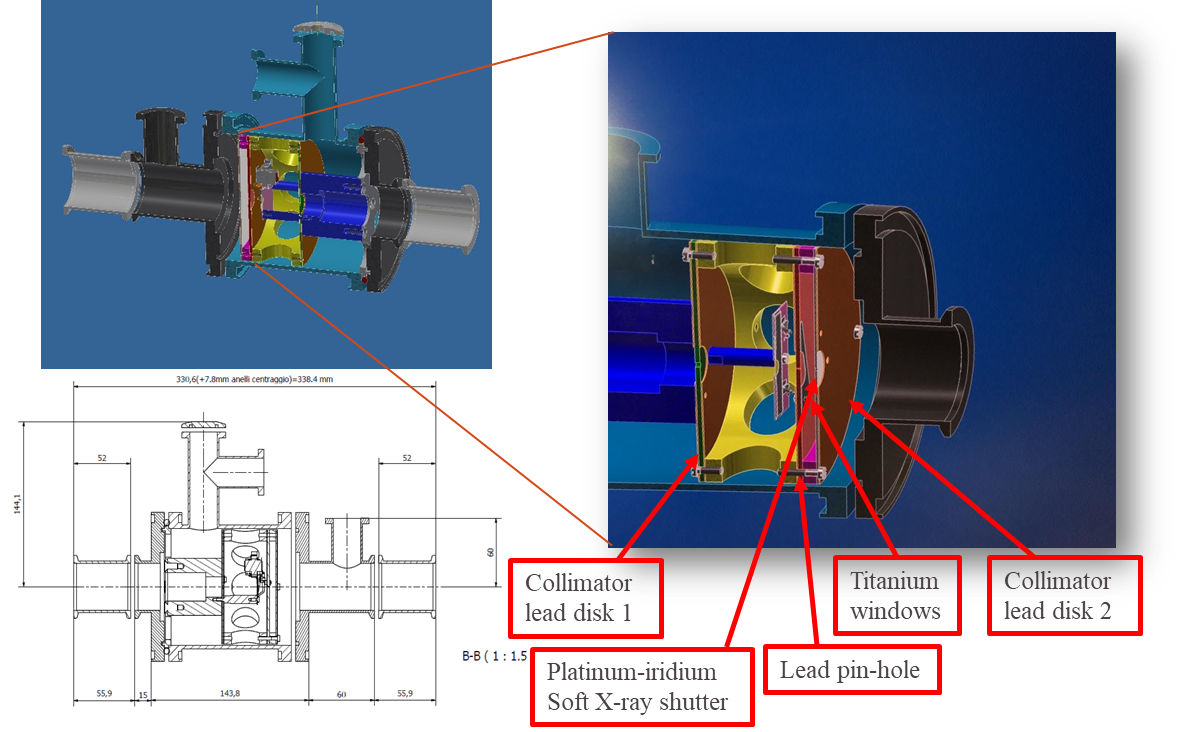 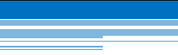 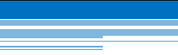 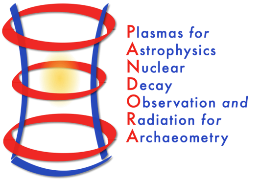 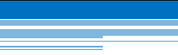 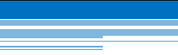 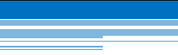 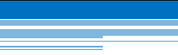 Improvement of the experimental setup: X-ray shutter and new high performances CCD camera
31
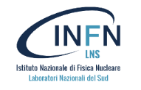 Eugenia Naselli – PANDORA Collaboration Meeting – 16-17 Dec 2021
Innovative soft X-ray Shutter:
Platinum-Iridium (PtIr) material;
6 mm aperture diameter;
Capable of blocking X-ray energy up to 30 keV;
Total opening time: 4.4 milliseconds
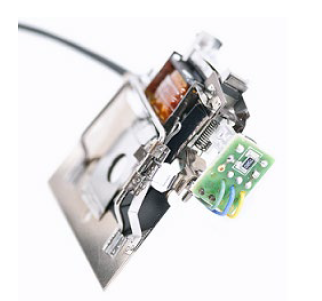 High Performances X-ray CCD (Sophia, Princeton):
> 95% QE (over ~ 5 eV to 30 keV range)
High spatial resolution: 4 megapixel, 2k x 2k format;
13.5 micron pixel;
High frame rates with up to 4-port readout: 8 MHz;
Cooling down to -90° using liquid or air;
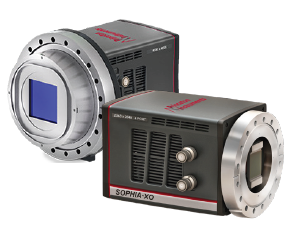 Holder mechanical design to install in vacuum:
Pb multi-disk collimator + Pb pin-hole + Ti windows + X-ray PtIr Shutter
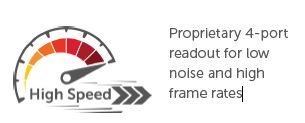 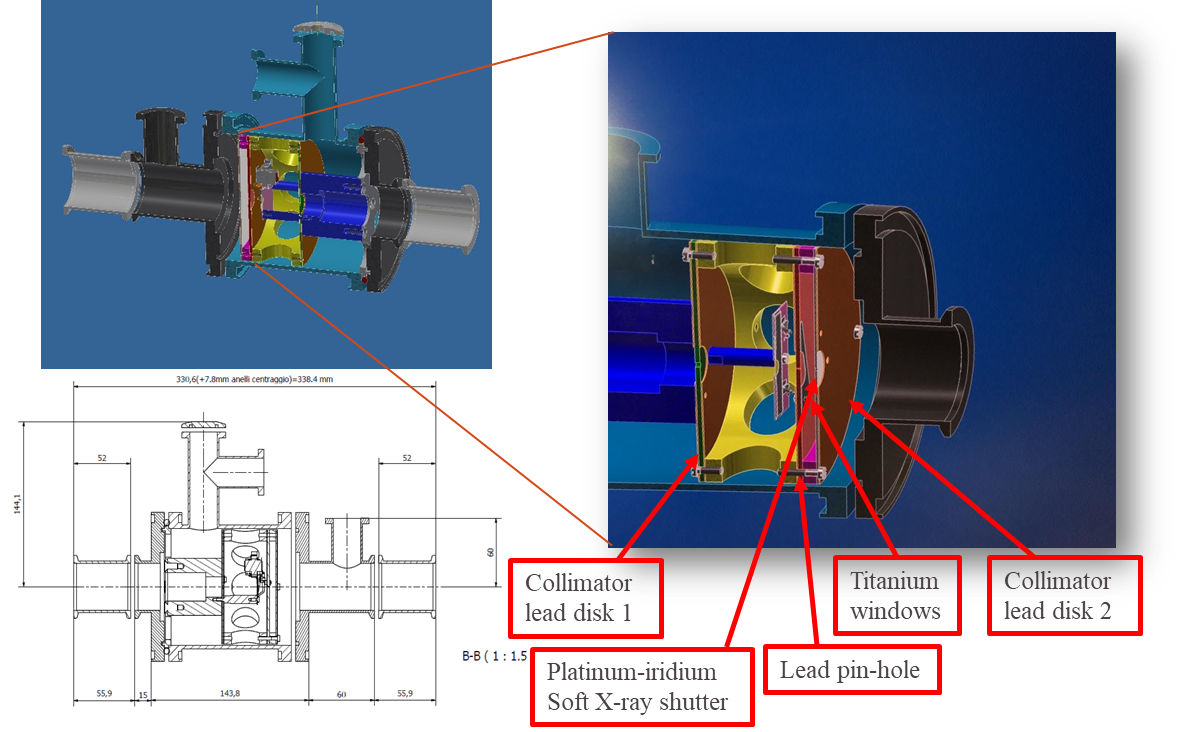 Future radial and axial measurements in space-time resolved mode:
the next challenge is to trigger simultaneously RF, soft X-ray (CCD), hard X-ray (HPGe) detectors to characterize very fast phenomena such as turbulent plasma regimes (timescale emissions: RF ~ ns, X-rays ~ ms) even in space-time resolved mode
Tentative Timetable:
Jan-Feb 2022:  Installation and test with X-ray shutter, chiller and new CCD
                          at the Flexible Plasma Trap installed at INFN-LNS;

May-Dec 2022:  Shipping to ATOMKI Laboratory (Debrecen, Hungary),
	       setup preparation, data taking and data analysis;
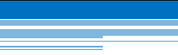 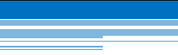 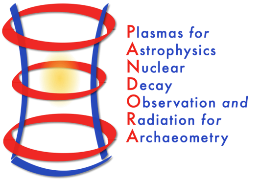 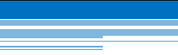 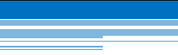 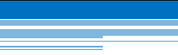 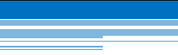 X-ray imaging and space resolved spectroscopy: Conclusion
32
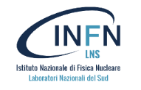 Eugenia Naselli – PANDORA Collaboration Meeting – 16-17 Dec 2021
Conclusion
Tool, analytical methods and preliminary results of a powerful system for making ECR plasma physics investigation:
 INTEGRATED X-ray IMAGING for ‘‘live’’ plasma structure and emission investigations (vs. ECRIS operative parameters); SPhC X-ray IMAGING for simultaneously Spatially-Resolved Spectroscopy and Spectrally-Resolved Imaging;
In perspective, for the PANDORA purpose, it will be mandatory:
to locally characterize the plasma parameters;
to measure the plasma volume;
to master the plasma stability for days, weeks or even months;

to investigate plasma turbulent regimes of astrophysical interest in space-time resolved mode;
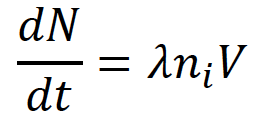 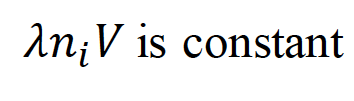 Plasma volume (const.)
Density of the isotope in the plasma (const.)
Isotope activity
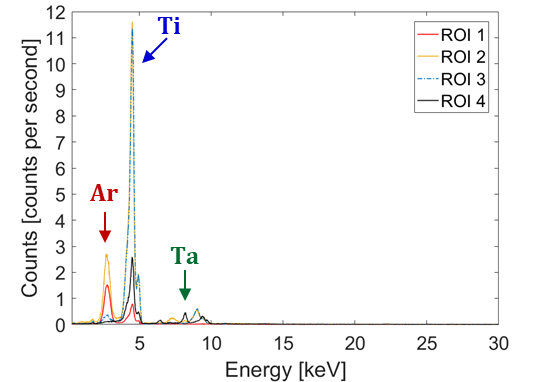 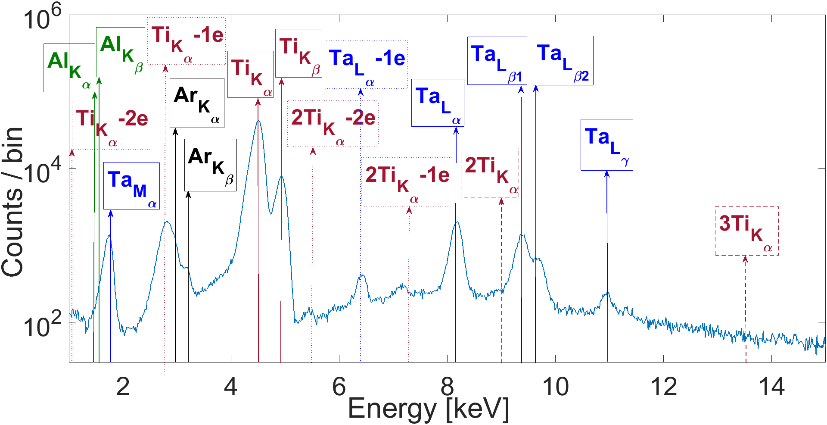 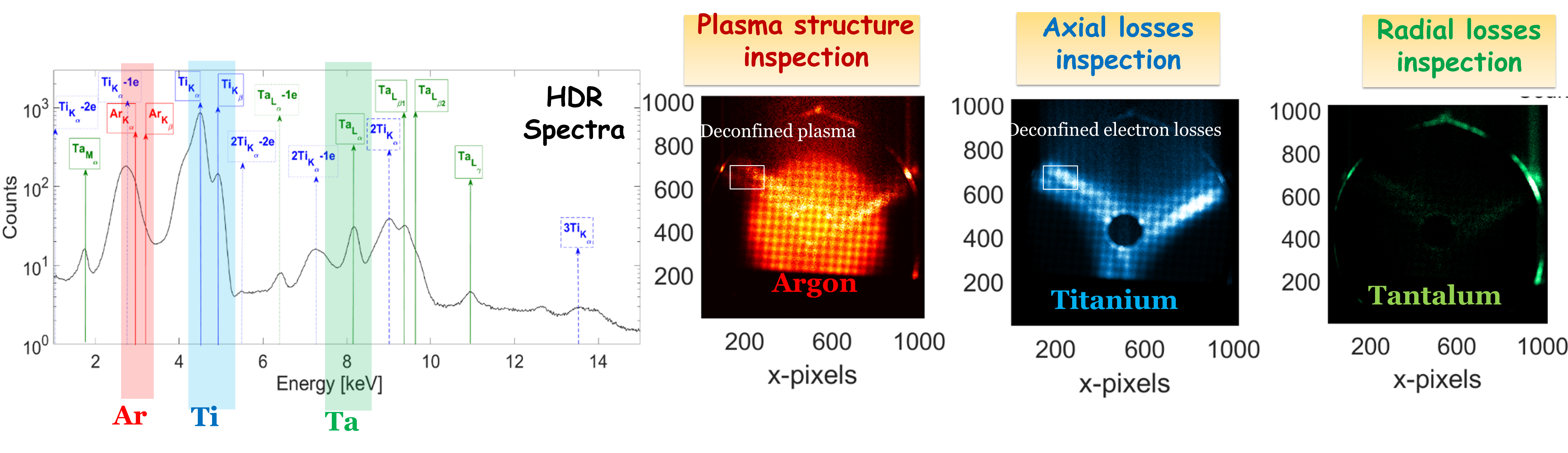 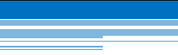 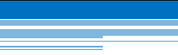 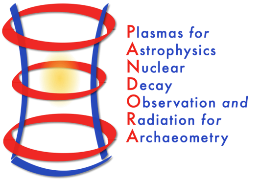 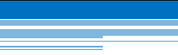 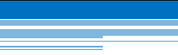 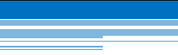 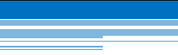 33
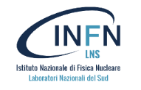 Eugenia Naselli – PANDORA Collaboration Meeting – 16-17 Dec 2021
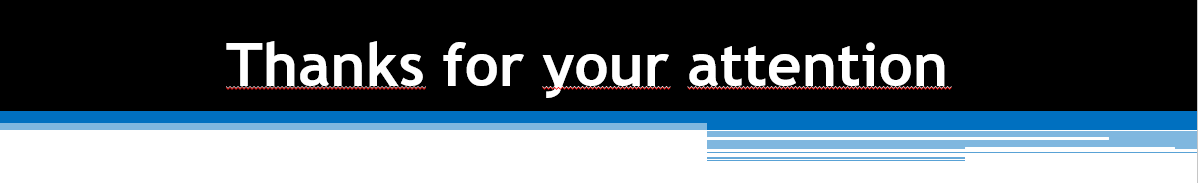 Lists of recent papers on X-ray imaging and space-resolved spectroscopy
E. Naselli et al., Preprints (2021), 2021100433 and accepted to be published on Condensed Matter “Innovative Analytical Method for X-Ray Imaging and Space-Resolved Spectroscopy of ECR Plasmas”
E. Naselli et al., accepted to be published on Journal of Instrumentation (2021) “Quantitative analysis of an ECR Ar plasma structure by X-ray spectroscopy at high spatial resolution”
D. Mascali et al., accepted to be published on Plasma Phys. Control. Fusion (2021) “Experimental study of single vs. two-close-frequency heating impact on confinement and losses dynamics in ECR Ion Sources plasmas by means of X-ray spectroscopy and imaging”
S. Biri et al., Journal of Instrumentation 16 (2021) 02006 “Innovative experimental setup for X-ray imaging to study energetic magnetized plasmas”
B. Mishra et al., Physics of Plasma 28 (2021) 102509 “A novel numerical tool to study electron energy distribution functions of spatially-anisotropic and non-homogeneous ECR plasmas”
E. Naselli et al., IL NUOVO CIMENTO 44C (2021) 64 “High resolution X-ray Imaging as a powerful diagnostics tool to investigate in-plasma nuclear β-decays”
B. Mishra et al., Condensed Matter 6(4) (2021) 41 “Probing Electron Properties in ECR Plasmas Using X-ray Bremsstrahlung and Fluorescence Emission”
B. Mishra et al. IL NUOVO CIMENTO 44C (2021) 60 “Anisotropic ion CSD in ECRIS: Mapping Kα emission and β-decay rates in PANDORA”	
E. Naselli et al., EPJ Web Conf. 227 (2020) 02006 “Nuclear β-decays in plasmas: how to correlate plasma density and temperature to the activity”
D. Mascali et al., EPJ Web Conf. 227 (2020) 01013 “The PANDORA project: an experimental setup for measuring in-plasma β-decays of astrophysical interest”
E. Naselli et al., Plasma Sources Sci. Technol. 28 (2019) 085021 “Impact of the two-close-frequency heating on ECR Ion Sources plasmas radio emission and stability” 
E. Naselli et al., Journal of Instrumentation 14 (2019) C10008 “Multidiagnostics setups for Magnetoplasmas devoted to Astrophysics and Nuclear Astrophysics Research in Compact Traps”
R. Miracoli et al., Journal of Instrumentation 14 (2019) C01016 “Characterization of ECR plasma by means of radial and axial X-ray diagnostics”
R. Rácz et al., Journal of Instrumentation 13 (2018) C12012 “Effect of the two-close-frequency heating to the extracted ion beam and to the X-ray flux emitted by the ECR plasma”
S. Biri, et al., Journal of Instrumentation 13 (2018) C11016 “Multi-diagnostic setup to investigate the two-close-frequency phenomena”
R. Racz et al., Plasma Source Sci. Technol. 26 (2017) 075011 “Electron cyclotron resonance ion source plasma characterization by energy dispersive X-ray imaging”
D. Mascali et al., Rev. Sci. Instrum. 87 (2016) 02A510 “Electron cyclotron resonance ion source plasma characterization by X-ray spectroscopy and X-ray imaging”
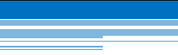 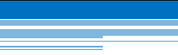 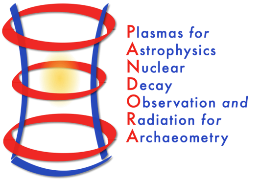 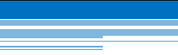 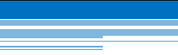 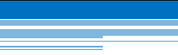 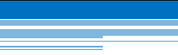 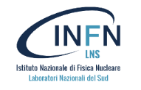 Thanks for your attention
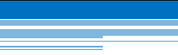 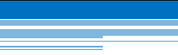 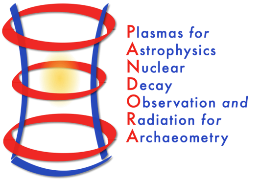 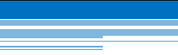 Eugenia Naselli (INFN-LNS)
on behalf of the PANDORA collaboration
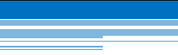 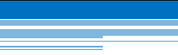 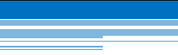 X-ray imaging and space resolved spectroscopy:  Motivations and Physical Background – The PANDORA project
35
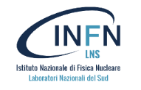 Eugenia Naselli – PANDORA Collaboration Meeting – 16-17 Dec 2021
Electron Cyclotron Resonance (ECR) Heating
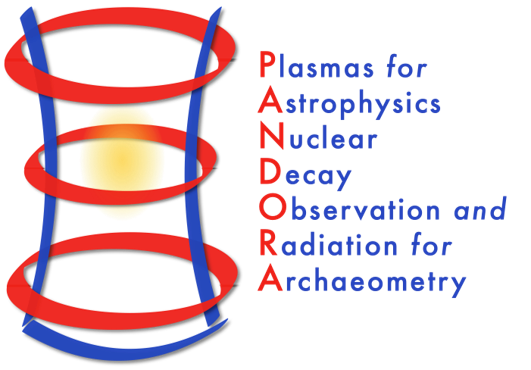 Trap β-decaying radionuclides in ECR magnetoplasma, thus studying if and how the lifetimes is affected by the atomic charge state and by the plasma “environment” properties (density, temperature, ionisation states);
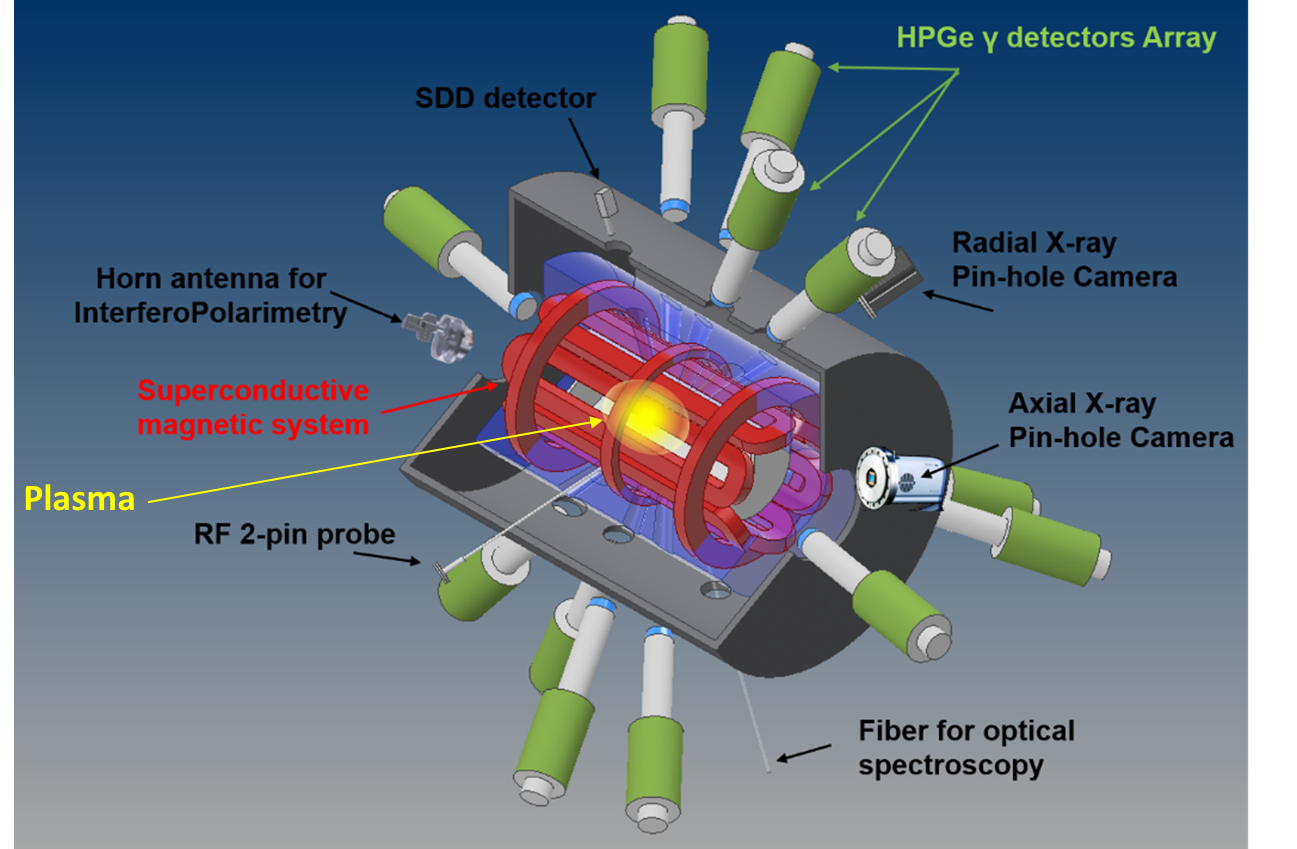 Microwaves
Bminimum Magnetic Field
Conceptual Design
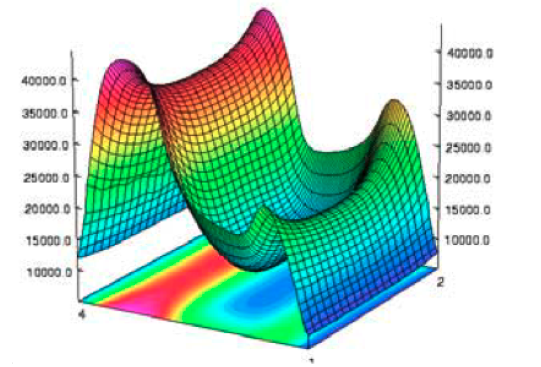 D. Mascali et al., EPJ Web Conf. 227 (2020) 01013
ECR magnetoplasma can be maintained in
MagnetoHydrodynamic Equilibrium for days, weeks or even months
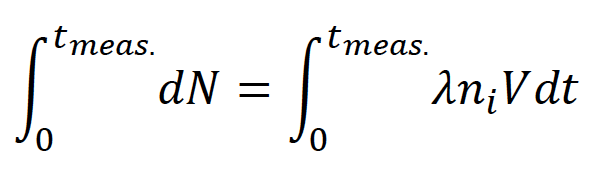 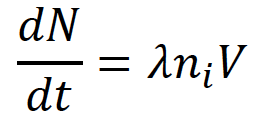 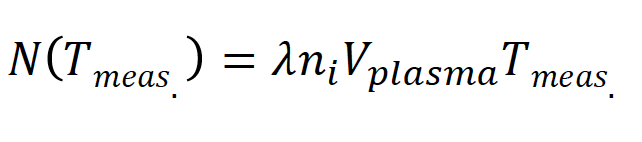 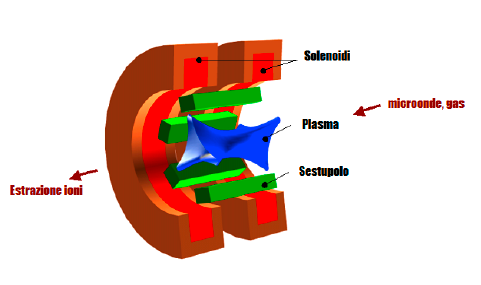 Coils
Plasma
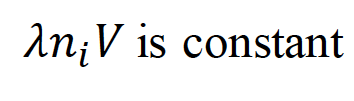 Hexapole
It is mandatory to:
 characterize the plasma parameters even in time/space-resolved way;
 measure the plasma volume;
 master the plasma stable regimes for days, weeks or even months
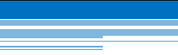 Plasma volume (const.)
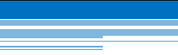 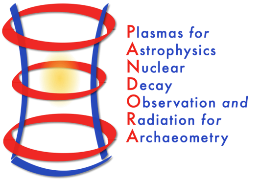 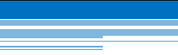 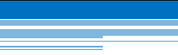 Density of the isotope in the plasma (const.)
Isotope activity
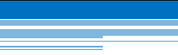 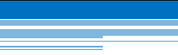 X-ray imaging and space resolved spectroscopy:  Perspective – Plasma turbulence regimes investigation
36
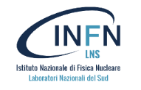 Eugenia Naselli – PANDORA Collaboration Meeting – 16-17 Dec 2021
Perspective
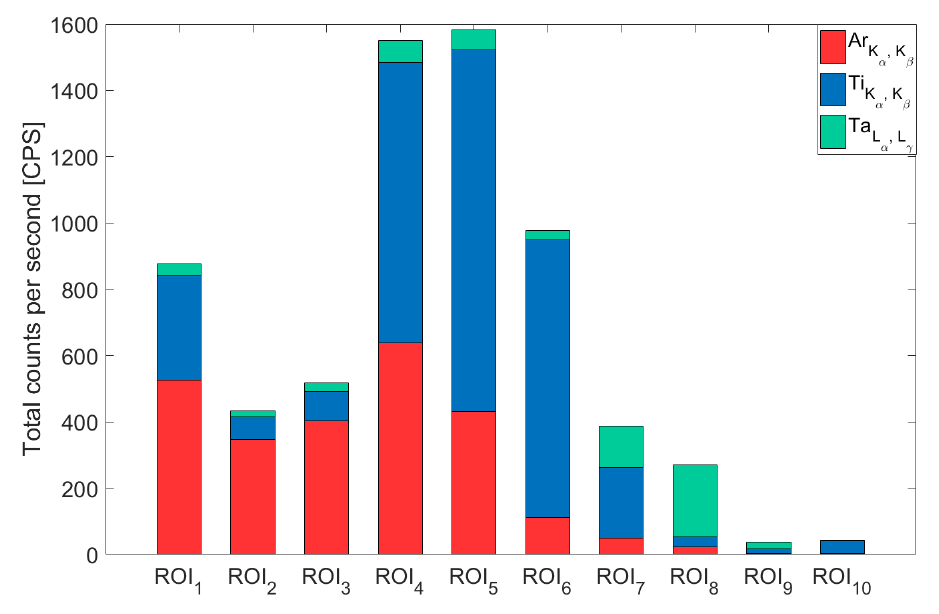 By means of X-ray imaging it is possible to investigate pixel-by-pixel the balance between plasma emissions vs. losses emissions;

It is known that losses emissions strongly depend on plasma instable regimes;



Plasma instabilities are characterized by a microwave counterpart which consists in fast and pulsed microwave bursts emitted in timescales of tens/hundreds of nanoseconds;


We have already characterized RF bursts by means of  80 Gs/s scope and RF plasma-immersed probe,
     using the fast microwave burst as signal to trigger hard X-ray measurements by two HPGe detectors;

We discovered that hard X-ray emission is pulsed as well (timescales of milliseconds);
D. Mascali et al., to be submitted to Plasma Physics and Controlled Fusion (PPCF)
I. Izotov at al., Plasma Sources Sci. Technol. 27, 2018
A. G. Shalashov et al., Physics of Plasmas 24, 2017
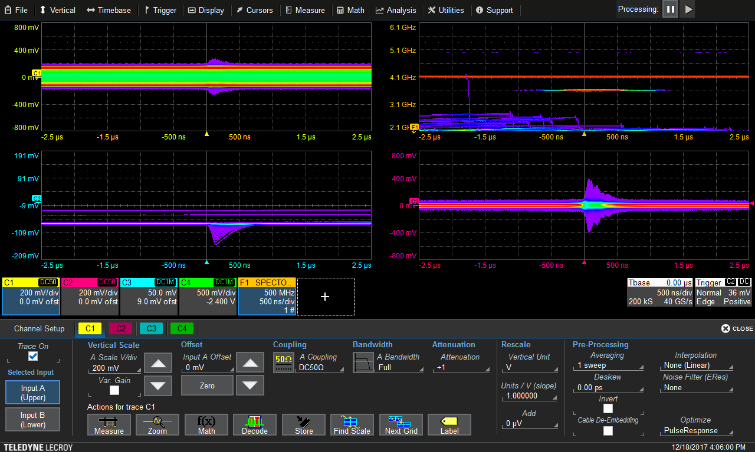 E. Naselli et al., Plasma Source Science and Technology (PSST), 2019
I. Izotov at al., Plasma Sources Sci. Technol. 24, 2015
Microwave burst
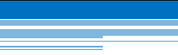 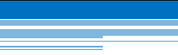 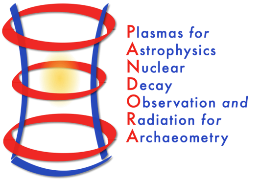 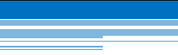 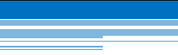 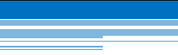 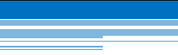 X-ray imaging and space resolved spectroscopy:  Perspective – Plasma turbulence regimes investigation
37
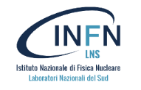 Eugenia Naselli – PANDORA Collaboration Meeting – 16-17 Dec 2021
Perspective
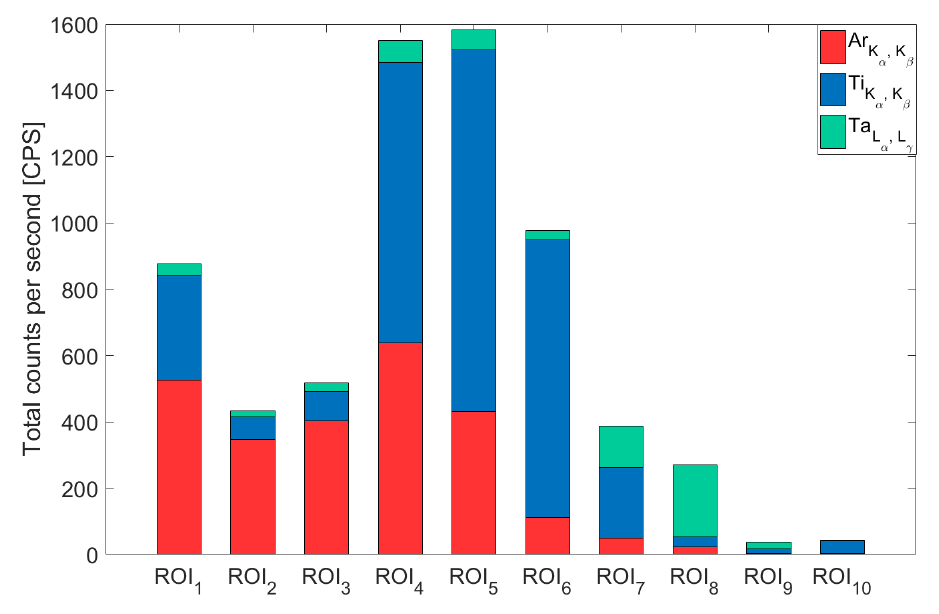 By means of X-ray imaging it is possible to investigate pixel-by-pixel the balance between plasma emissions vs. losses emissions;

It is known that losses emissions strongly depend on plasma instable regimes;



Plasma instabilities are characterized by a microwave counterpart which consists in fast and pulsed microwave bursts emitted in timescales of tens/hundreds of nanoseconds;


We have already characterized RF bursts by means of  80 Gs/s scope and RF plasma-immersed probe,
     using the fast microwave burst as signal to trigger hard X-ray measurements by two HPGe detectors;

We discovered that hard X-ray emission is pulsed as well (timescales of milliseconds);
D. Mascali et al., to be submitted to Plasma Physics and Controlled Fusion (PPCF)
I. Izotov at al., Plasma Sources Sci. Technol. 27, 2018
A. G. Shalashov et al., Physics of Plasmas 24, 2017
Axial X-ray
Radial X-ray
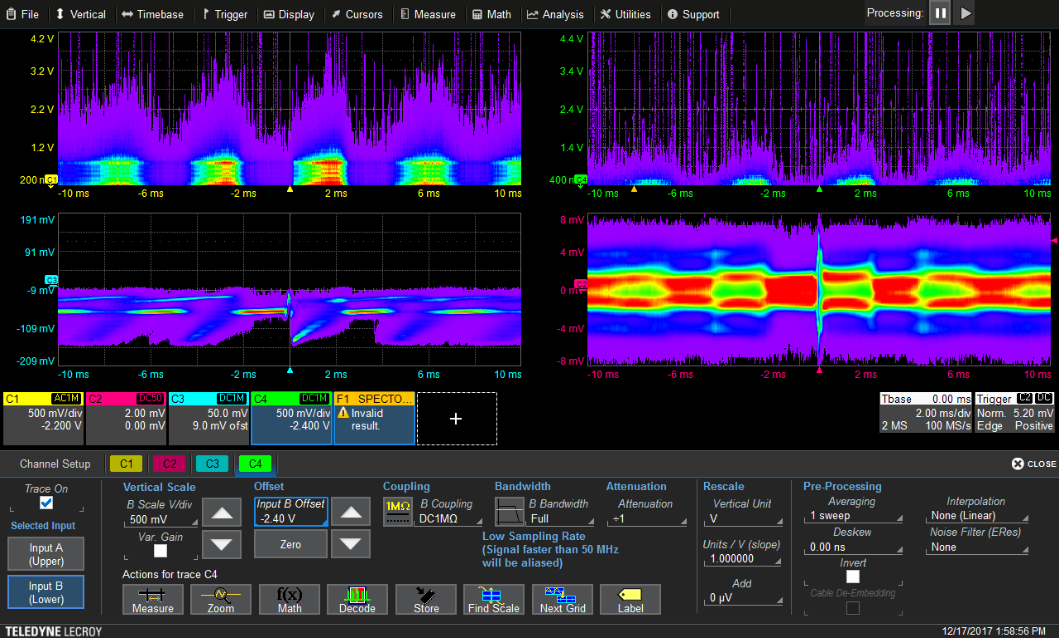 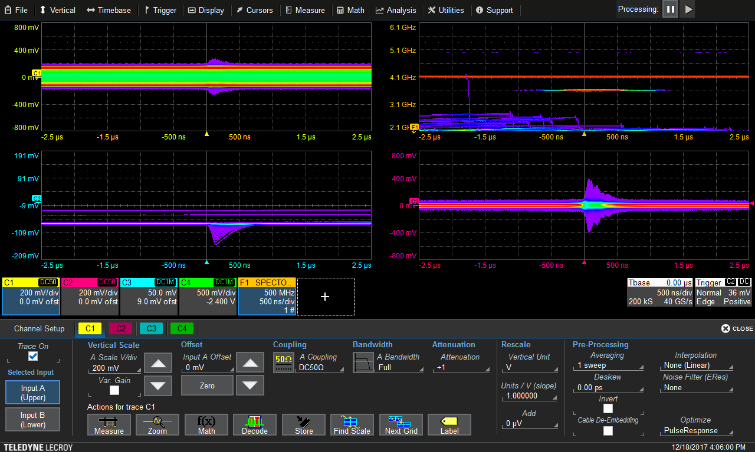 E. Naselli et al., Plasma Source Science and Technology (PSST), 2019
I. Izotov at al., Plasma Sources Sci. Technol. 24, 2015
RF emission
X-ray burst      RF burst trigger signal
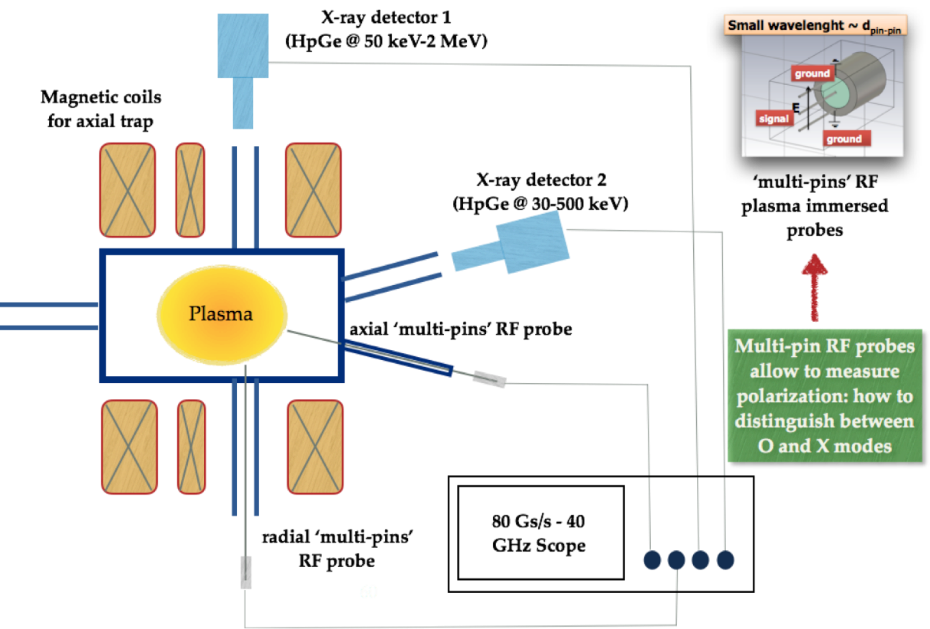 Microwave burst
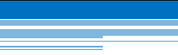 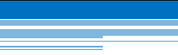 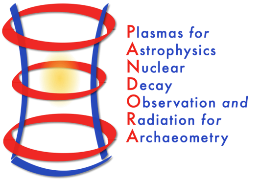 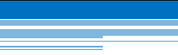 In perspective, our next challenge is to trigger simultaneously soft and hard X-ray measurements to characterize turbulent plasma regimes in microwave, soft and hard X-ray domains and even in time- and space-resolved way
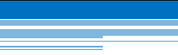 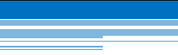 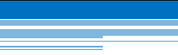 X-ray imaging and space resolved spectroscopy:  Perspective – Plasma turbulence regimes investigation
38
38
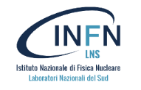 Eugenia Naselli – PANDORA Collaboration Meeting – 16-17 Dec 2021
Perspective
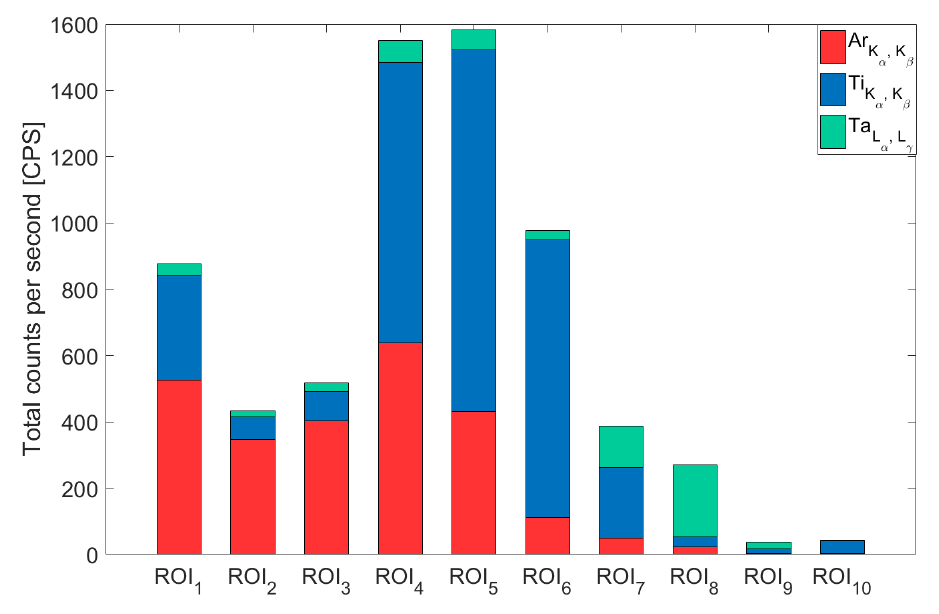 By means of X-ray imaging it is possible to investigate pixel-by-pixel the balance between plasma emissions vs. losses emissions;

It is known that losses emissions strongly depend on plasma instable regimes;



Plasma instabilities are characterized by a microwave counterpart which consists in fast and pulsed microwave bursts emitted in timescales of tens/hundreds of nanoseconds;


We have already characterized RF bursts by means of  80 Gs/s scope and RF plasma-immersed probe,
     using the fast microwave burst as signal to trigger hard X-ray measurements by two HPGe detectors;

We discovered that hard X-ray emission is pulsed as well (timescales of milliseconds);
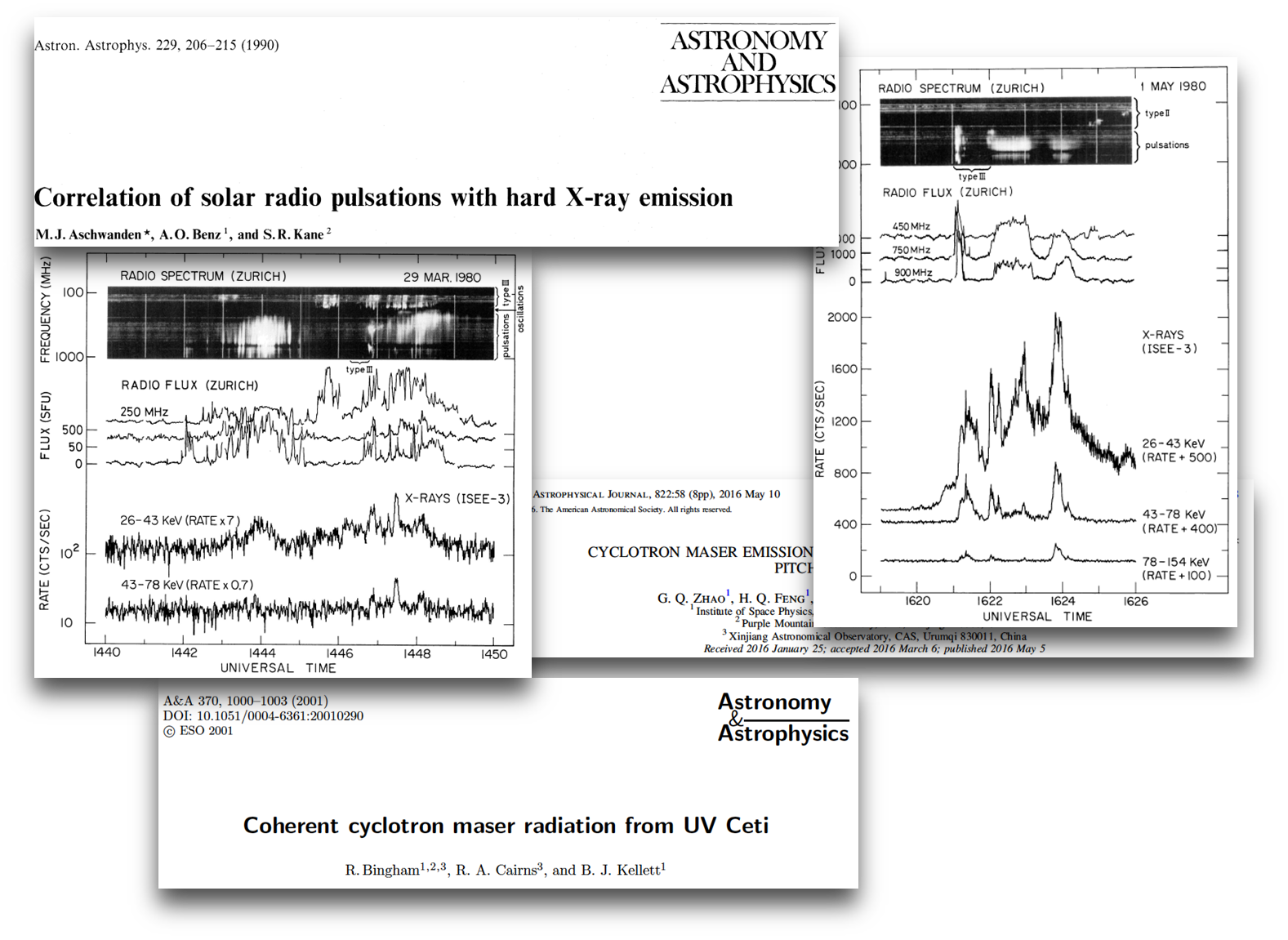 D. Mascali et al., to be submitted to Plasma Physics and Controlled Fusion (PPCF)
Axial X-ray
Radial X-ray
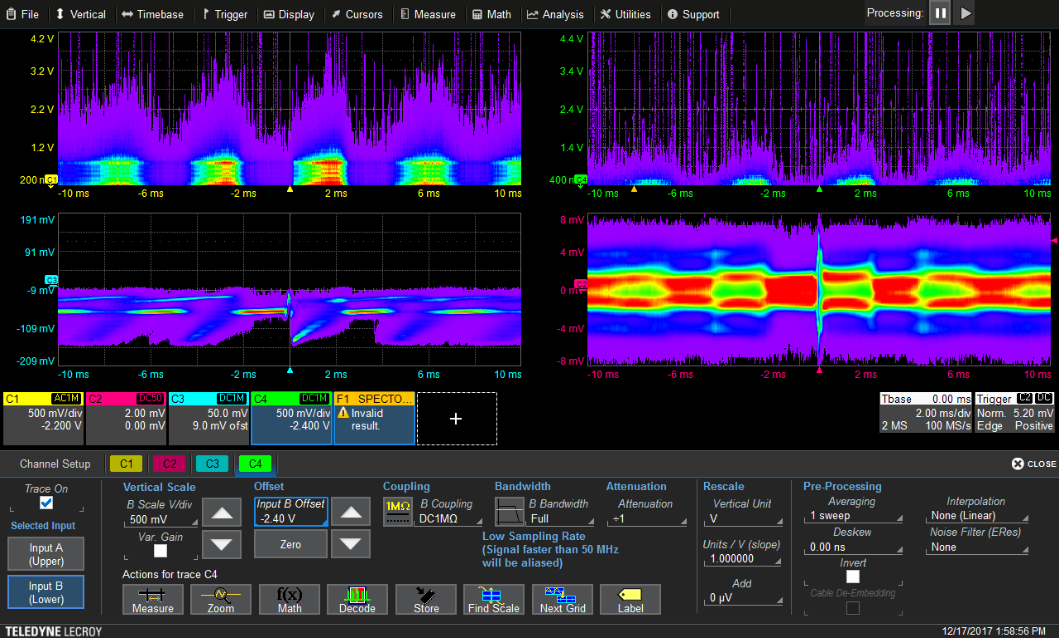 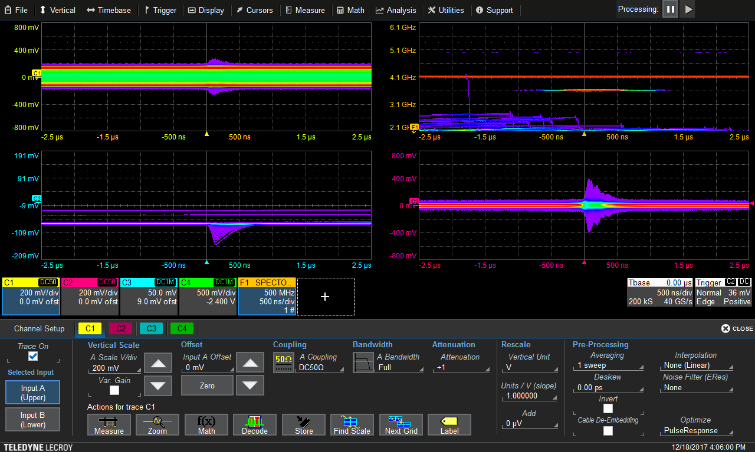 E. Naselli et al., Plasma Source Science and Technology (PSST), 2019
RF emission
X-ray burst      RF burst trigger signal
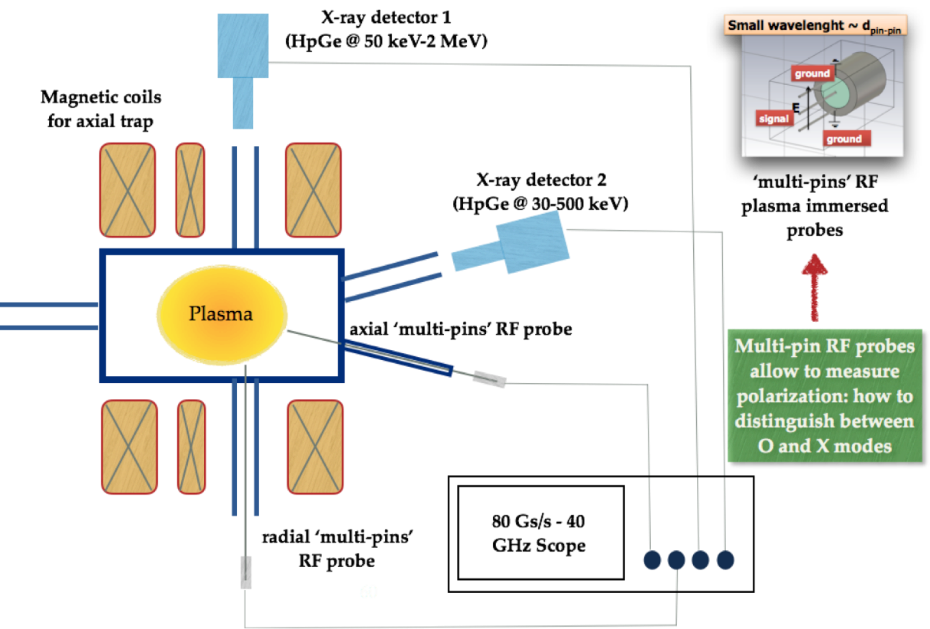 Microwave burst
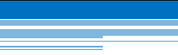 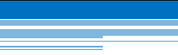 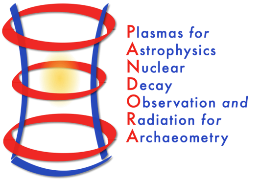 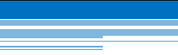 In perspective, our next challenge is to trigger simultaneously soft and hard X-ray measurements to characterize turbulent plasma regimes in microwave, soft and hard X-ray domains and even in time- and space-resolved way
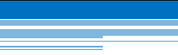 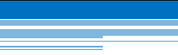 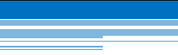